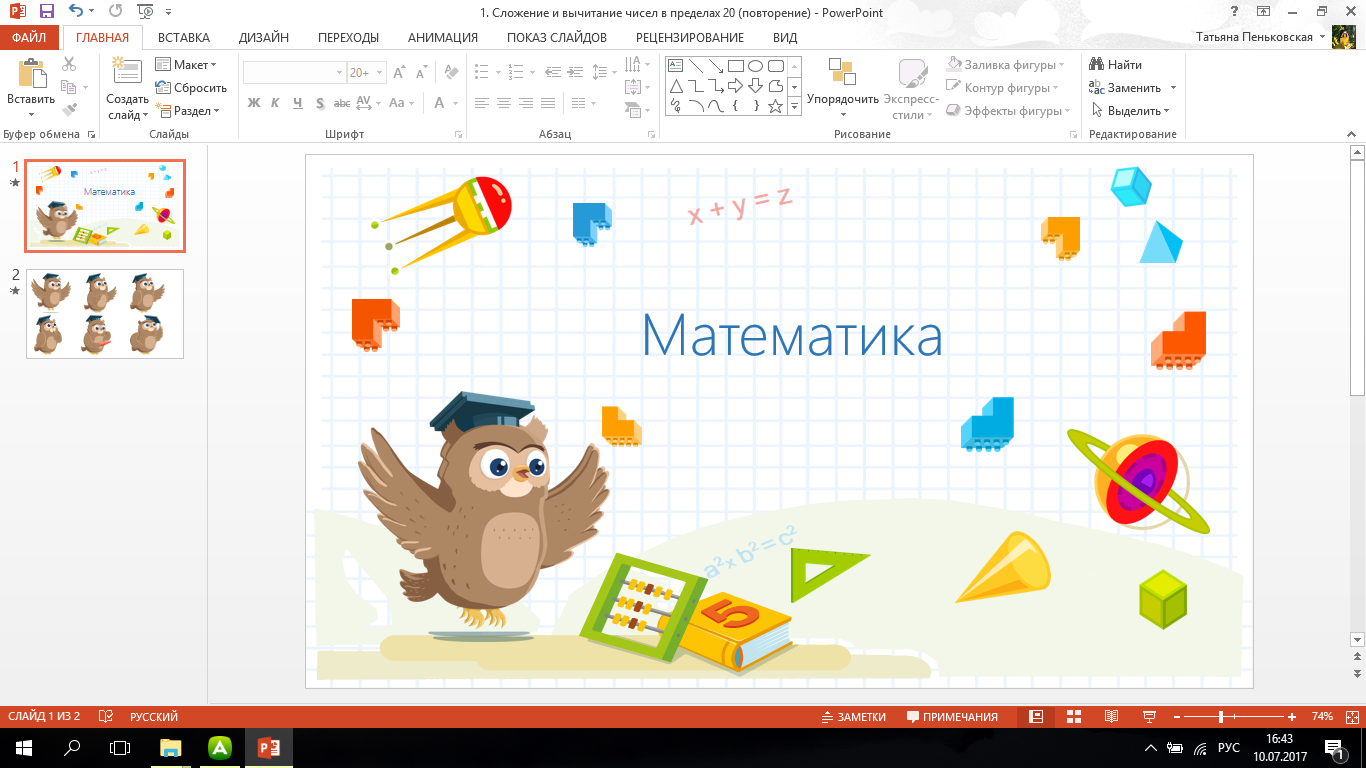 Здравствуйте, ребята! 
Я рада новой встрече с вами!
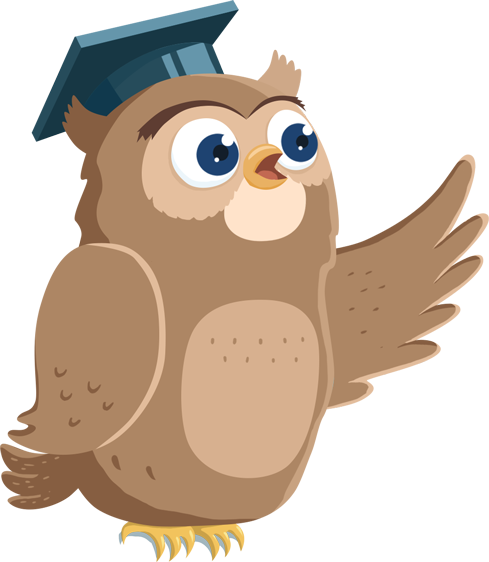 Найдите тему нашего урока на стр. 87 учебника. Чему мы будем учиться на уроке?
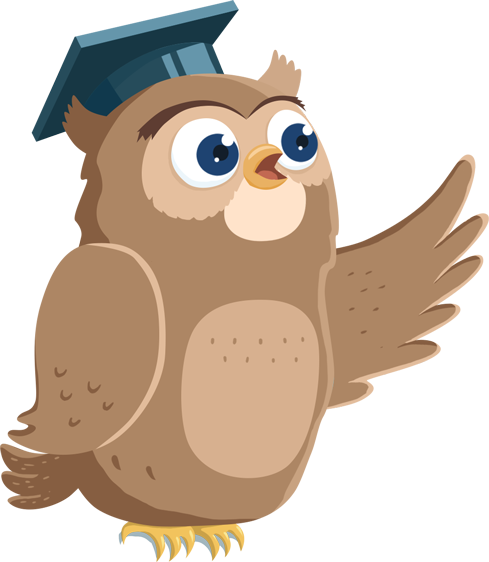 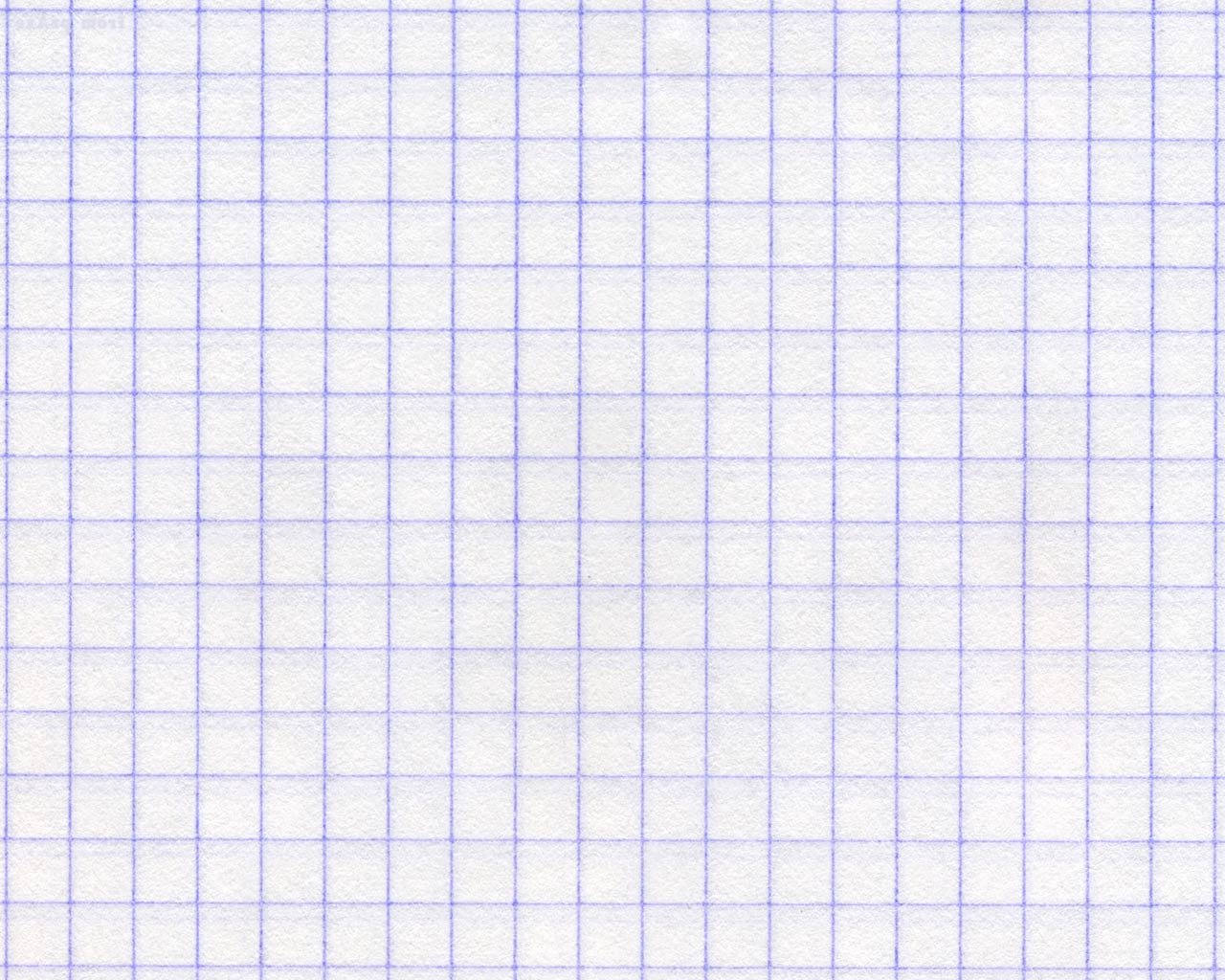 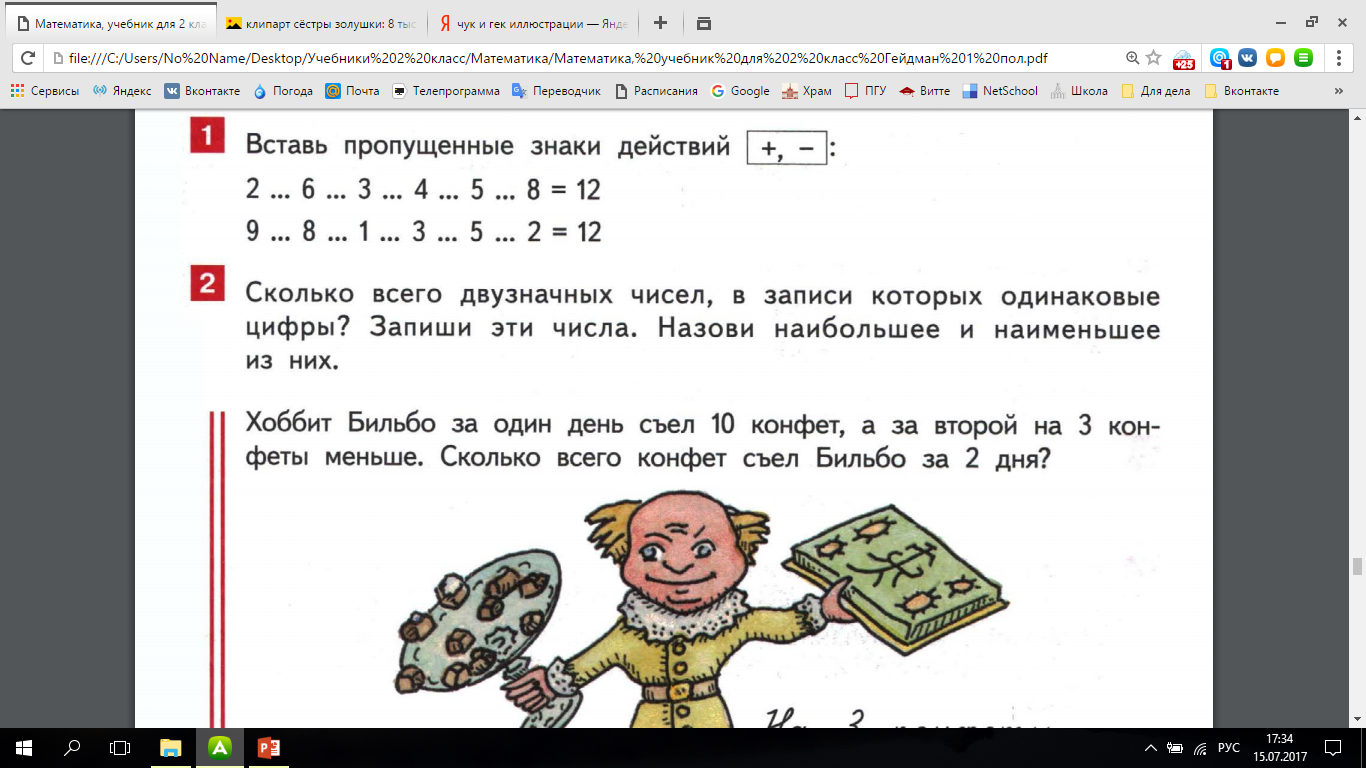 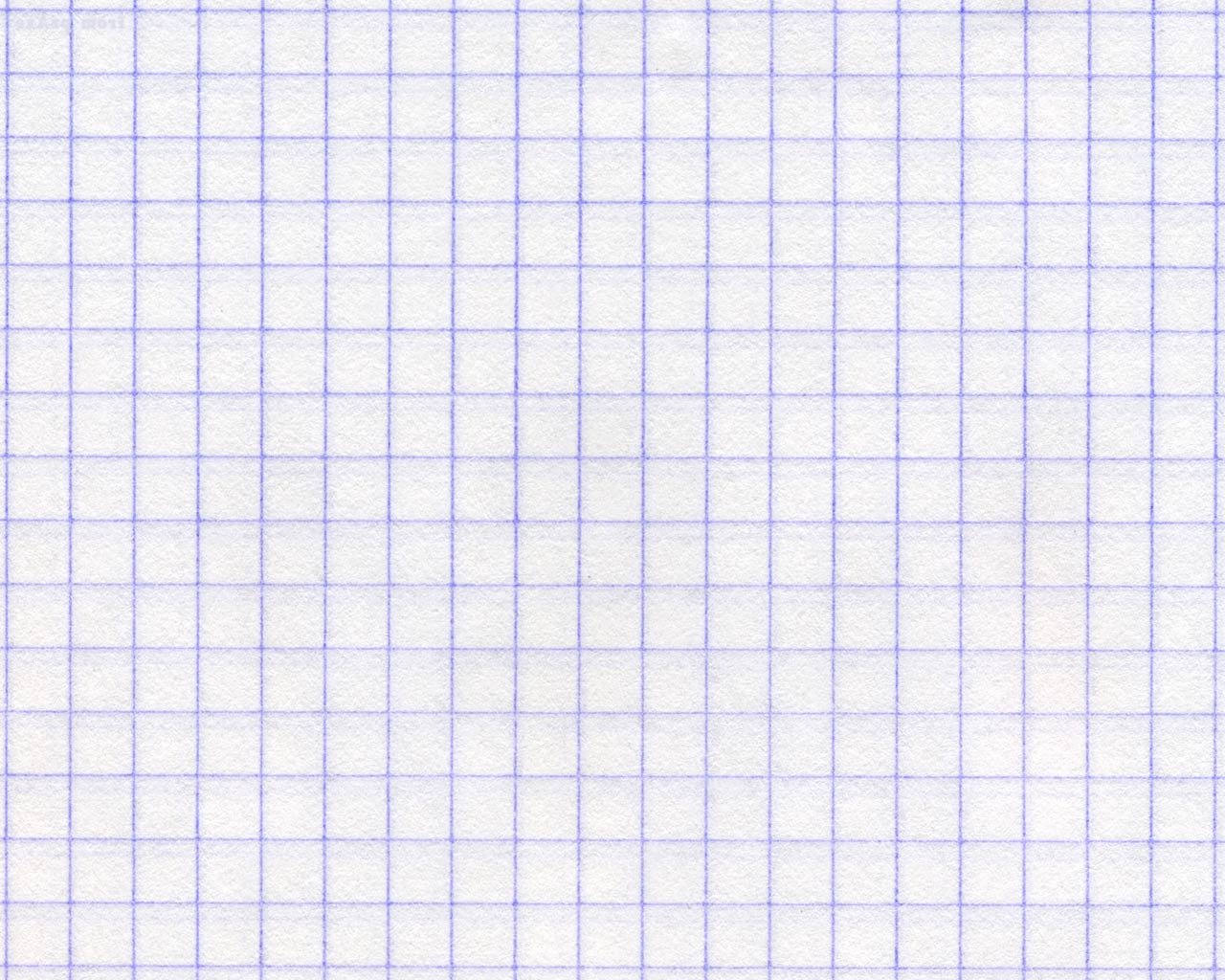 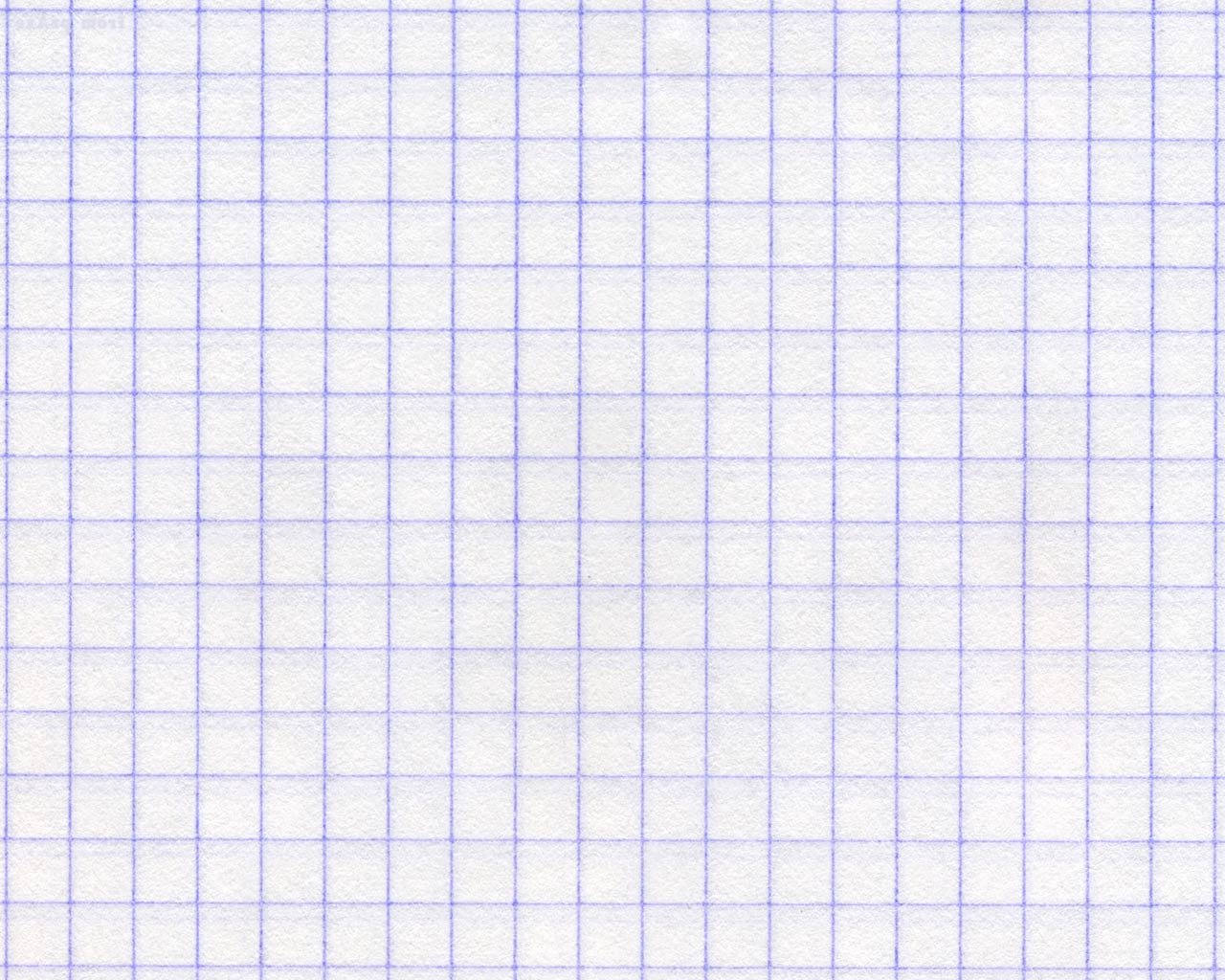 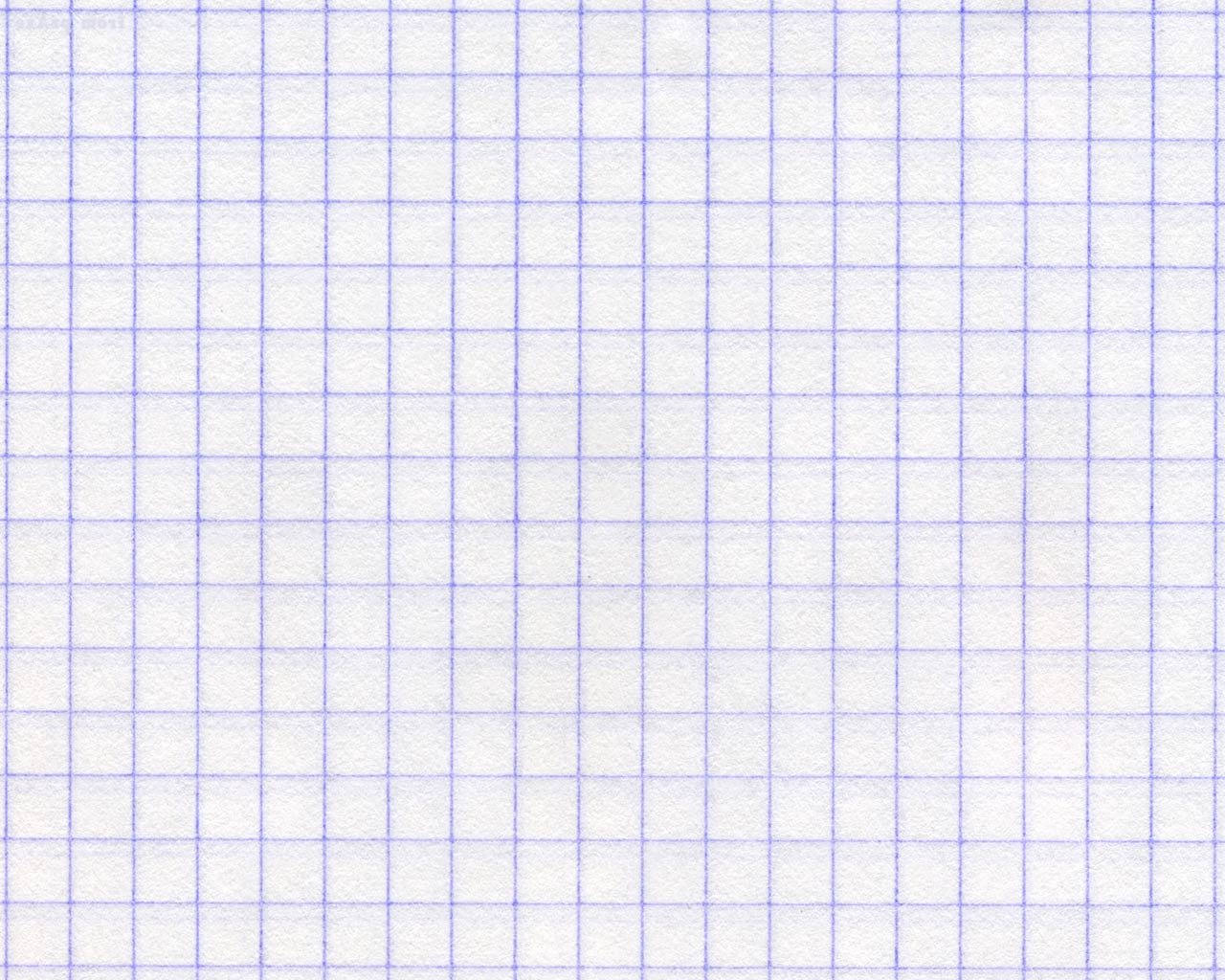 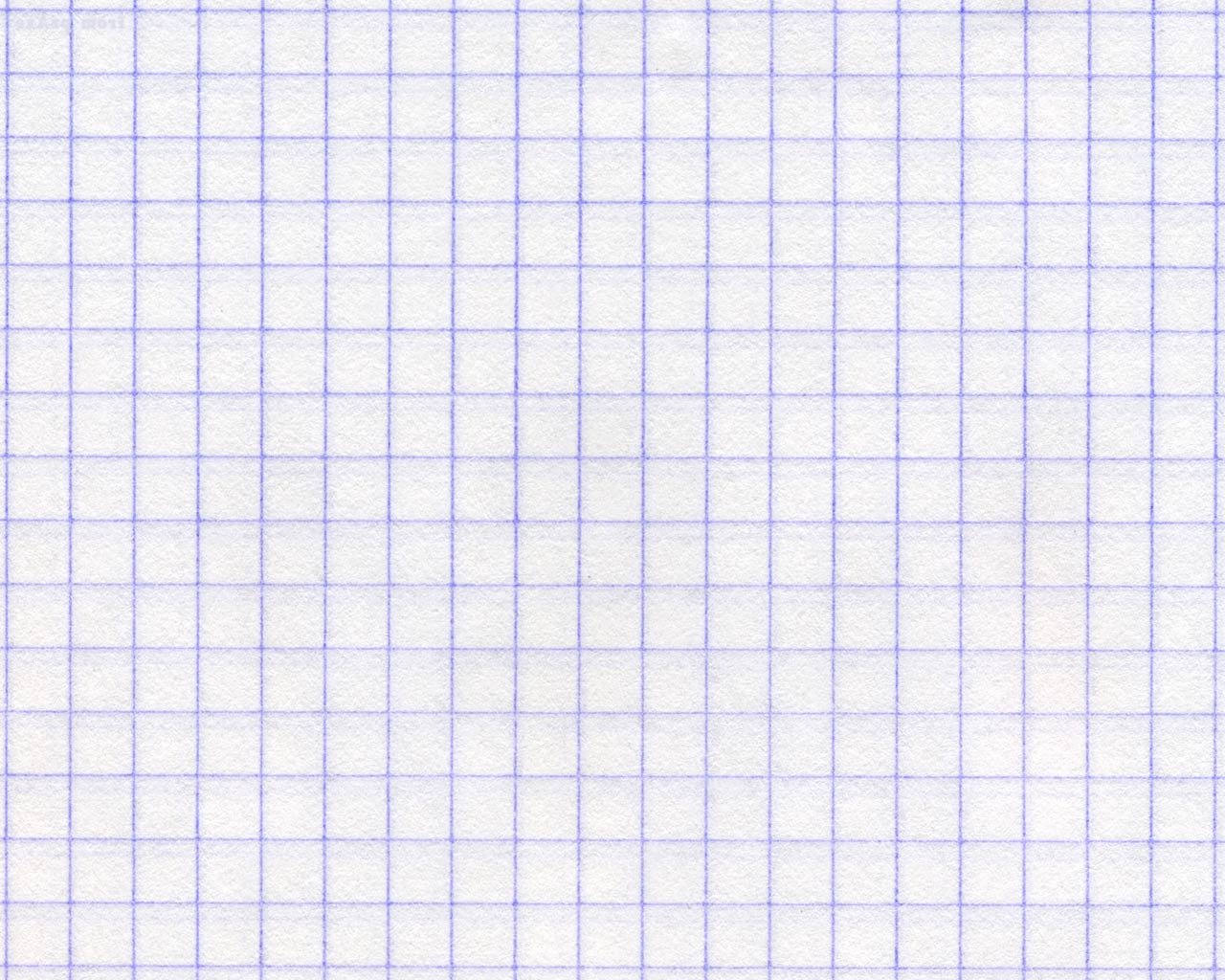 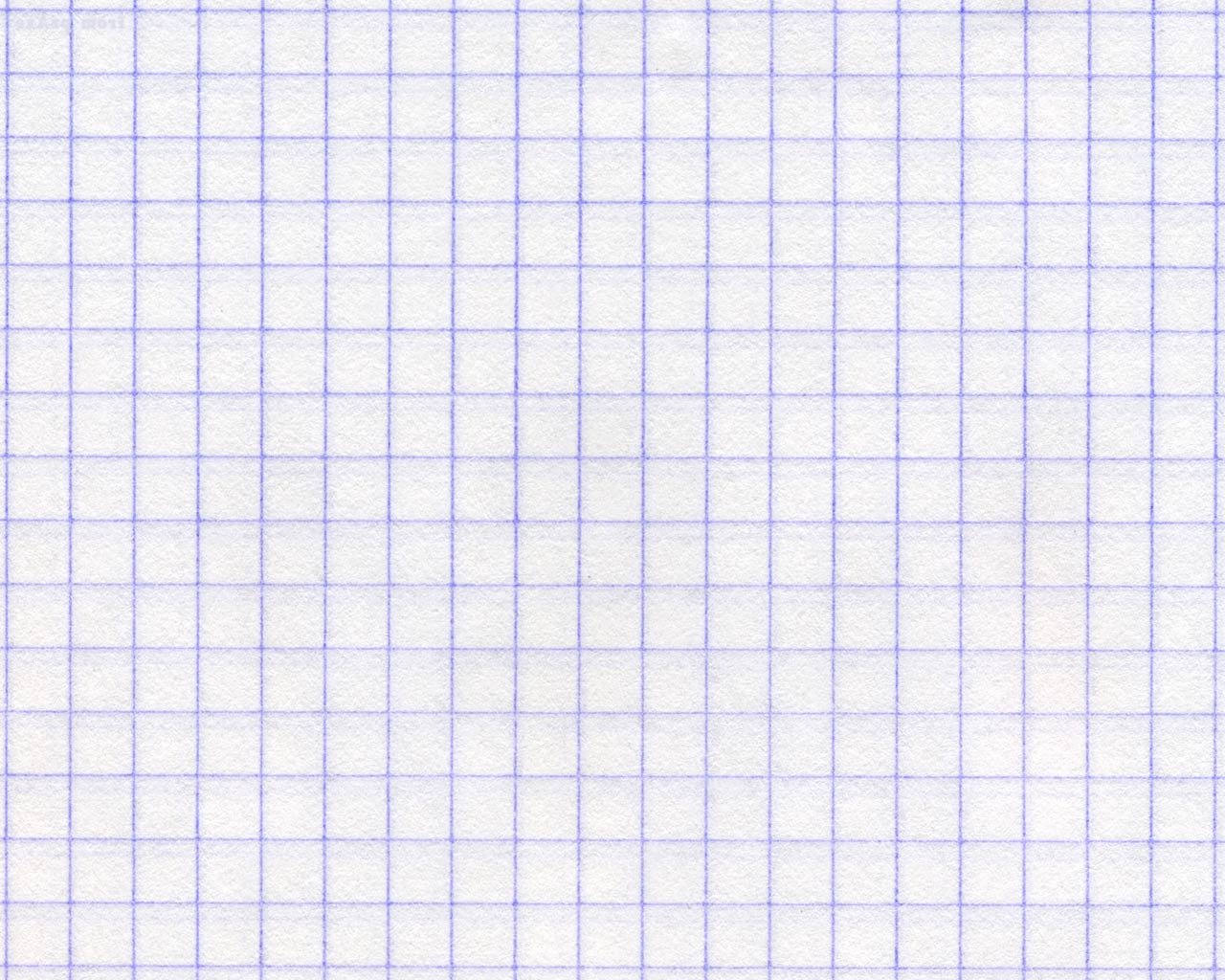 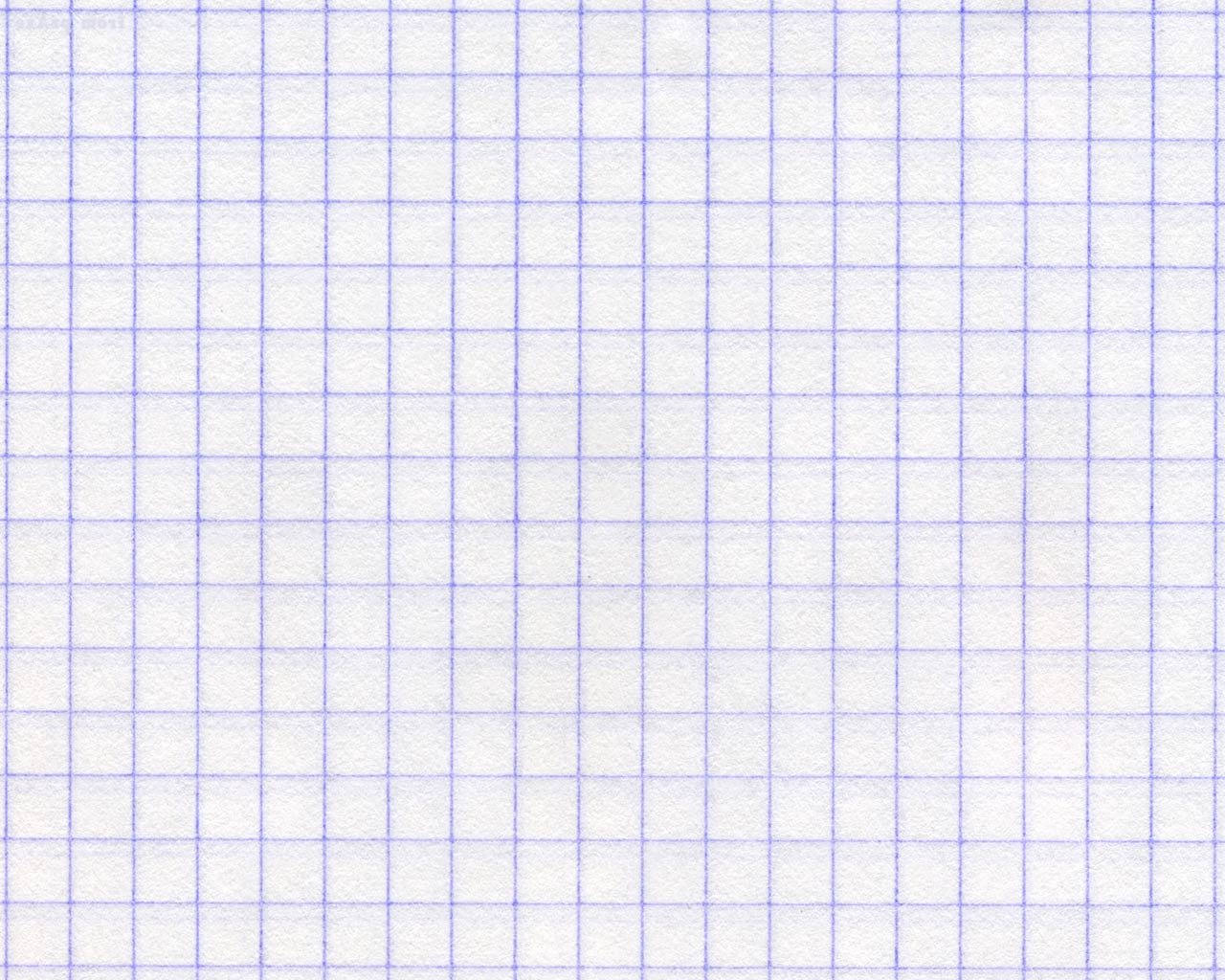 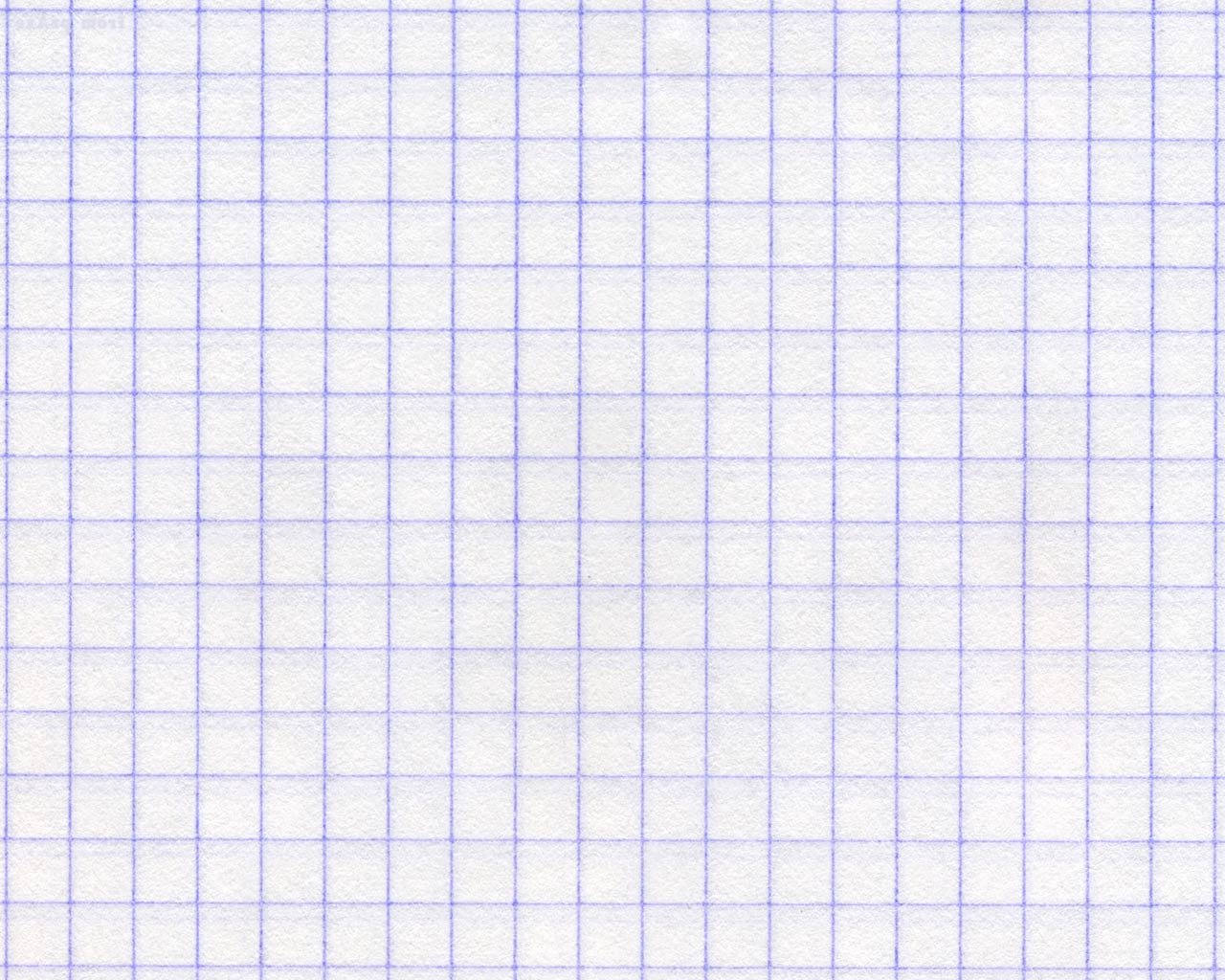 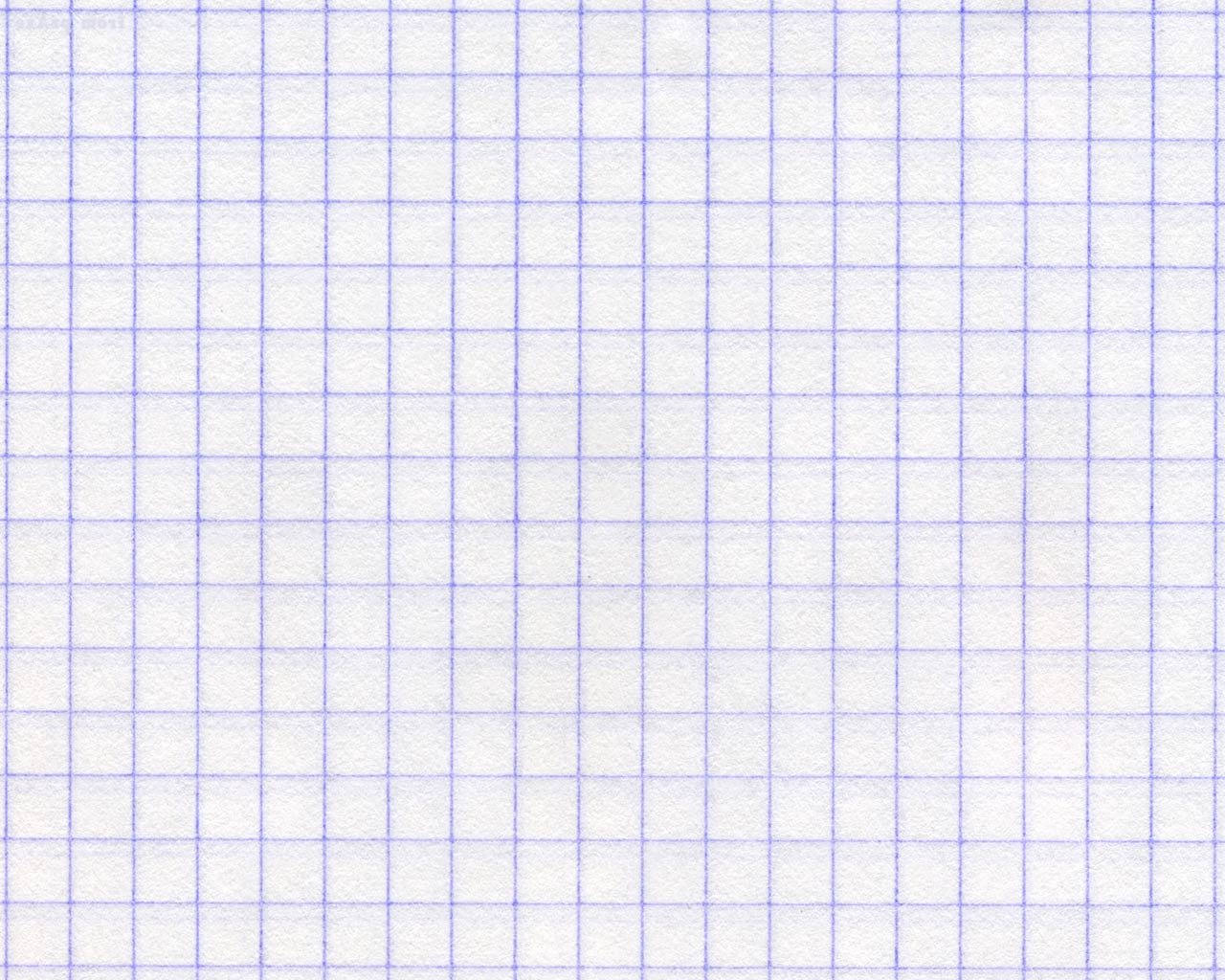 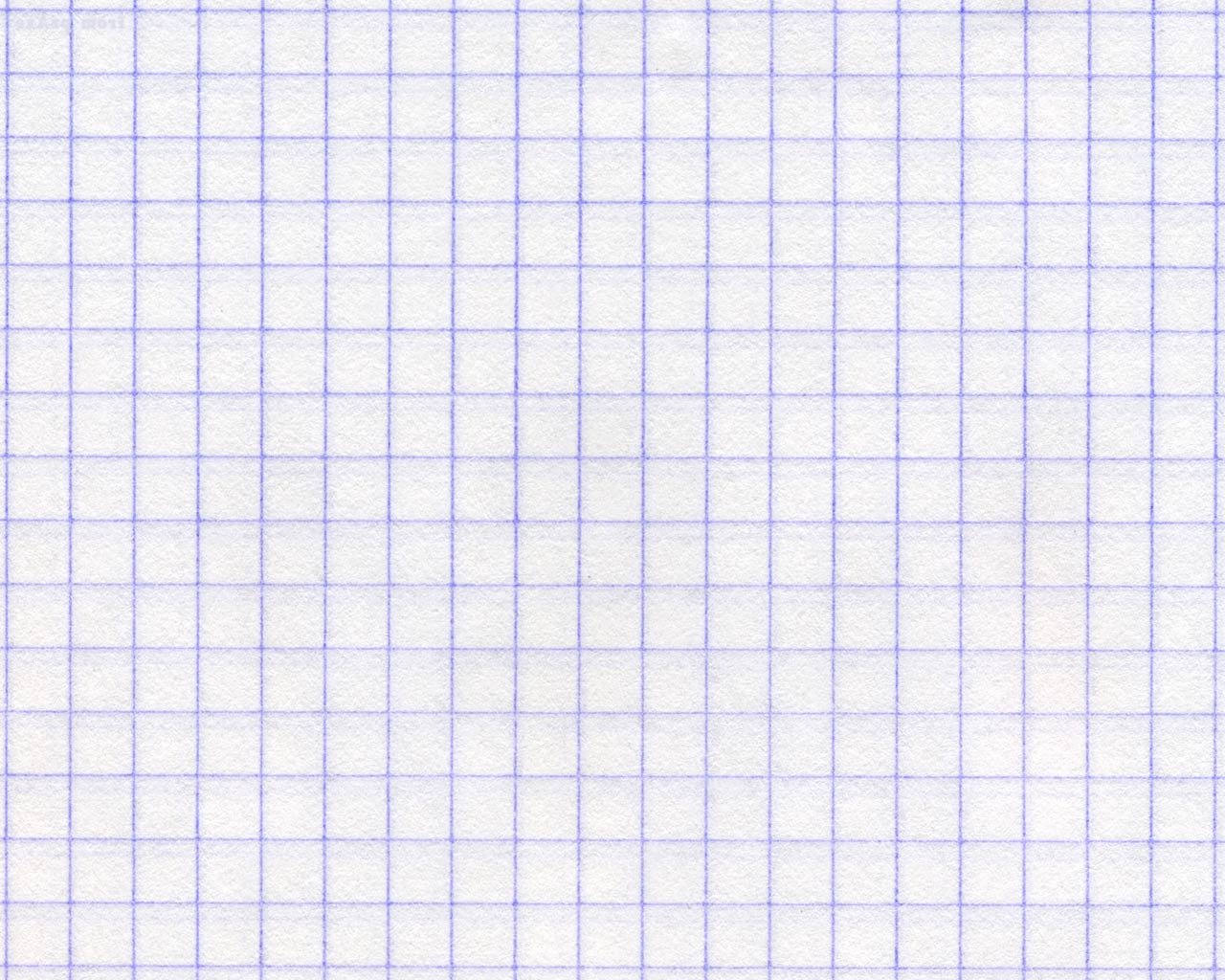 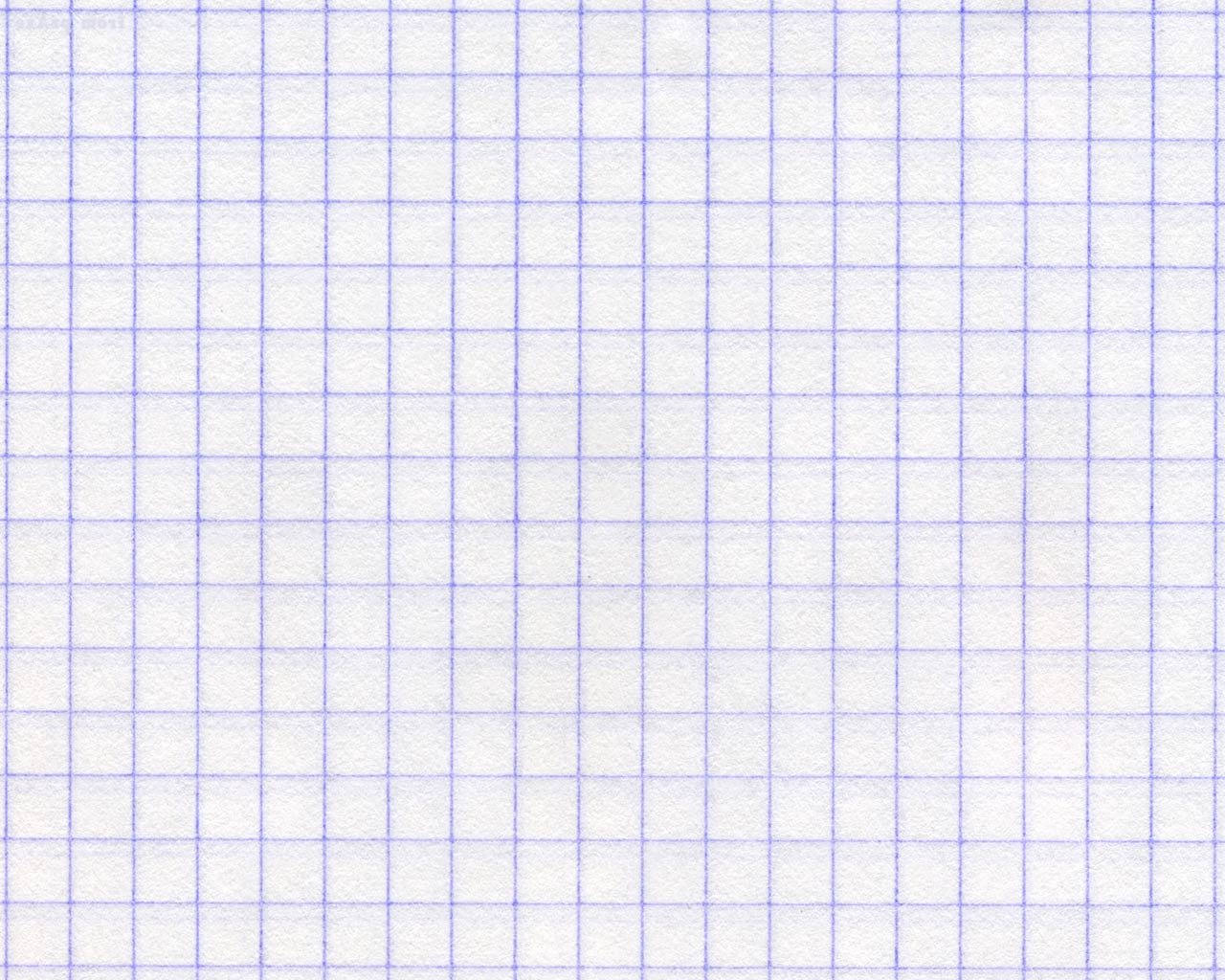 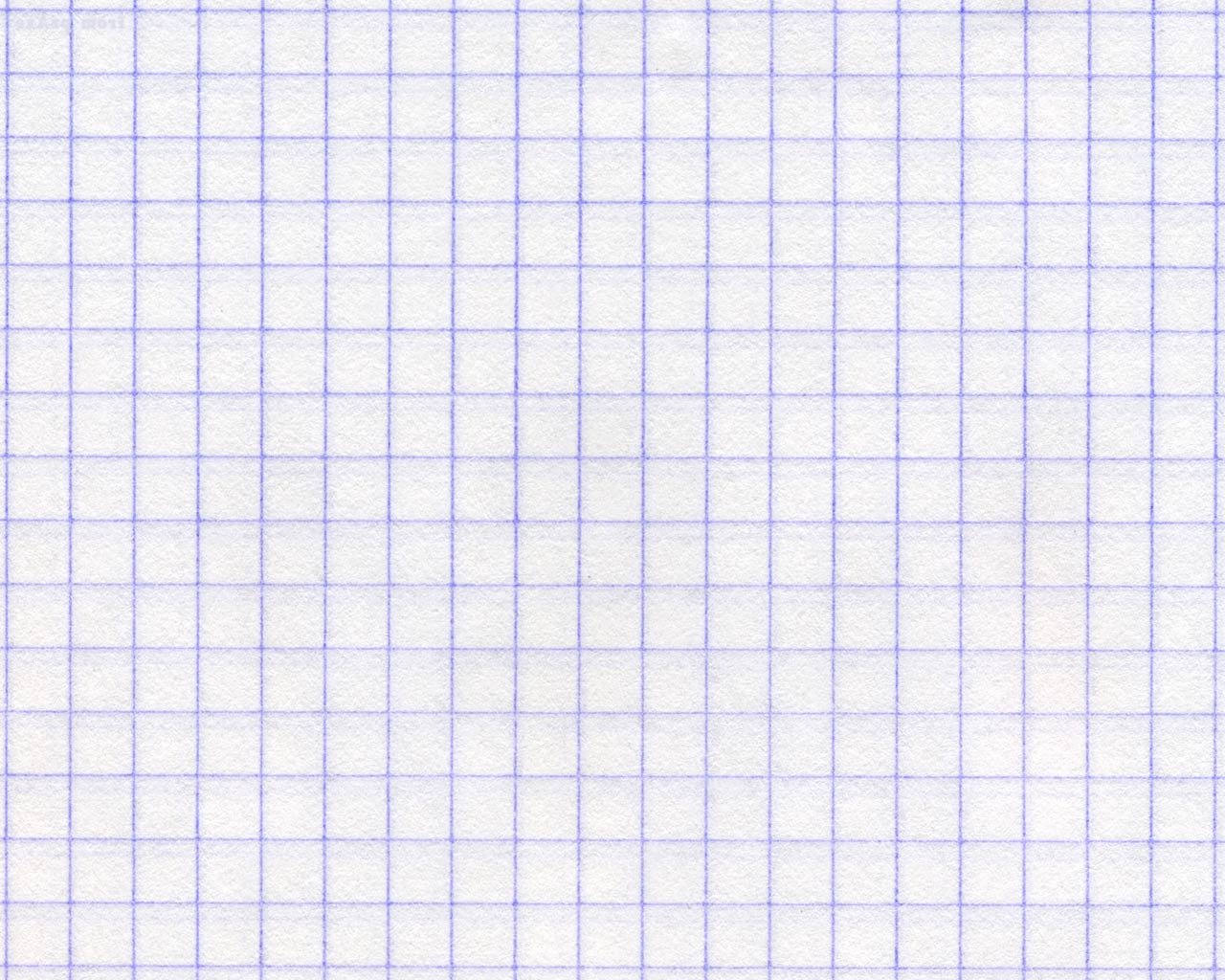 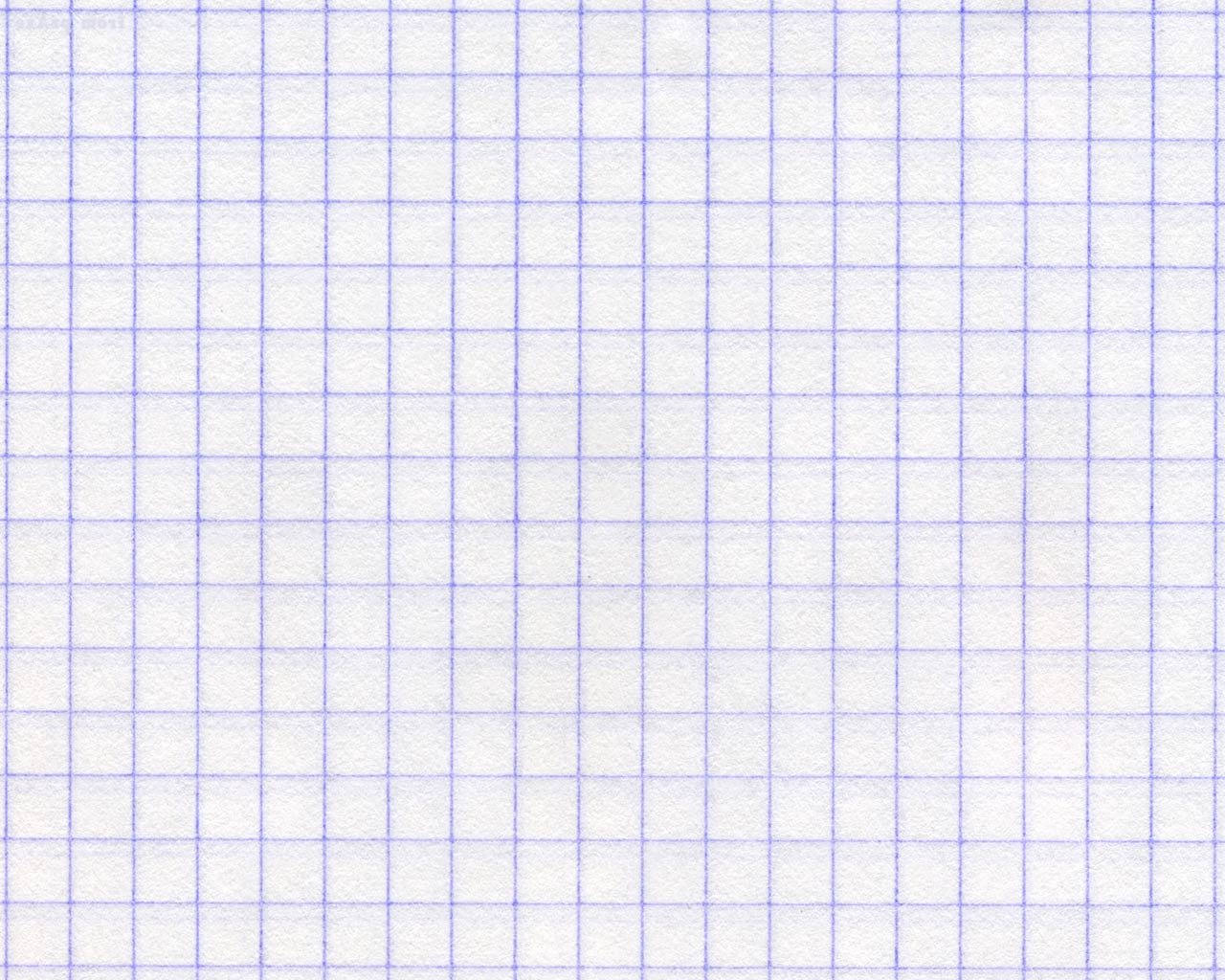 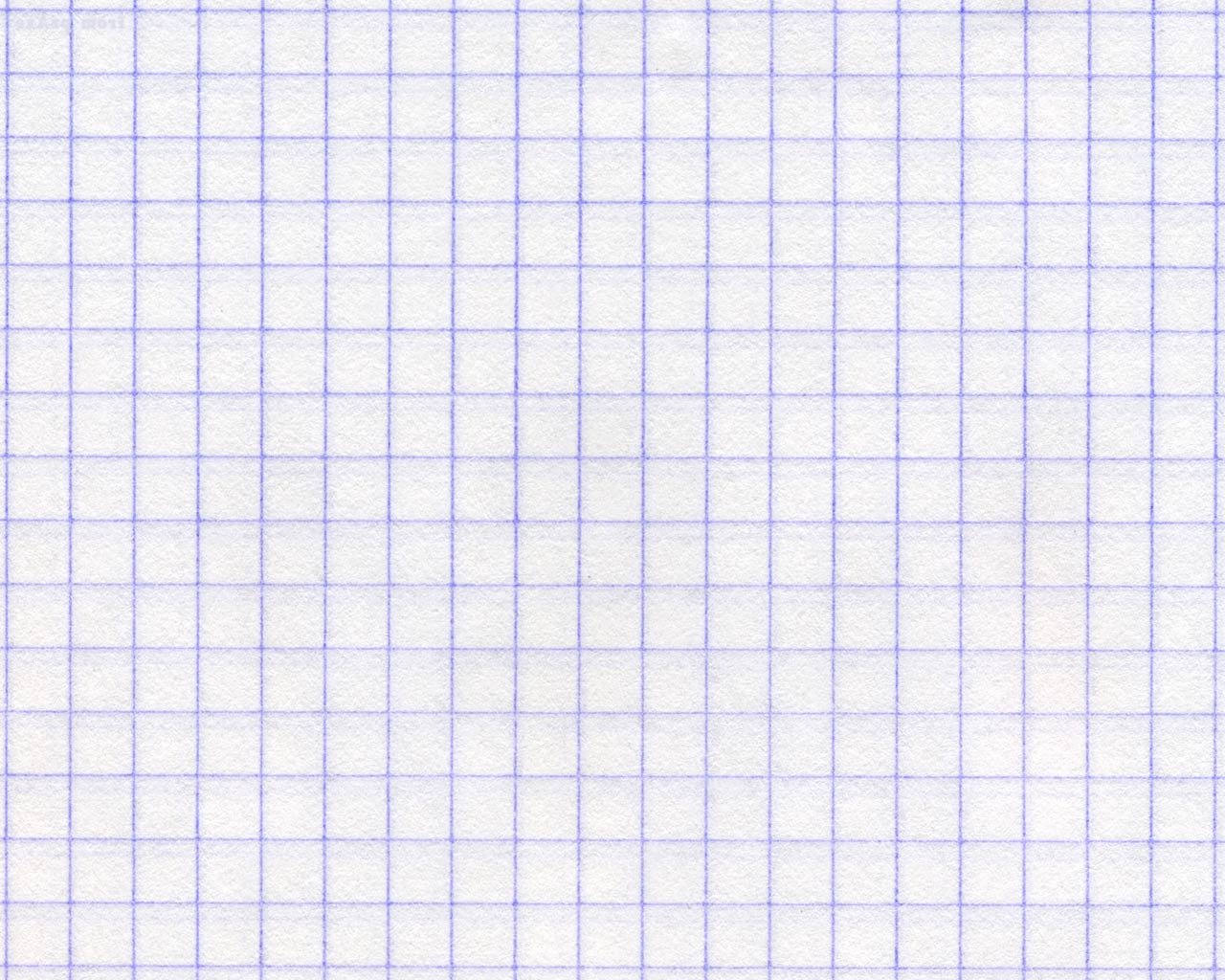 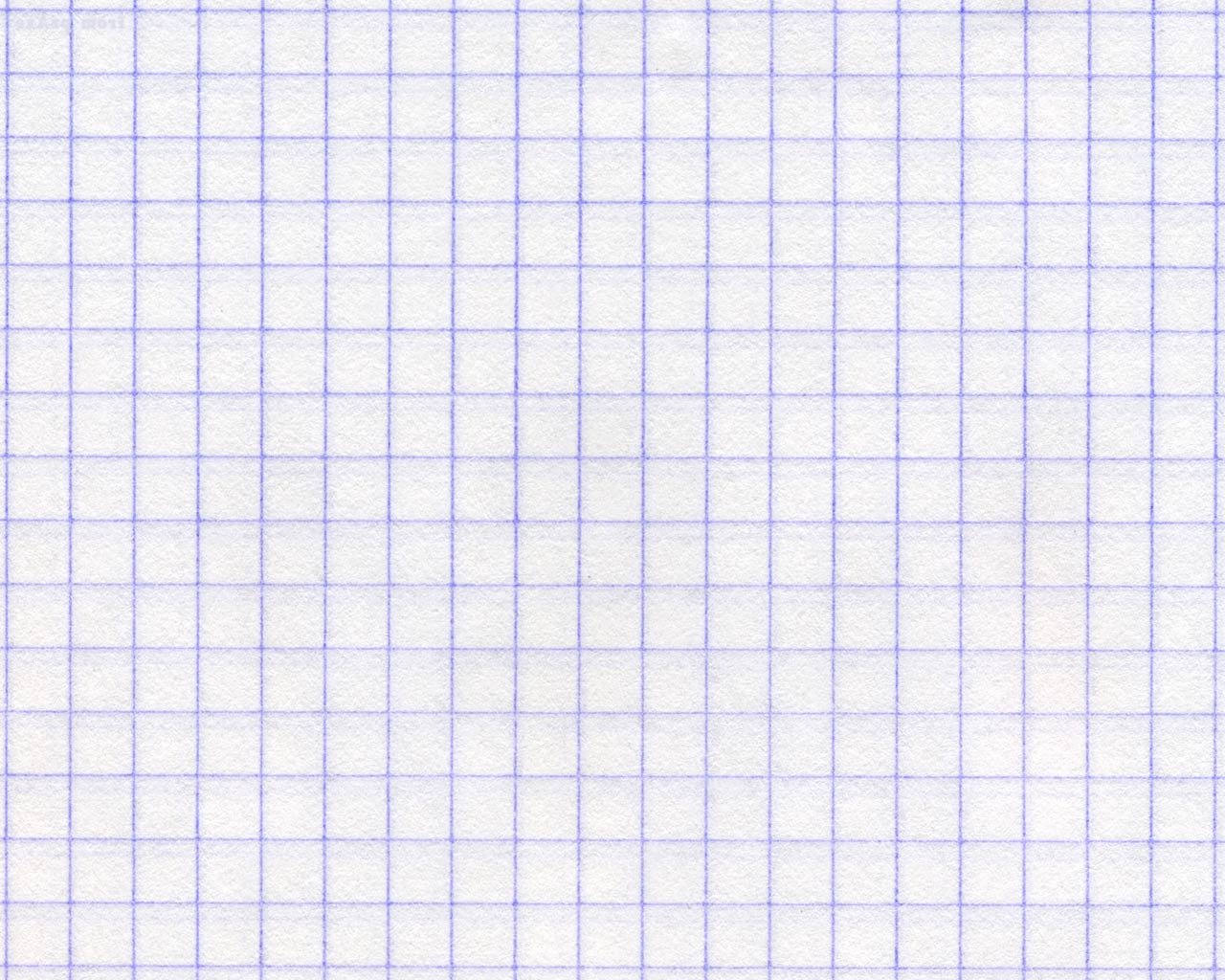 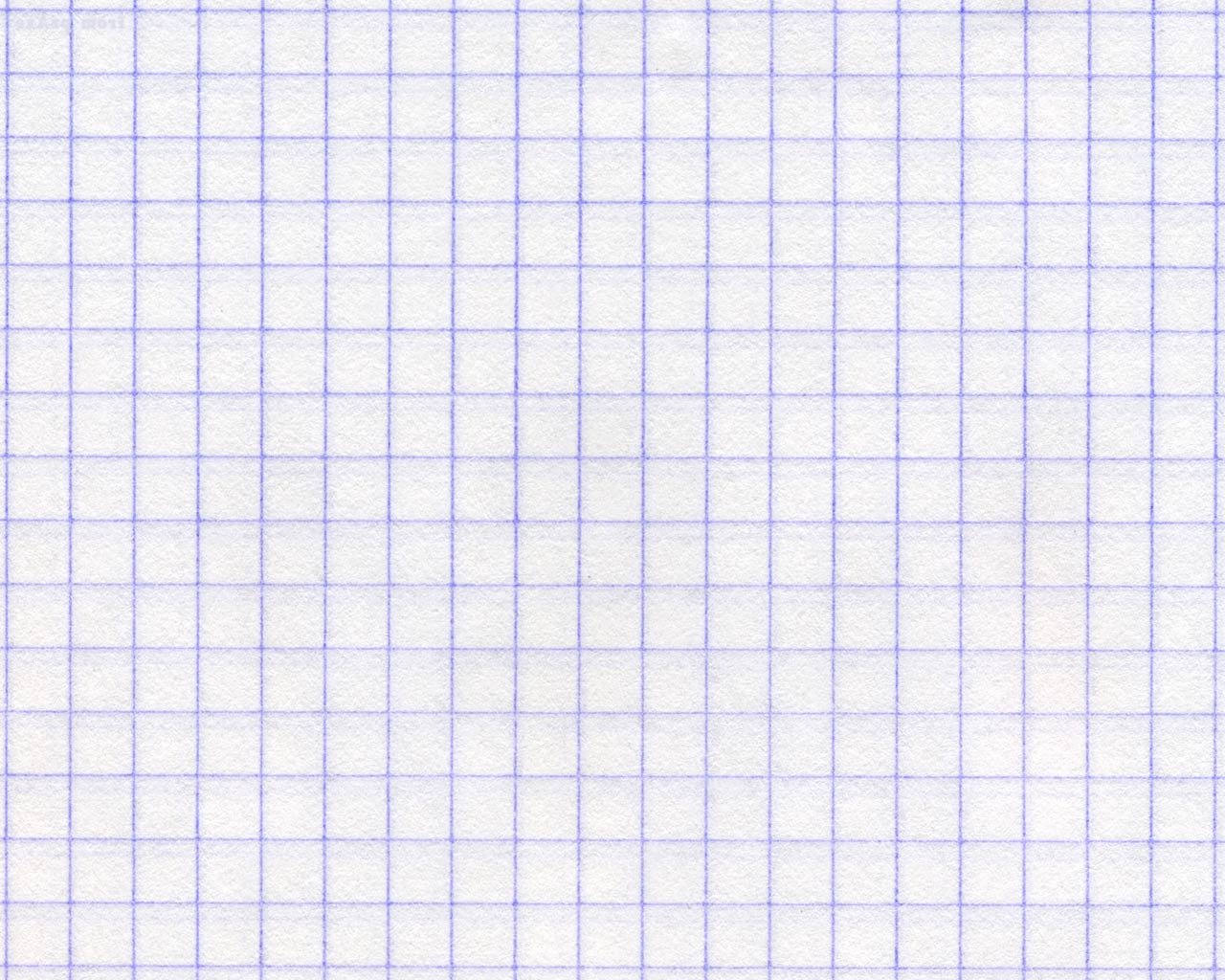 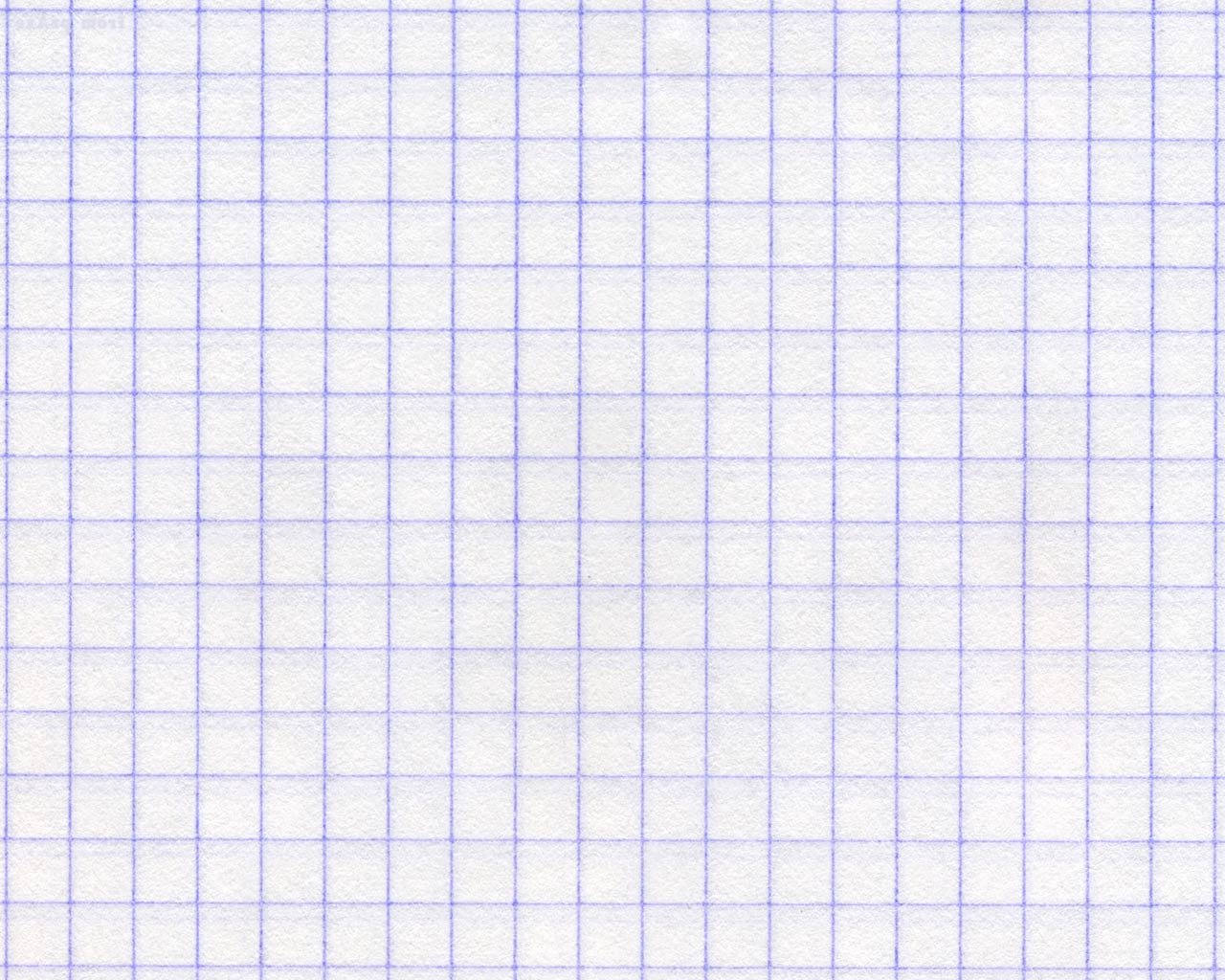 Буратино за один день съел 10 конфет, а за второй на 3 конфеты меньше. Сколько конфет съел Буратино за два дня?
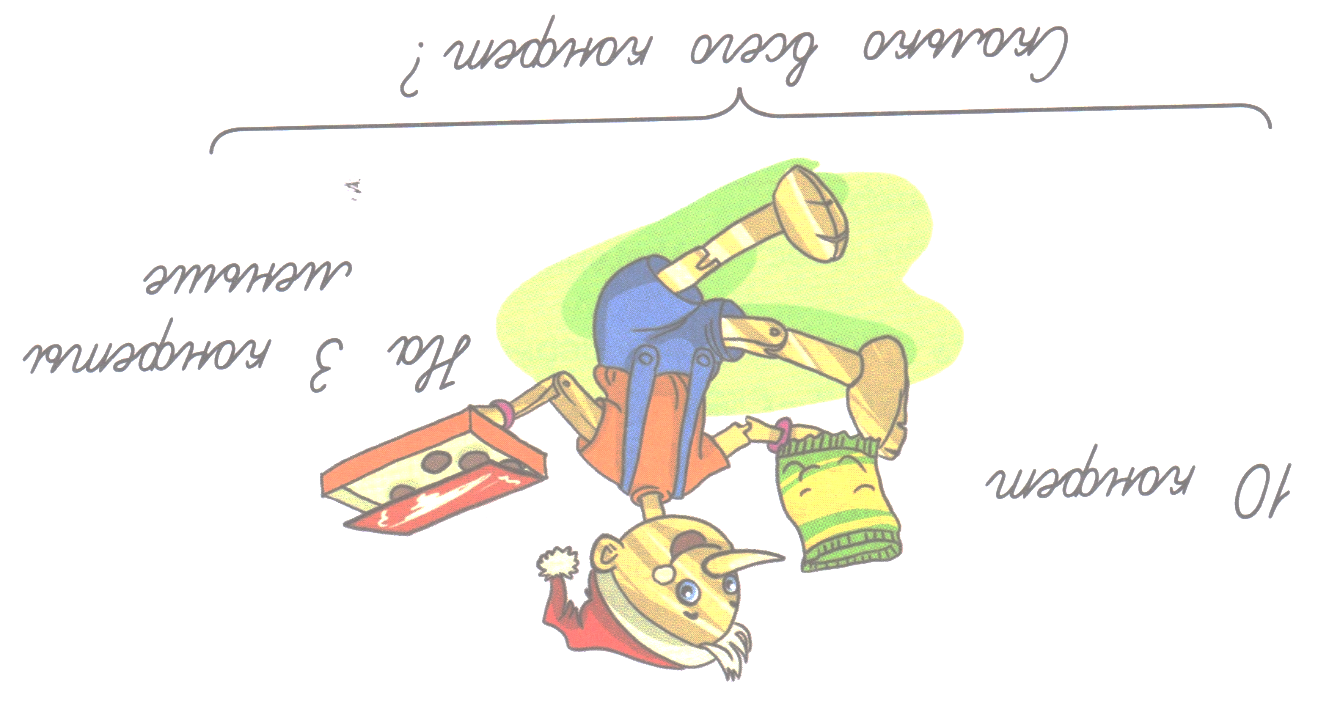 Буратино за один день съел 10 конфет, а за второй на 3 конфеты меньше. Сколько конфет съел Буратино за 2 дня?
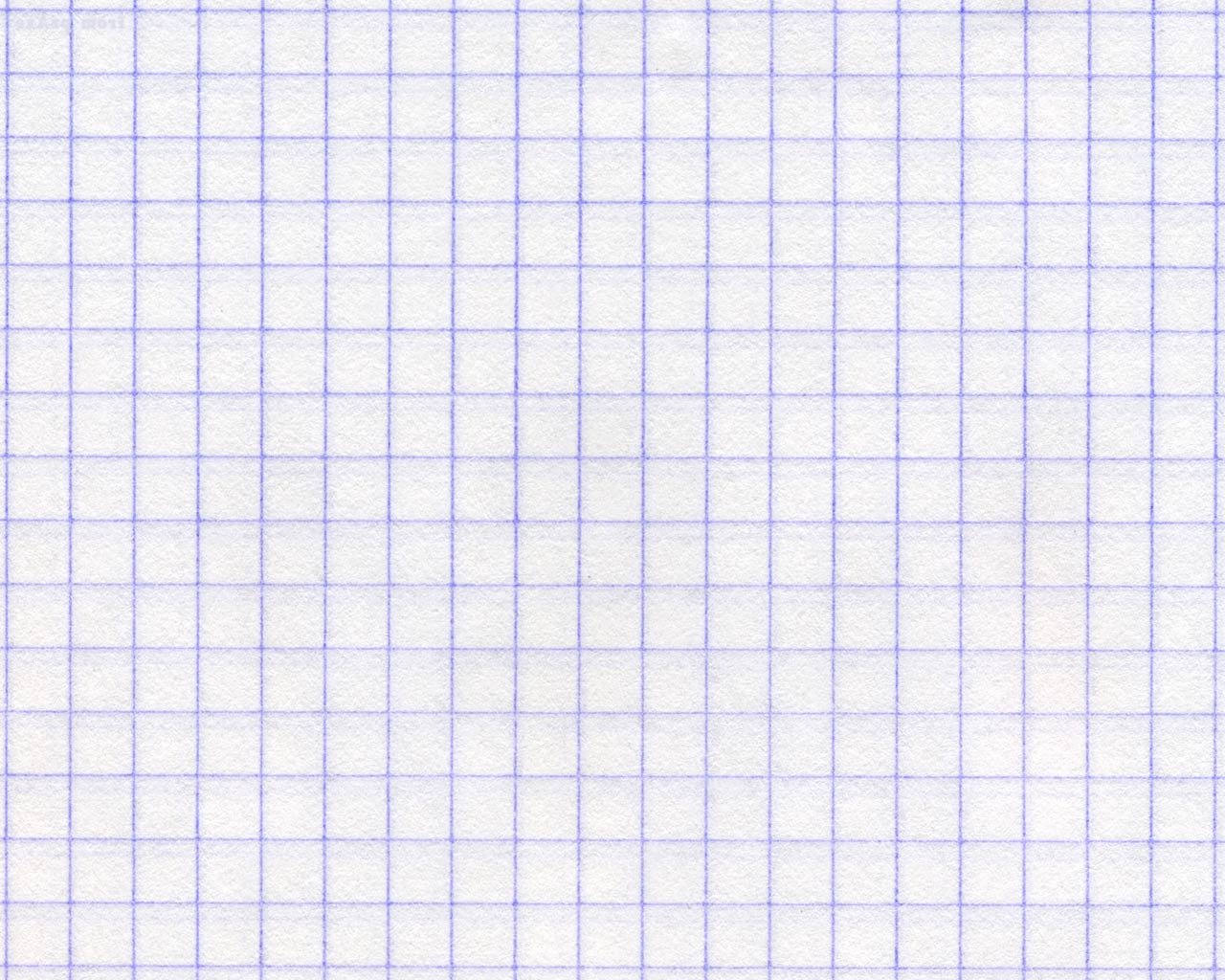 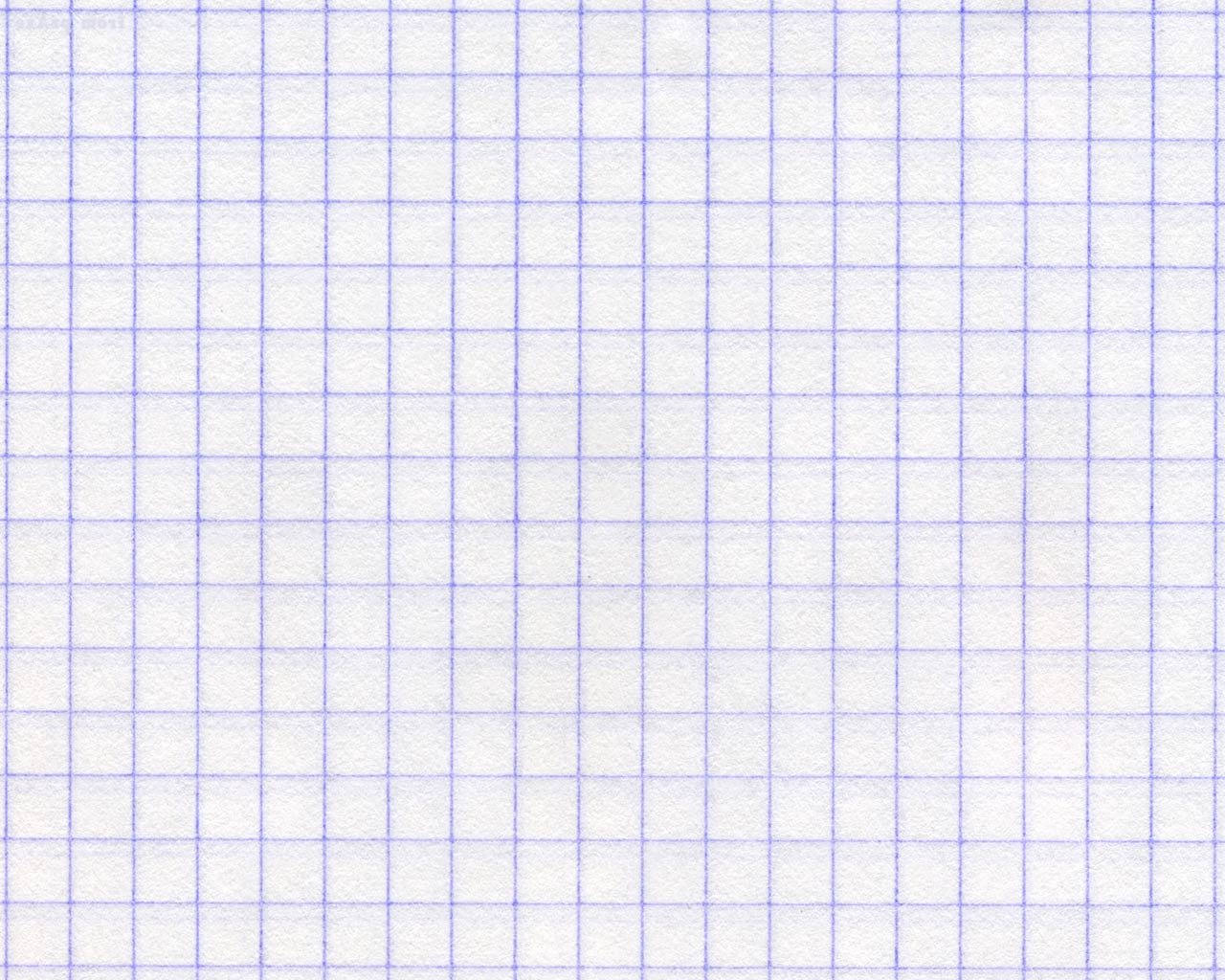 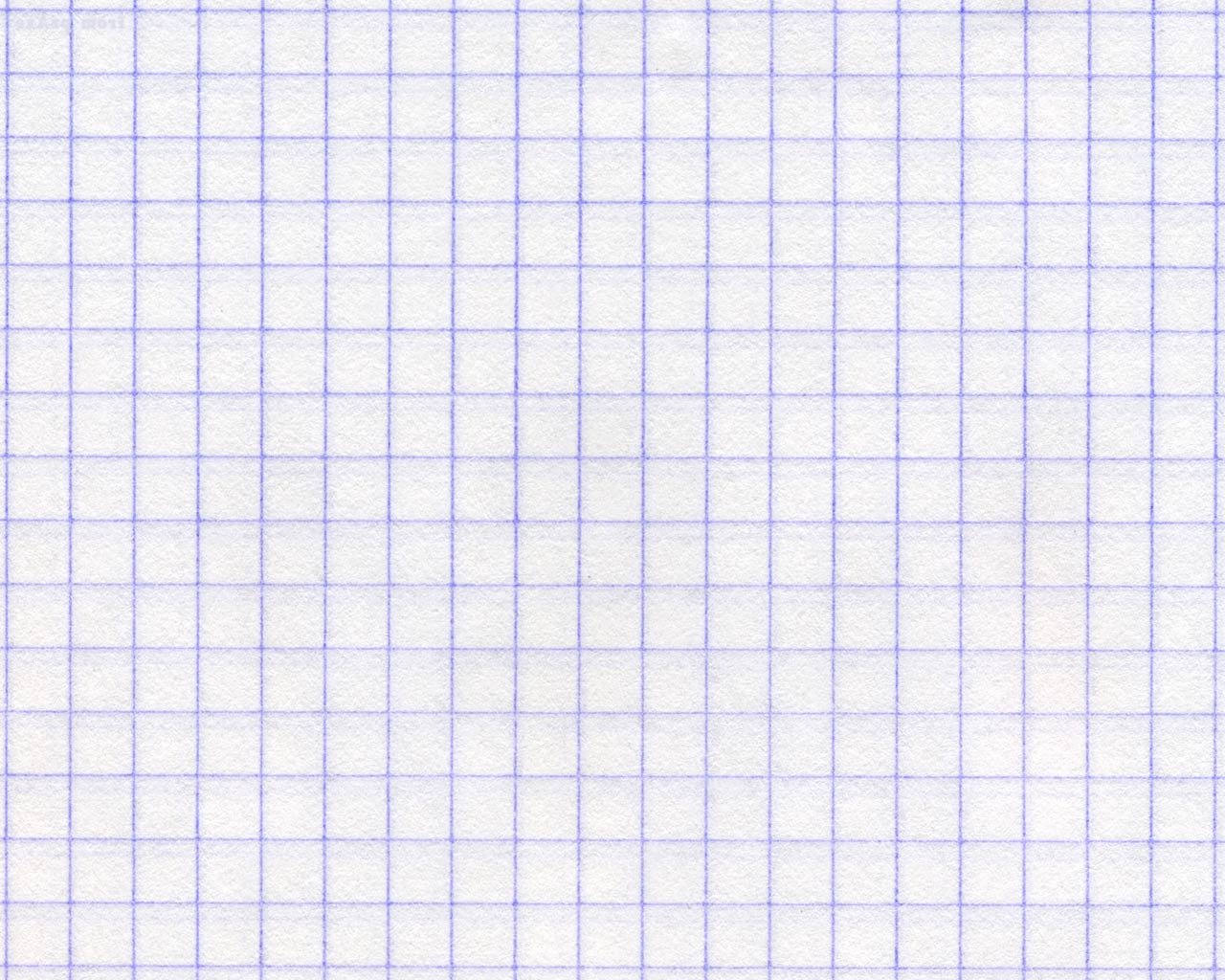 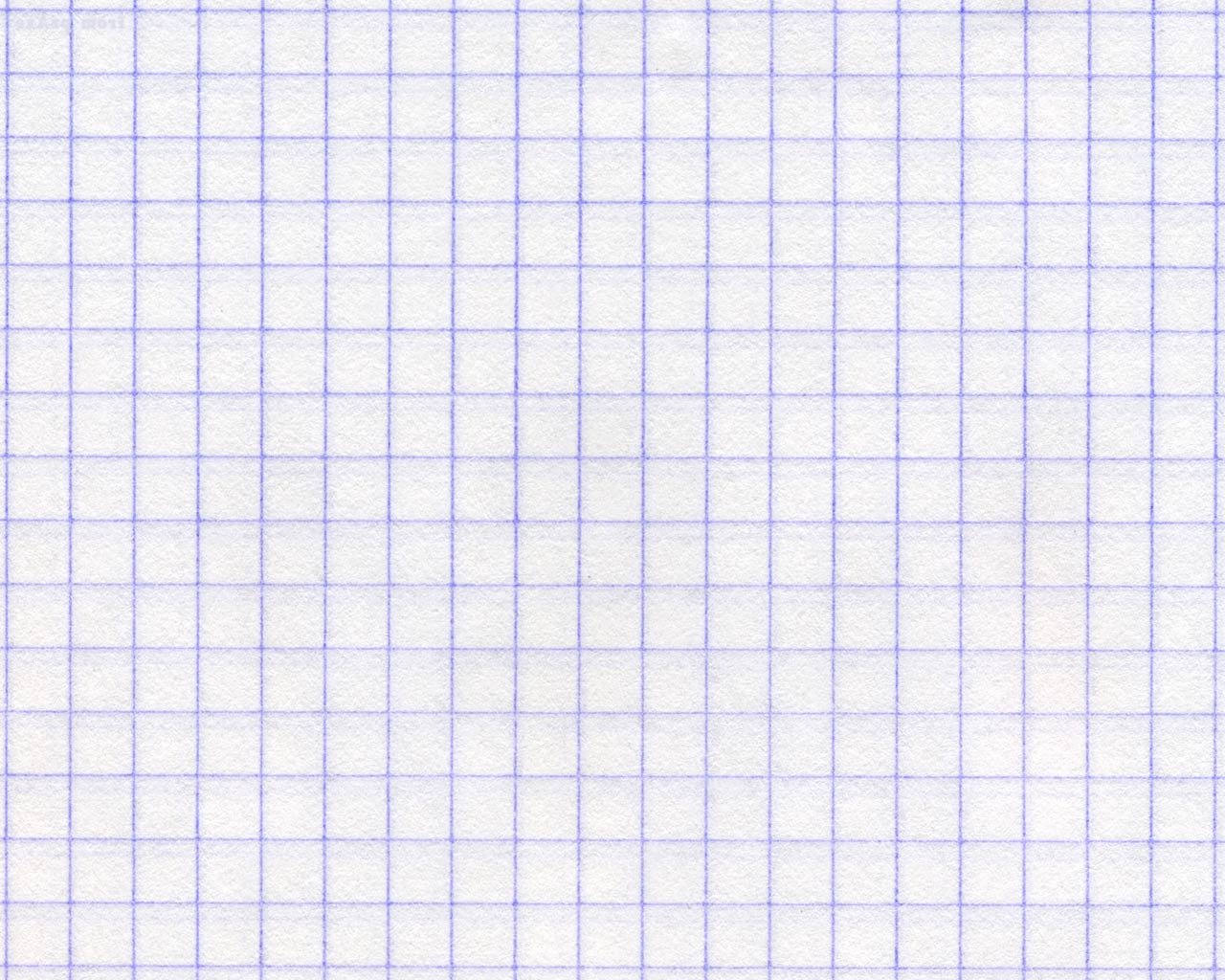 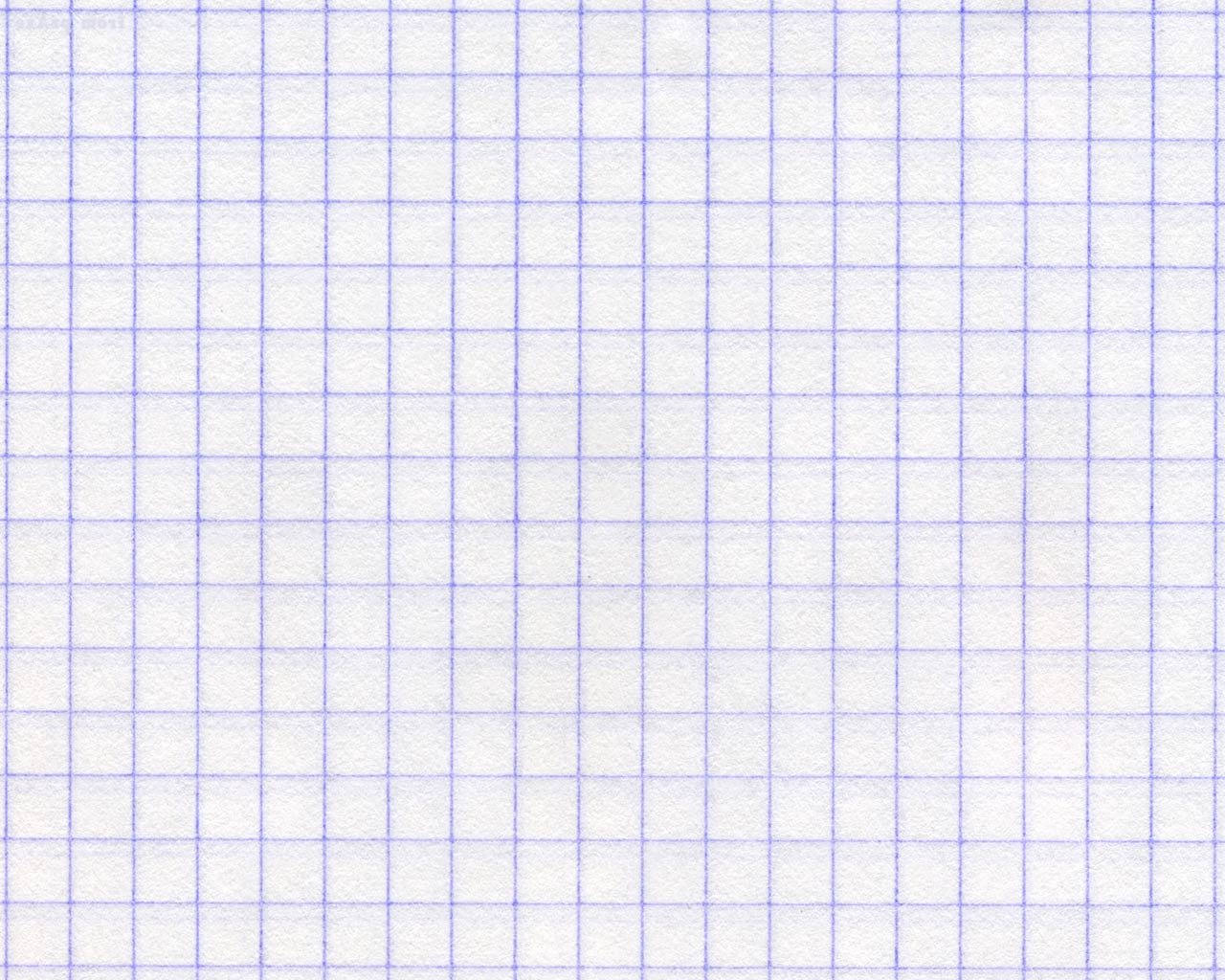 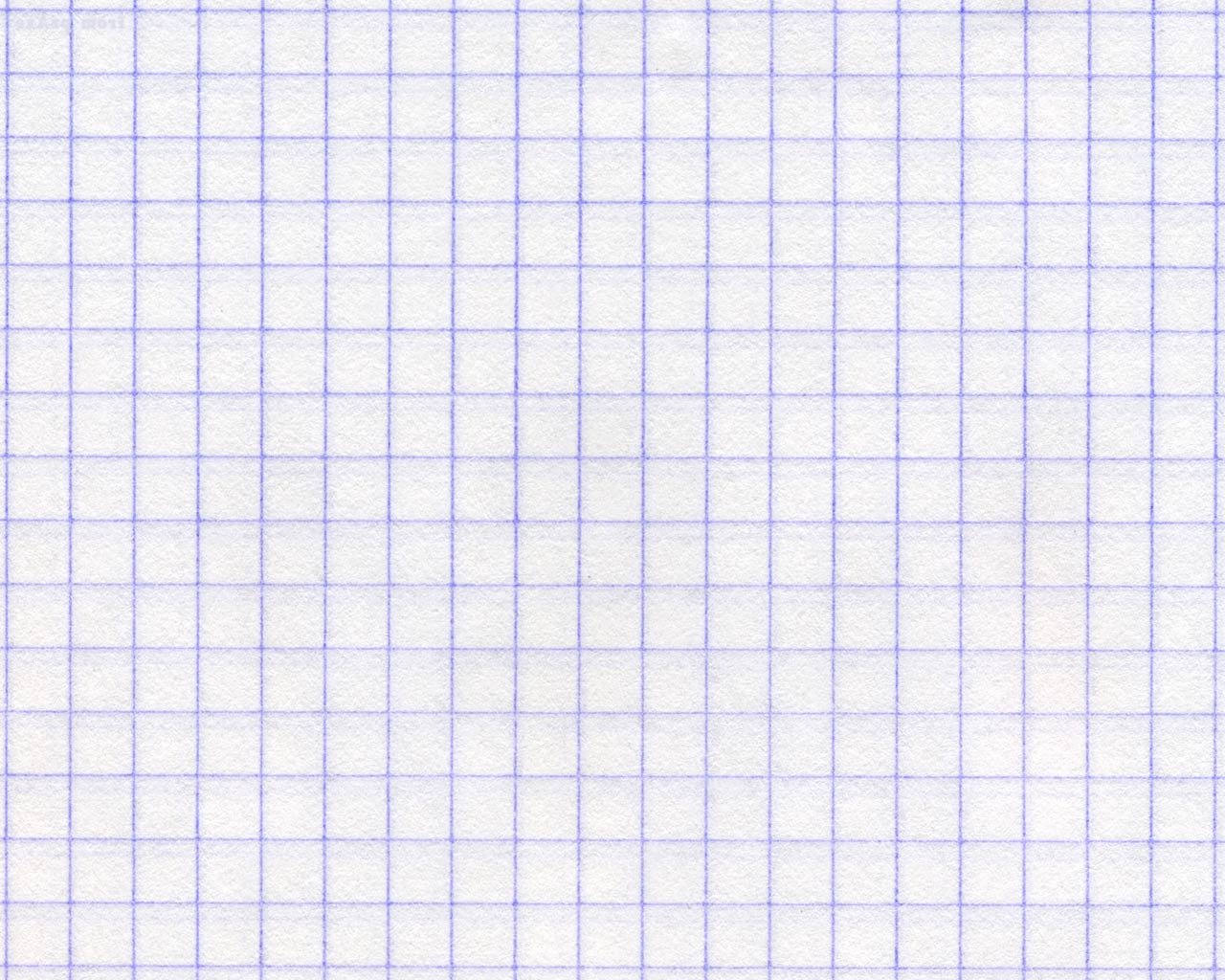 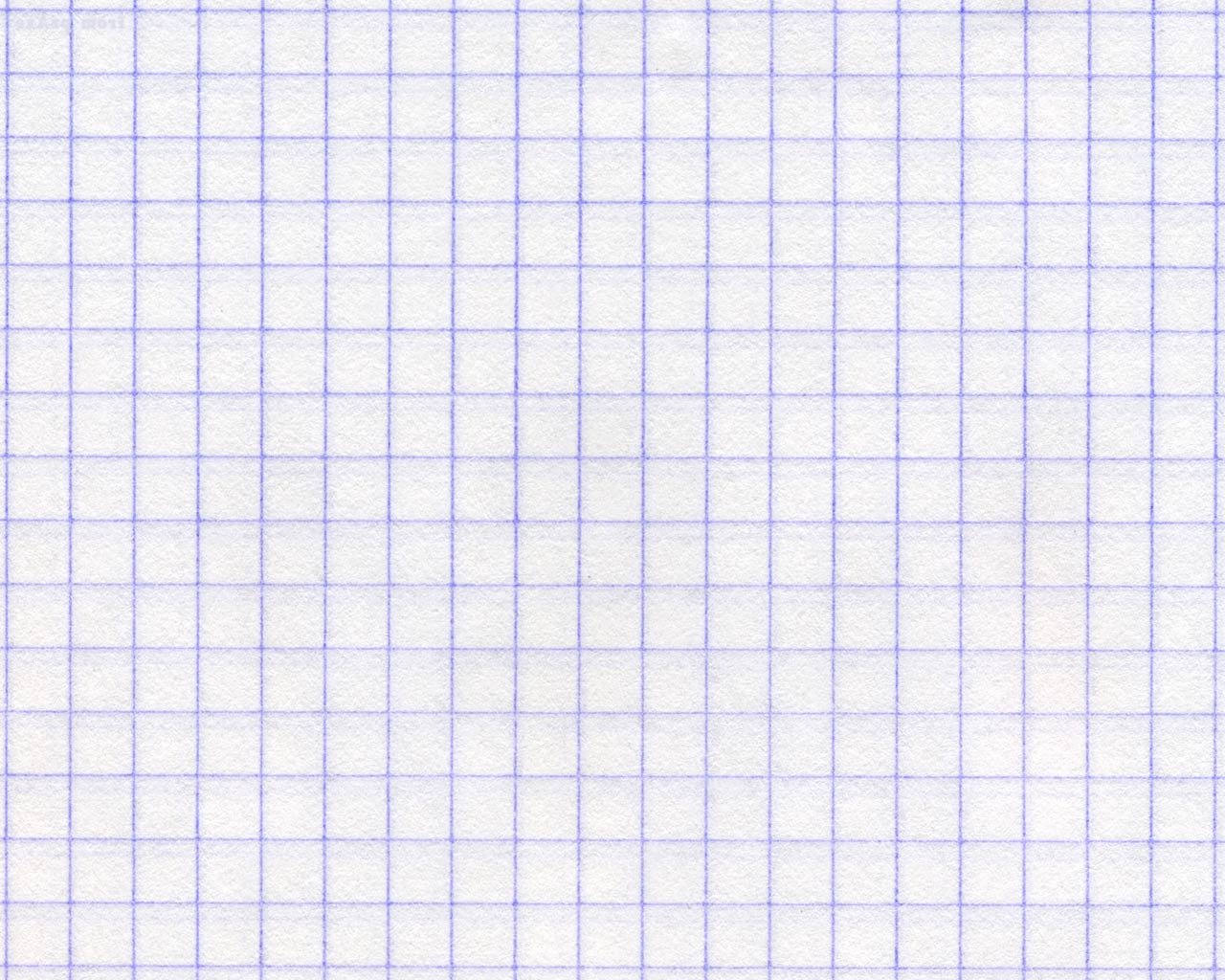 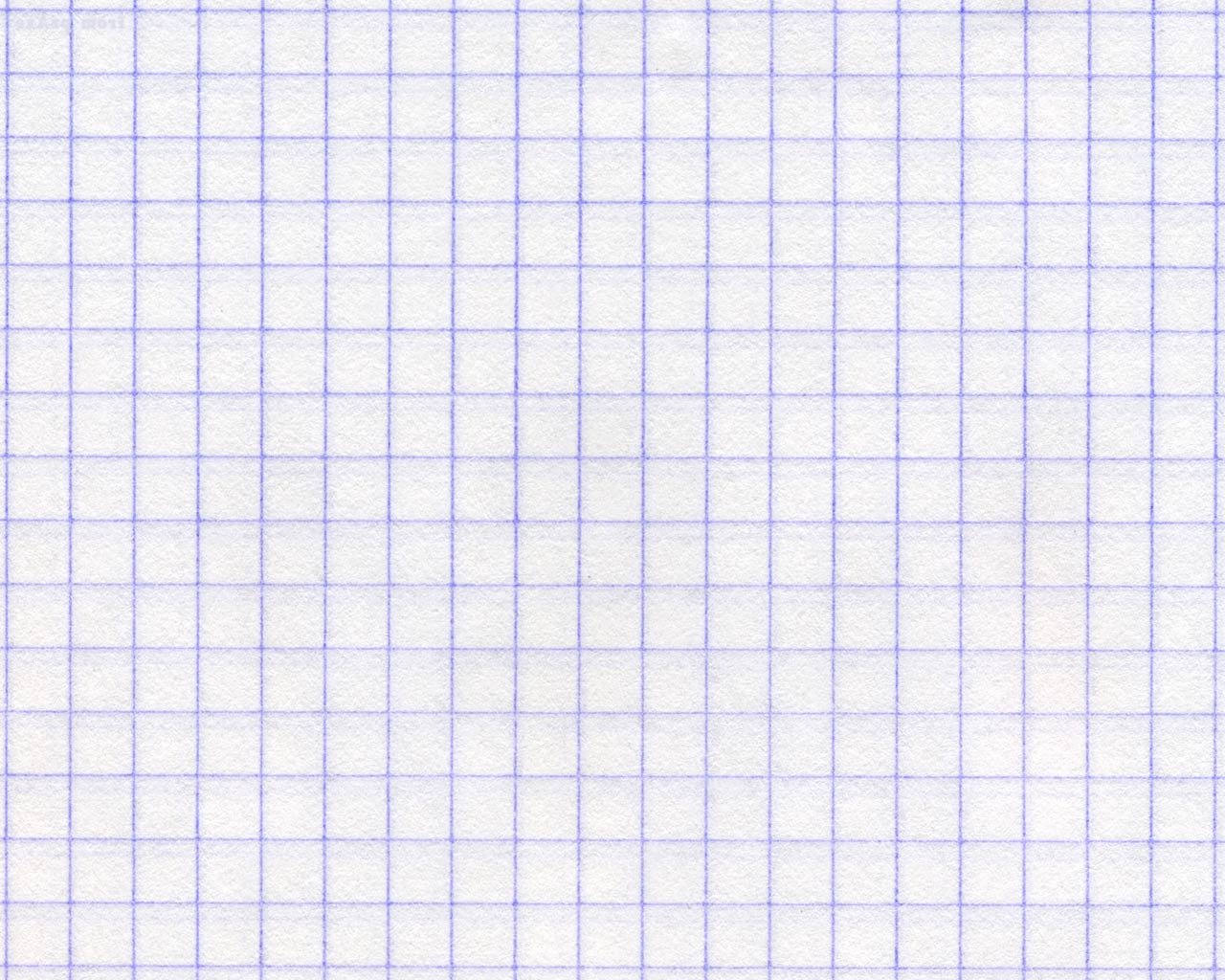 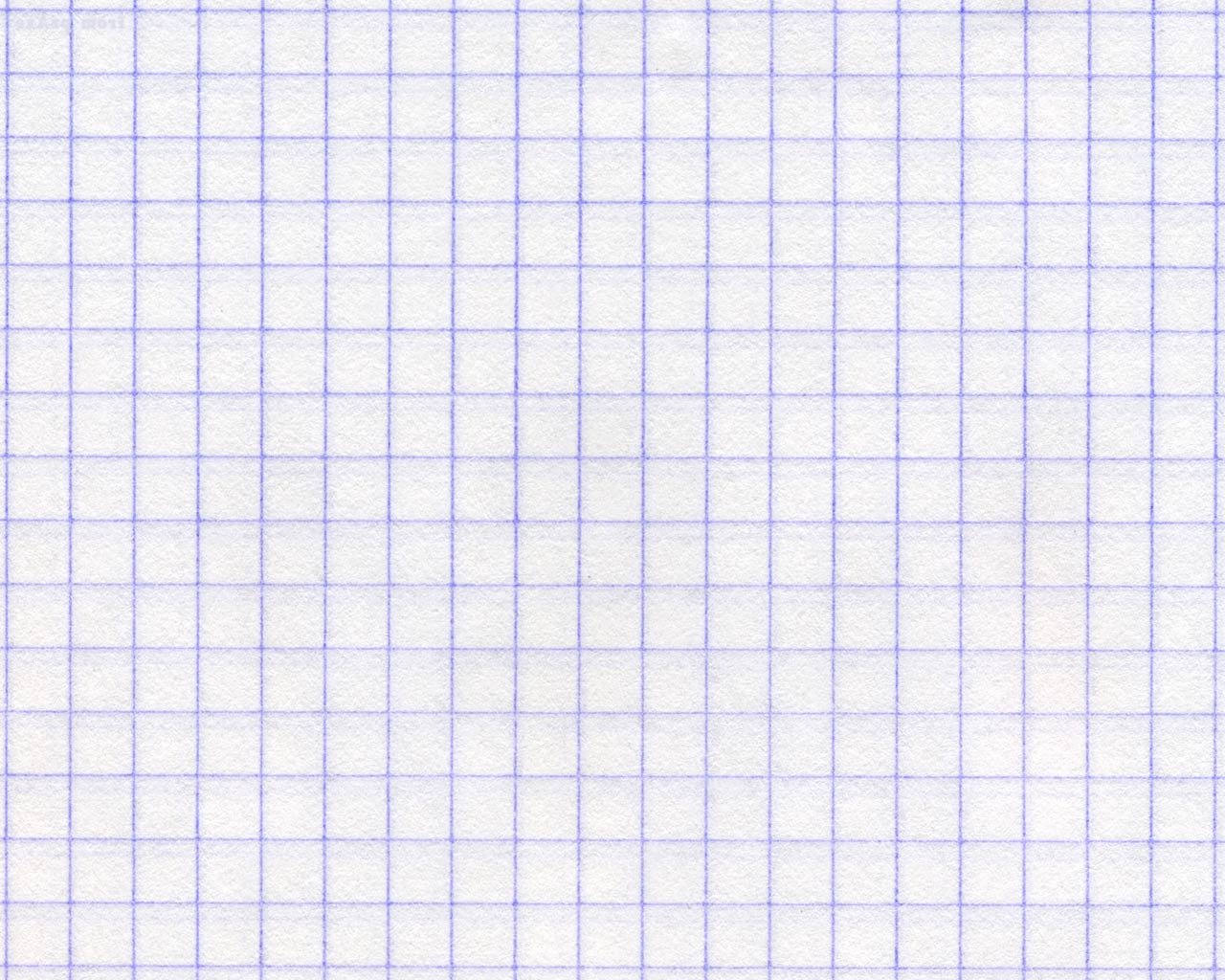 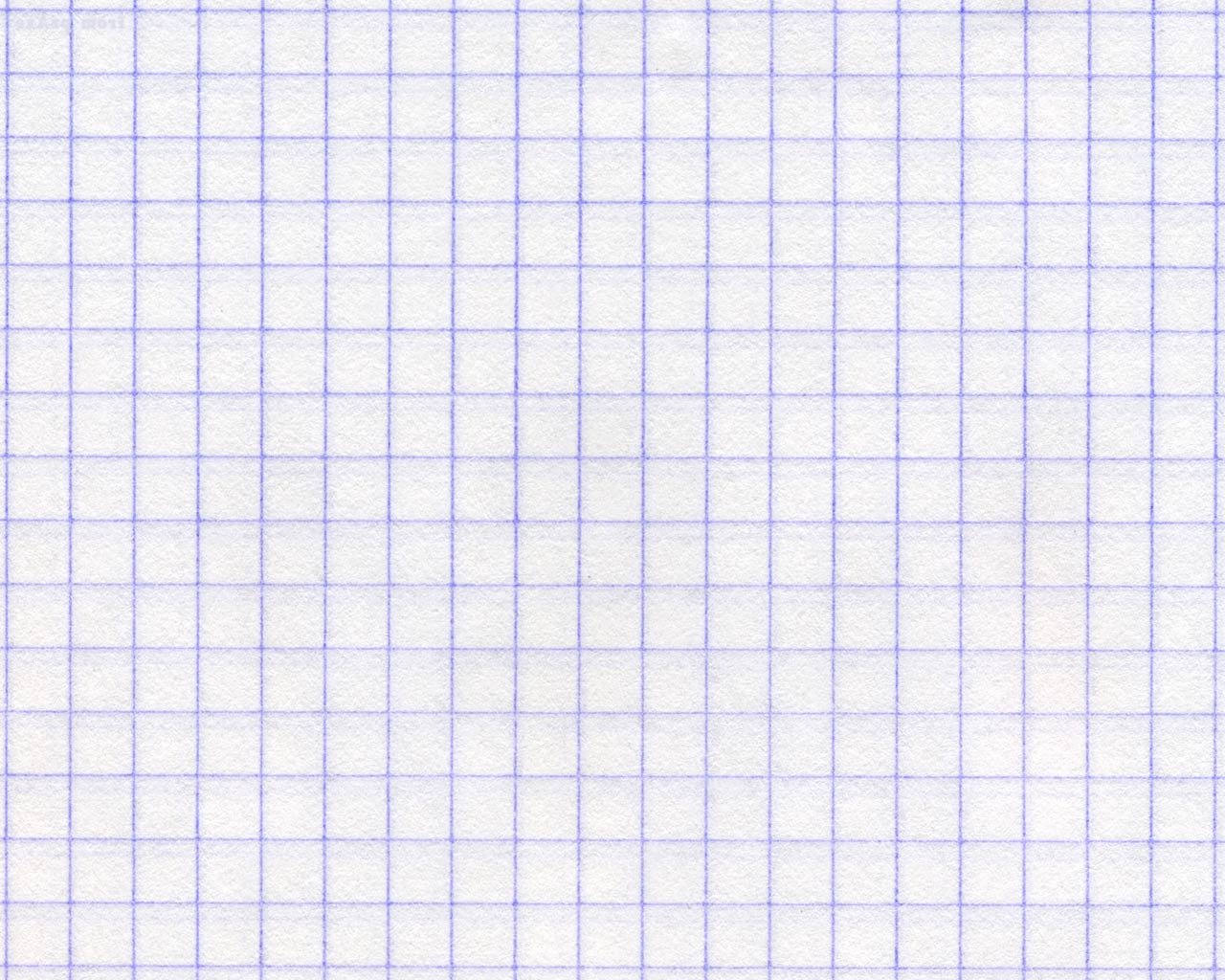 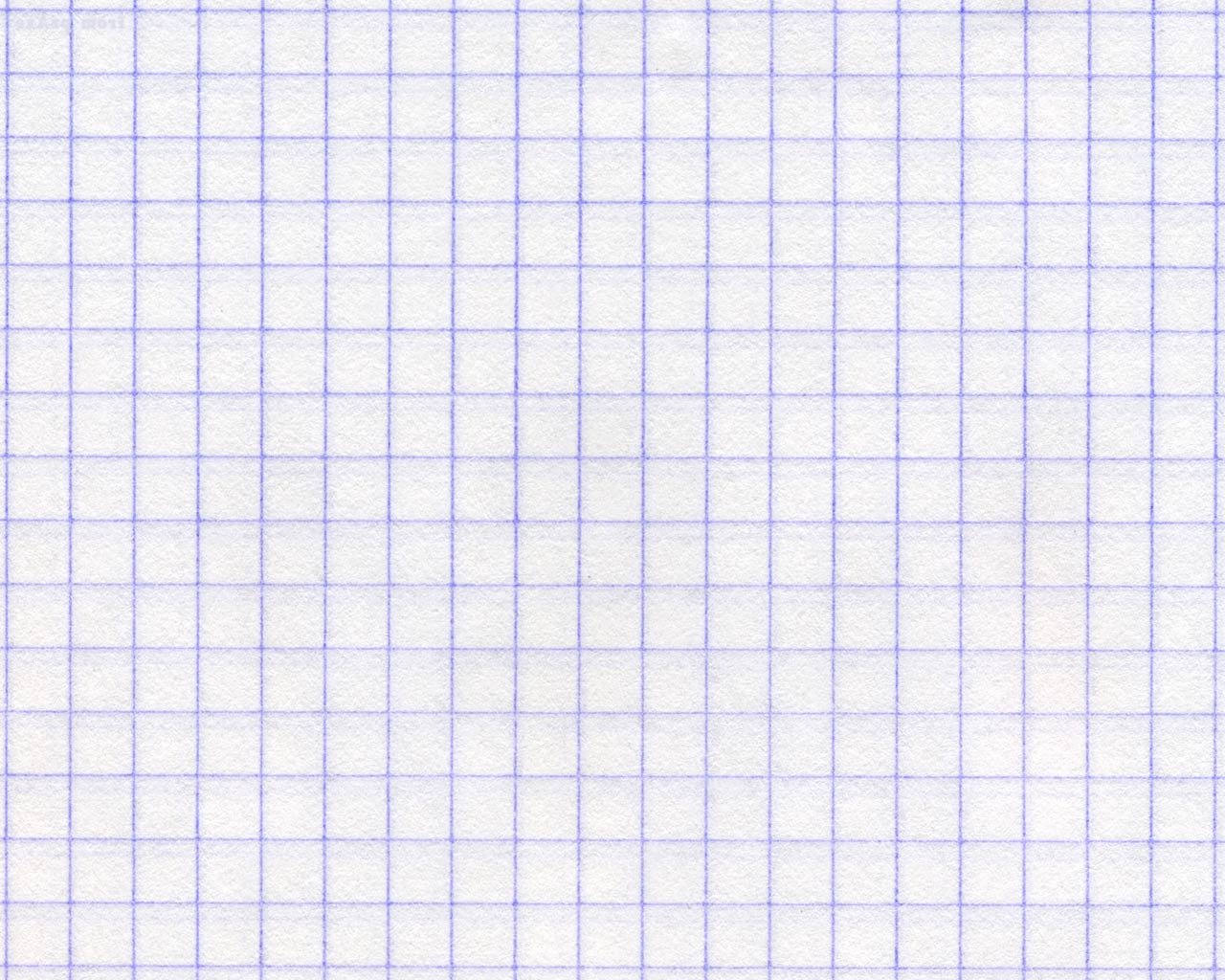 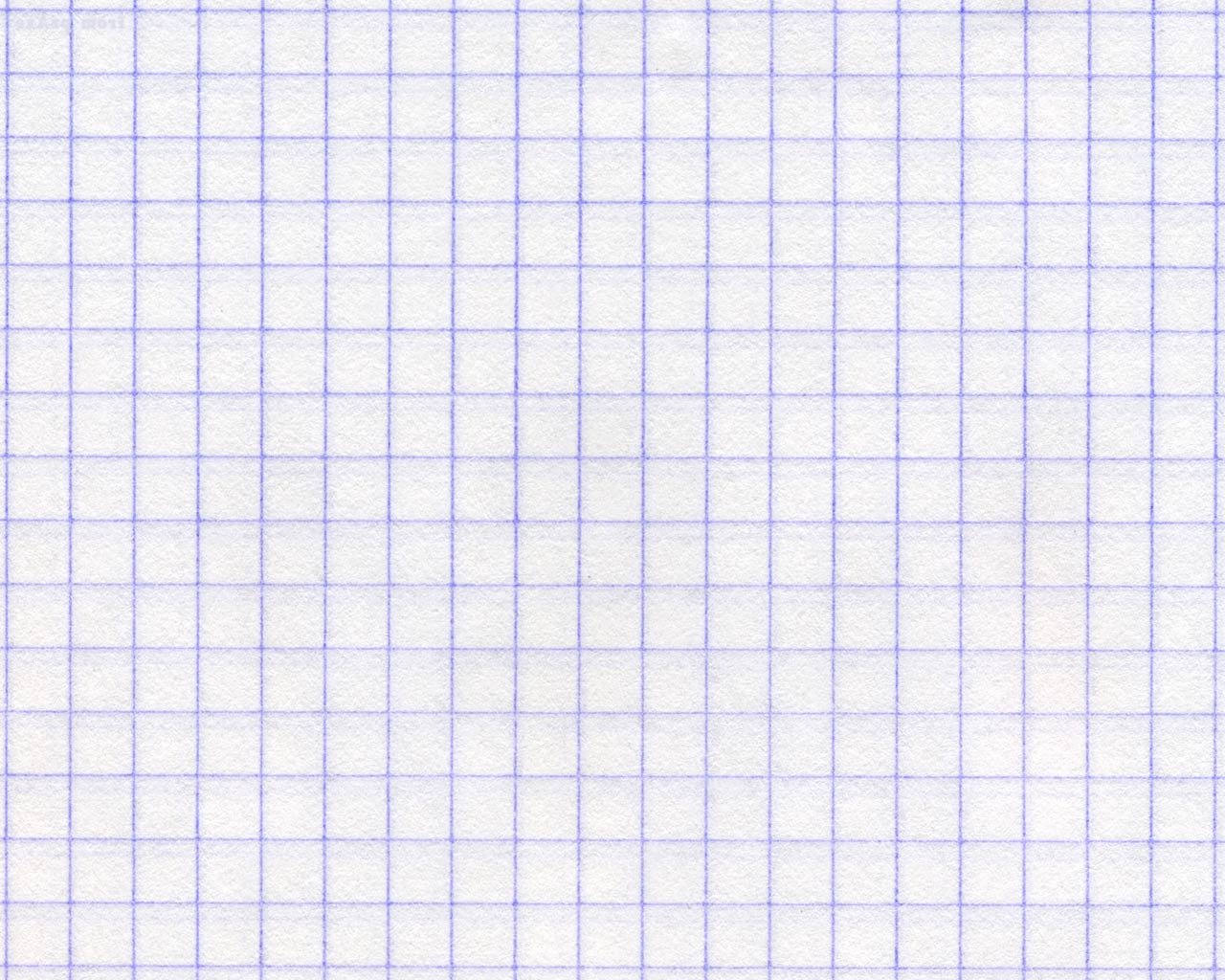 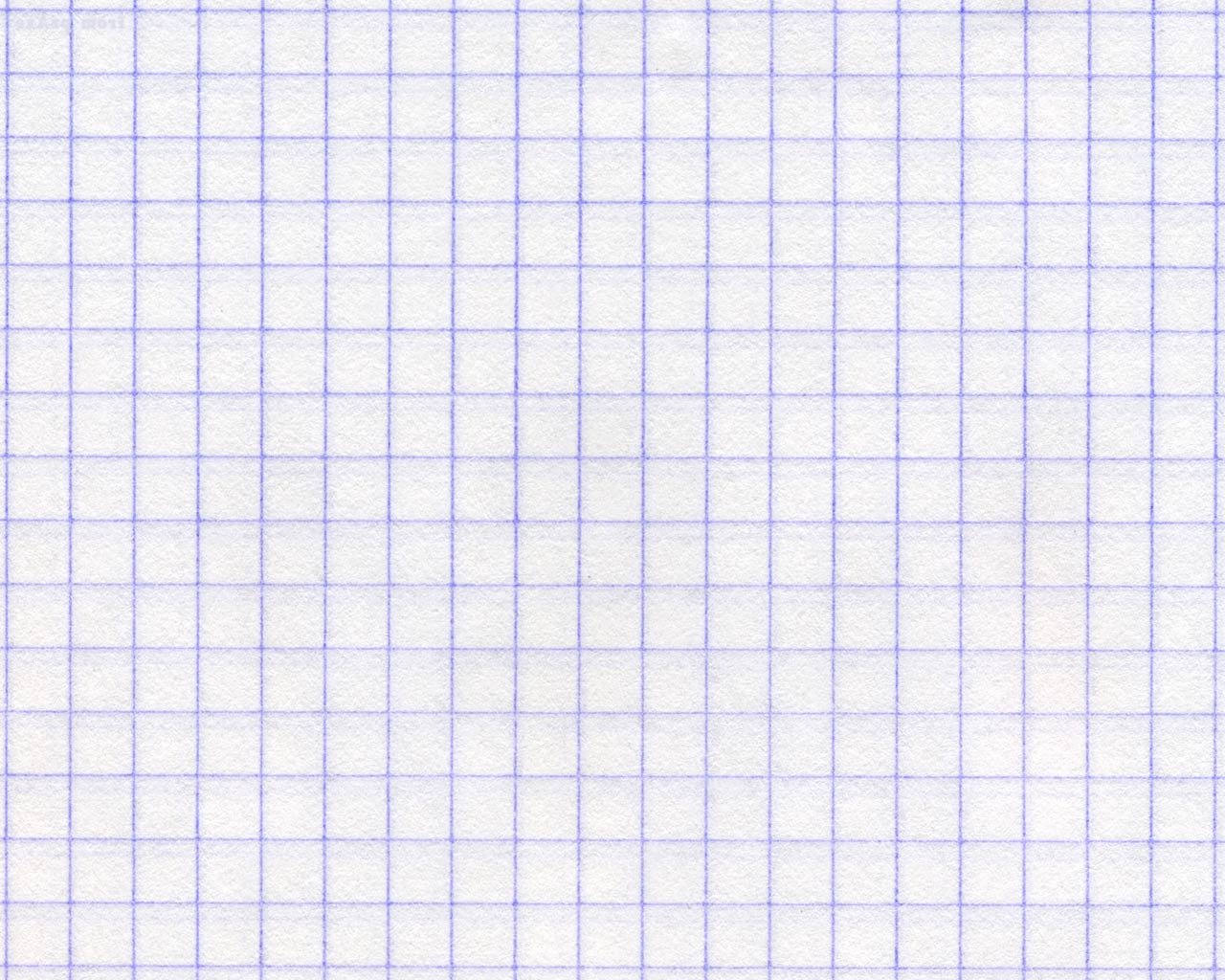 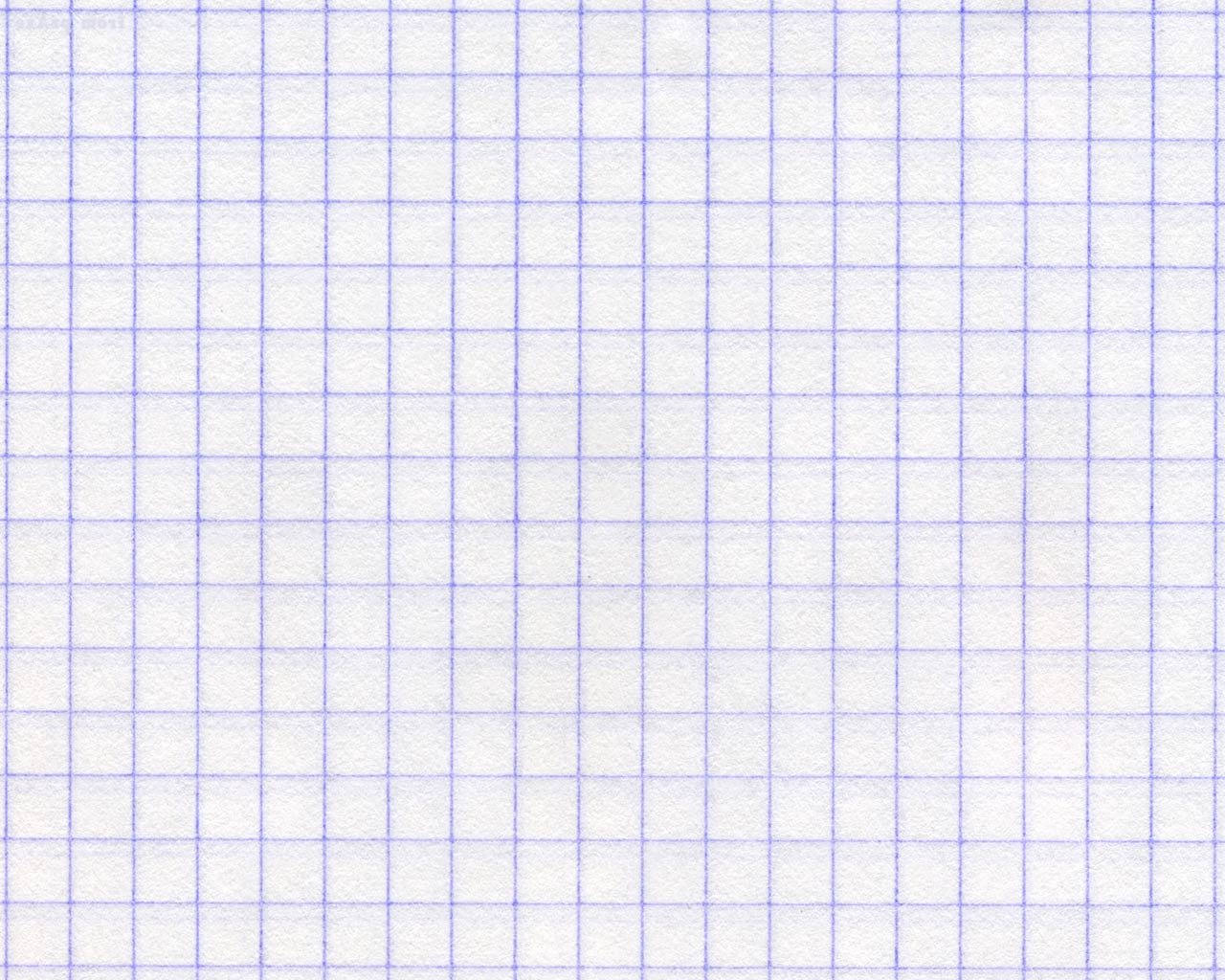 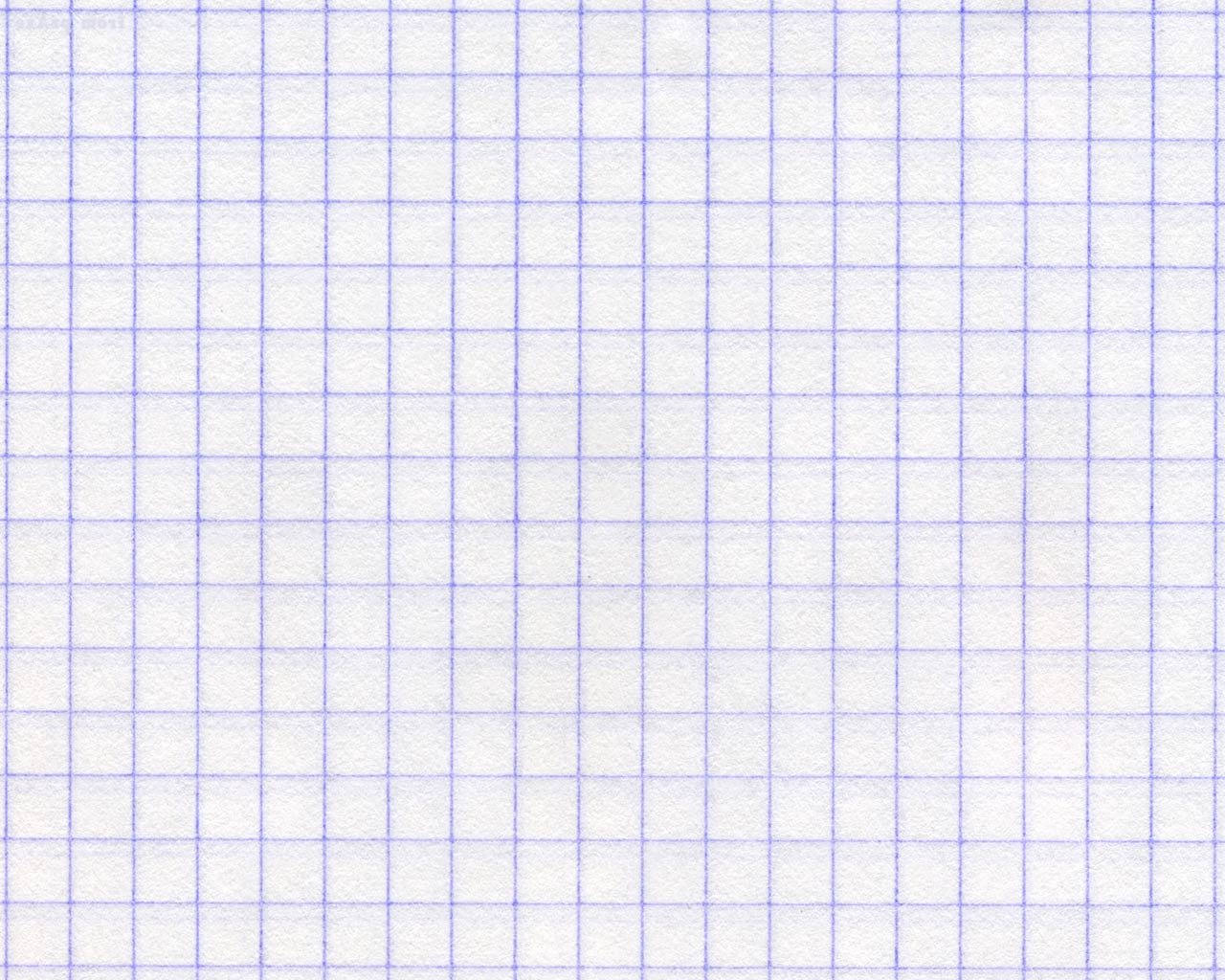 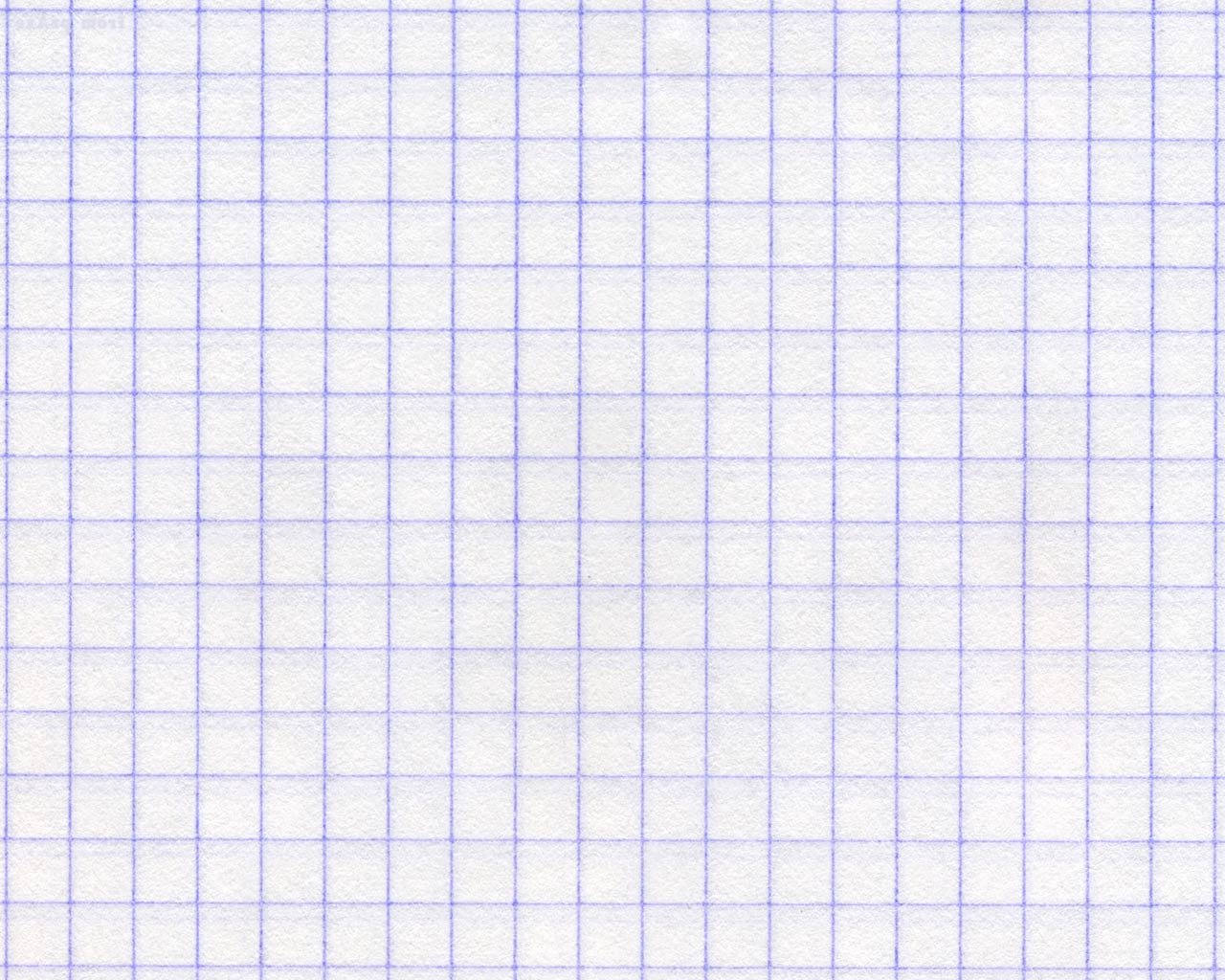 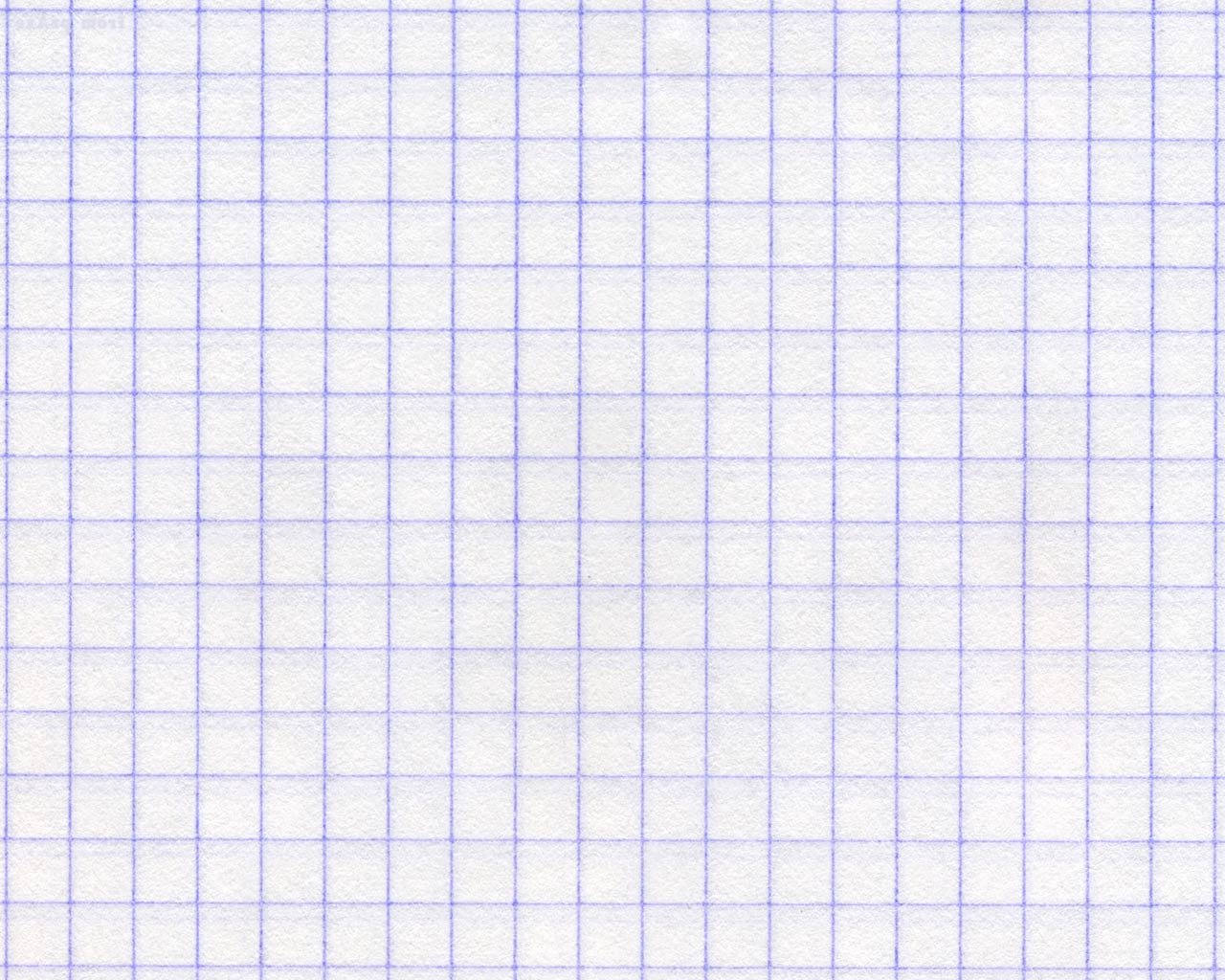 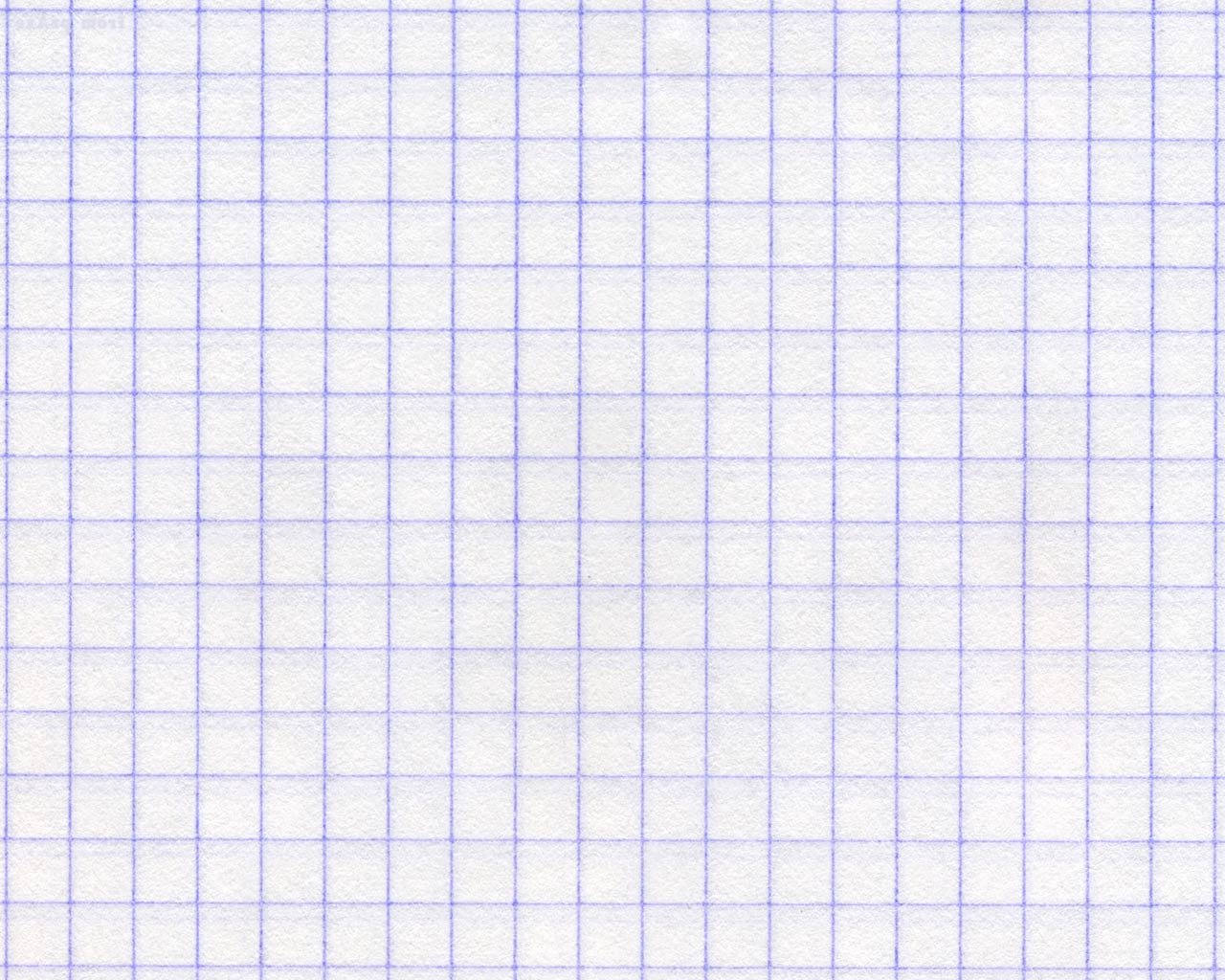 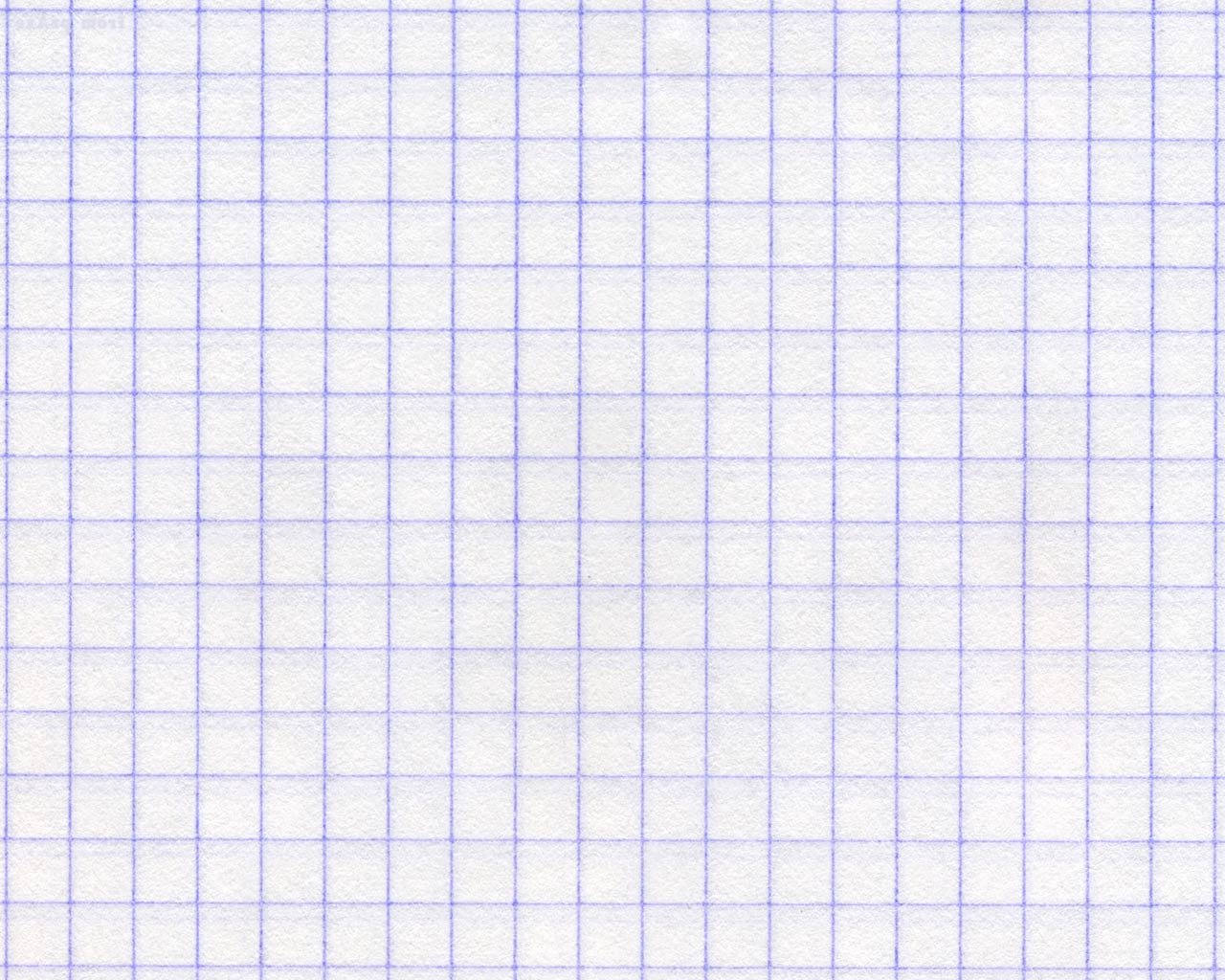 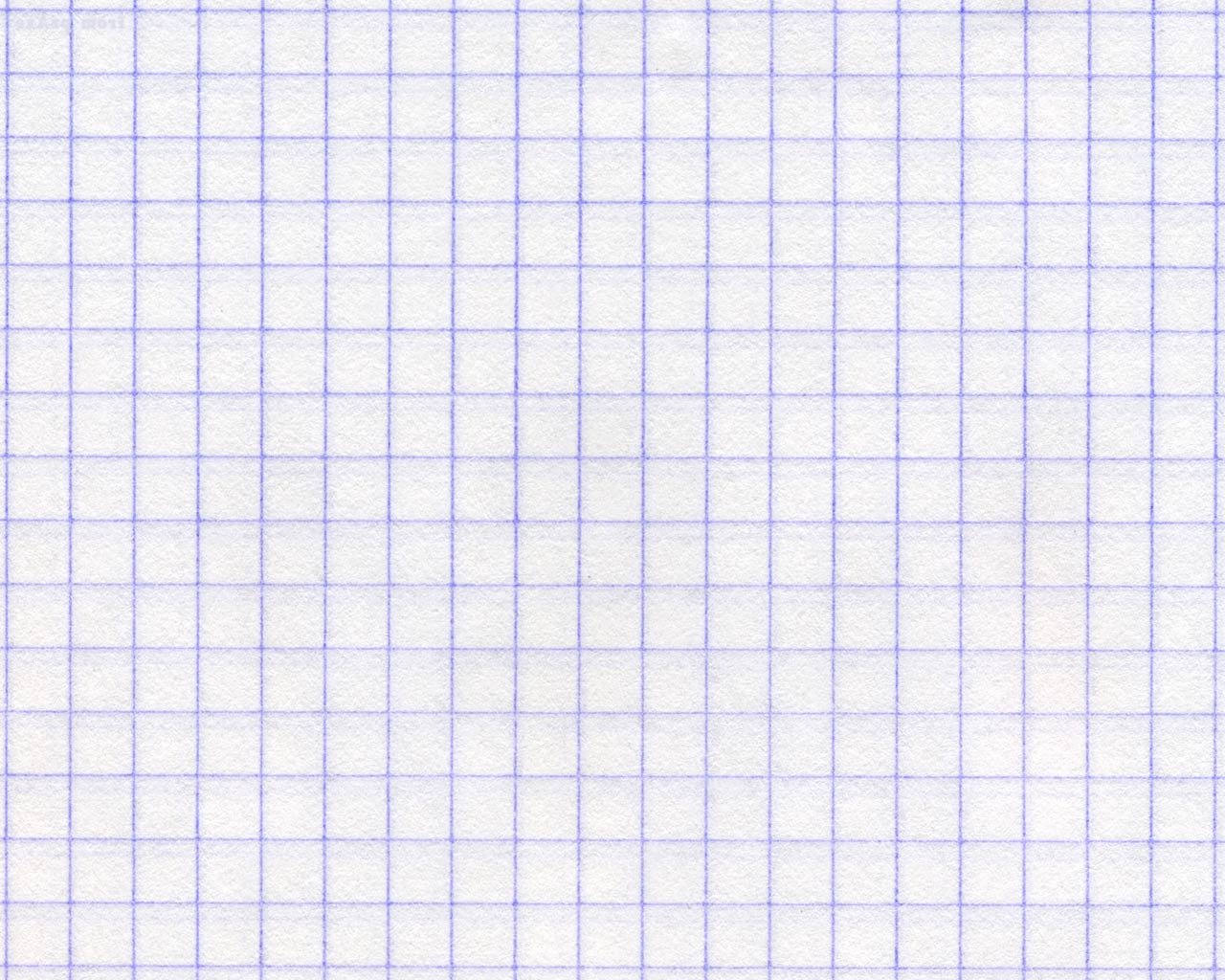 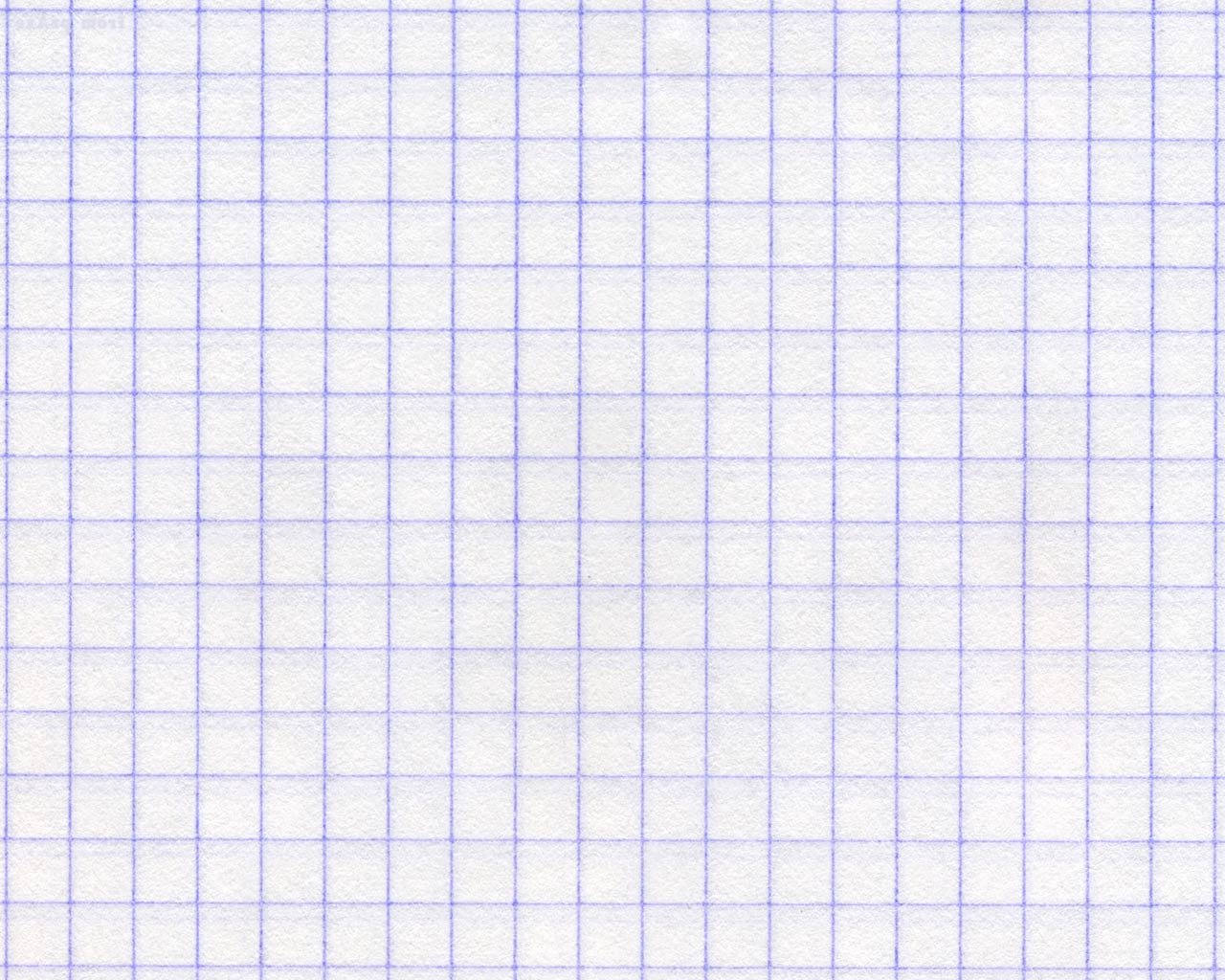 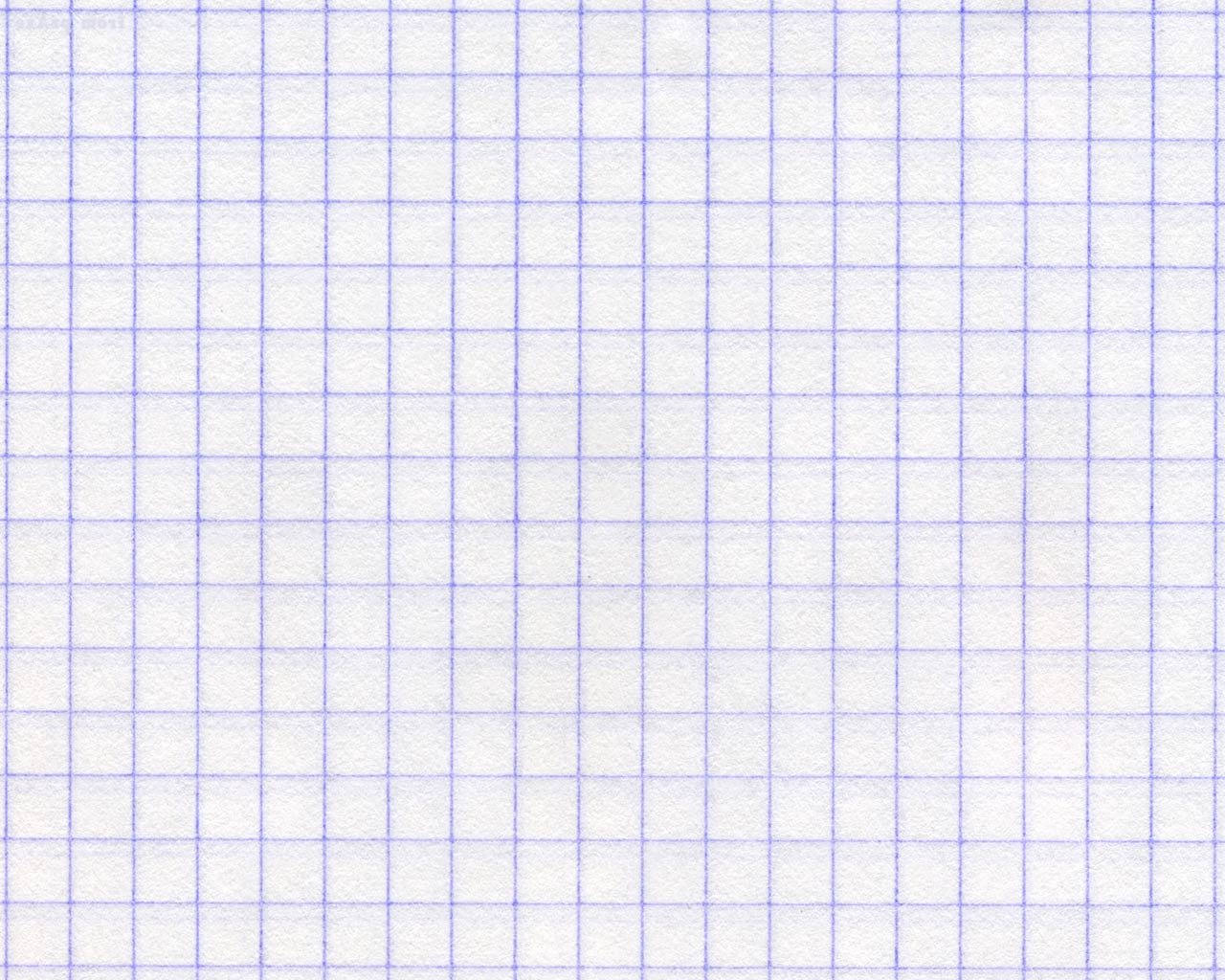 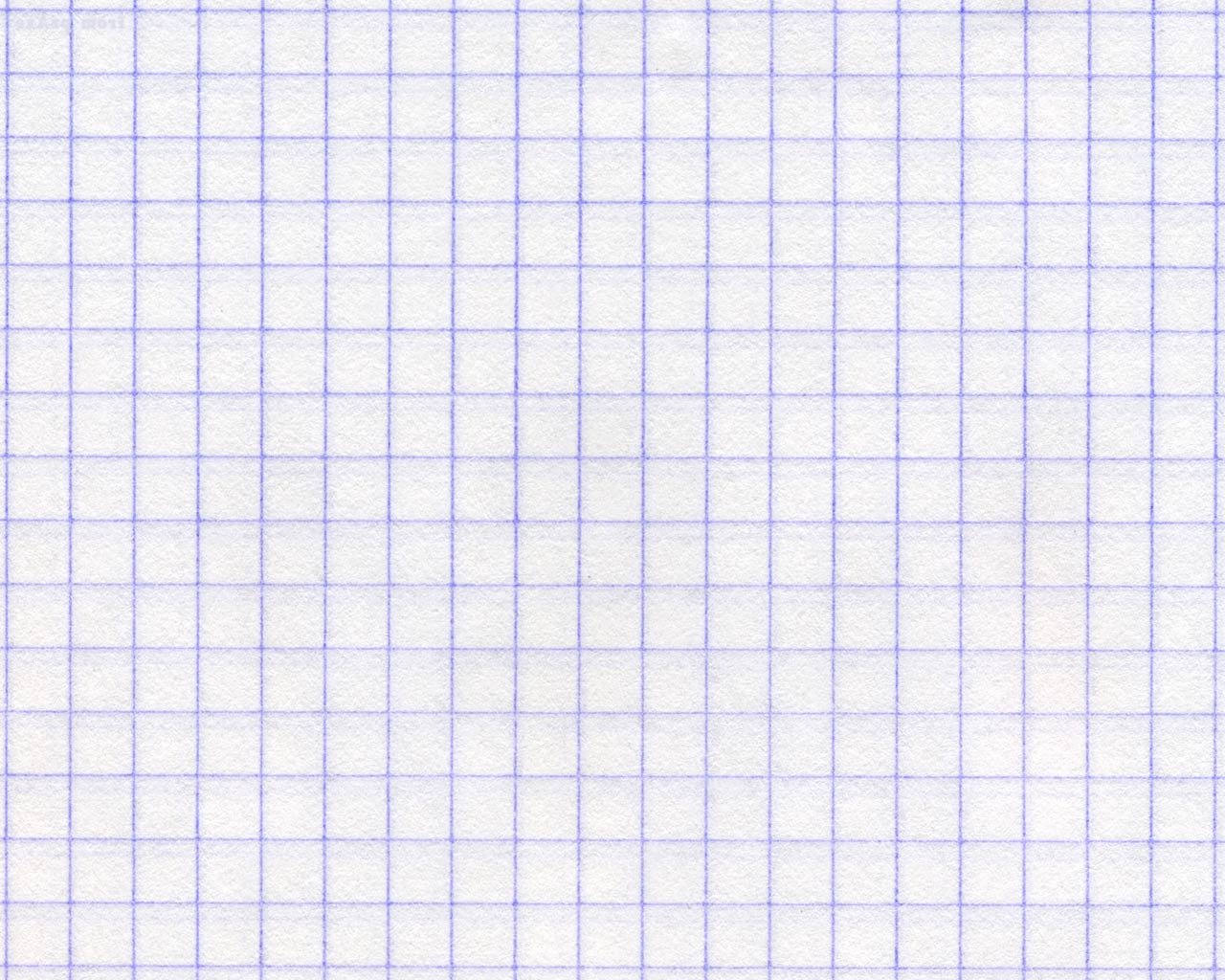 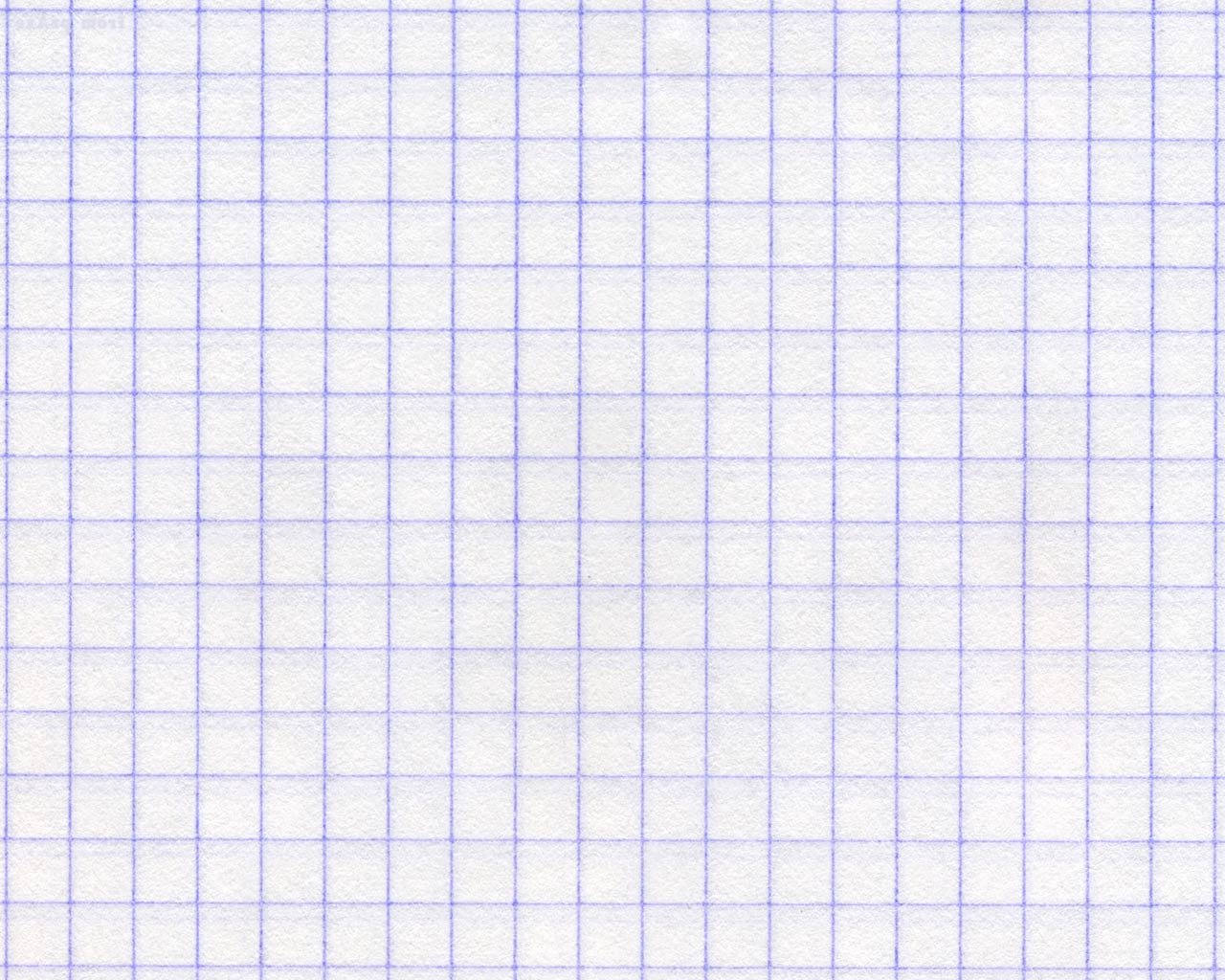 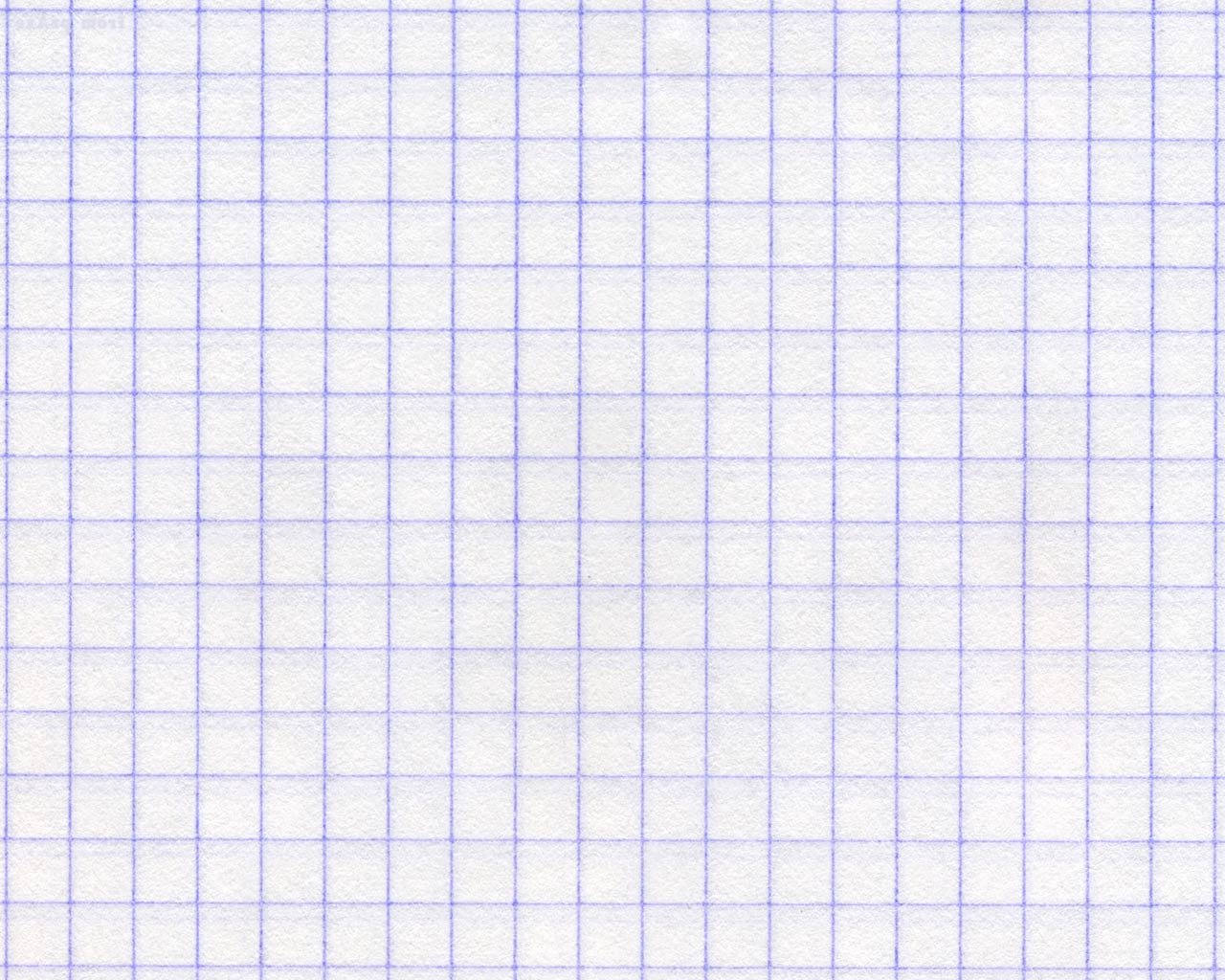 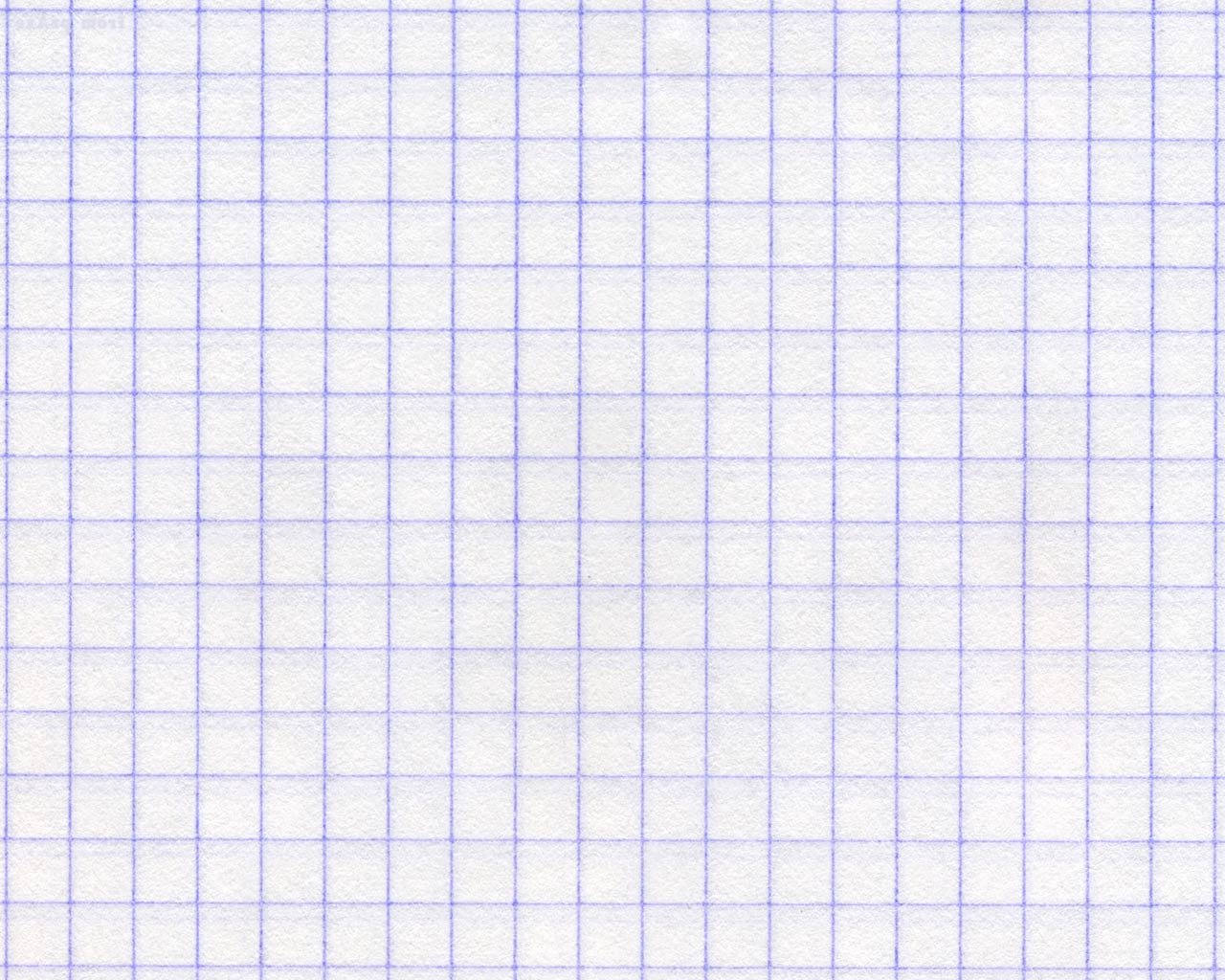 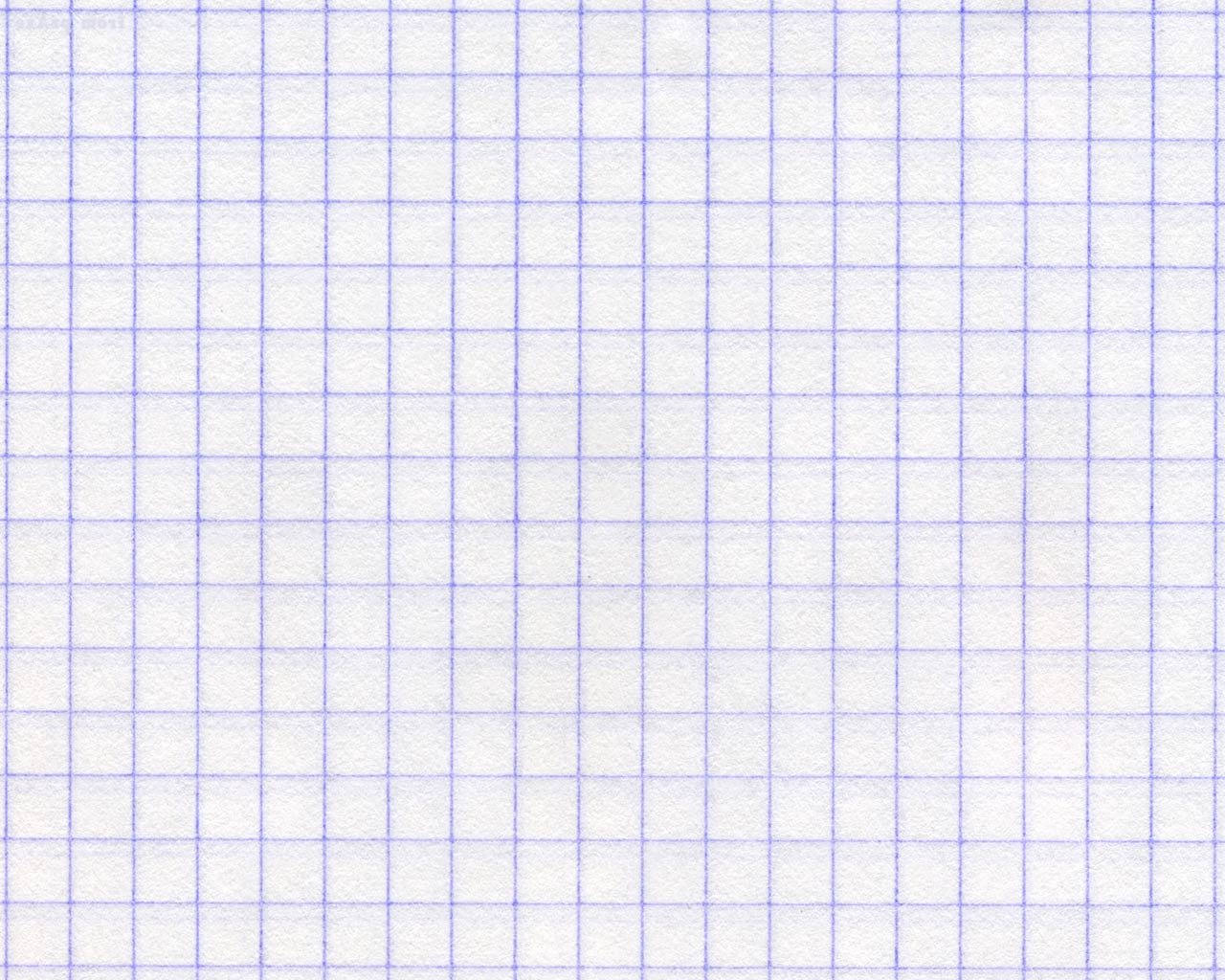 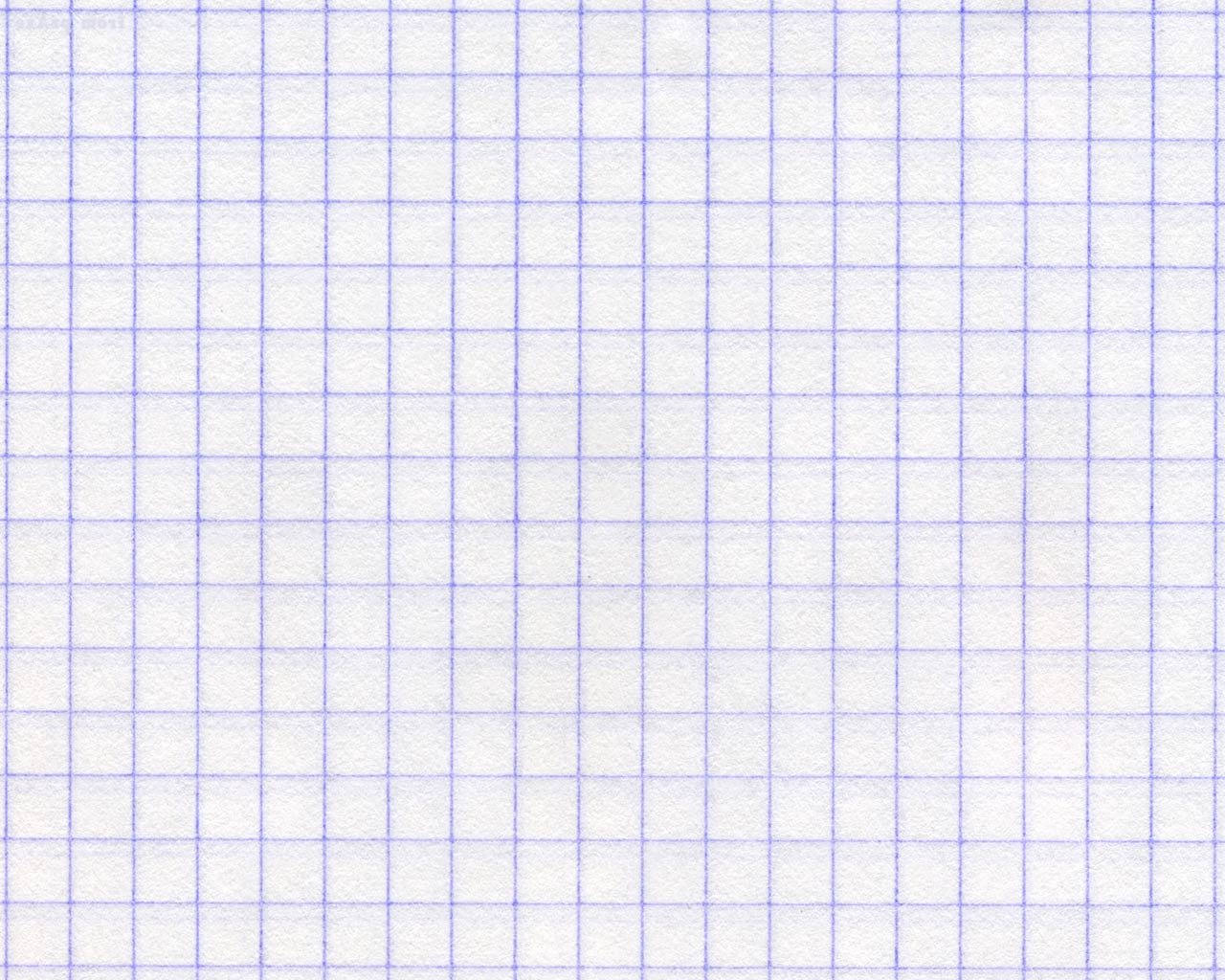 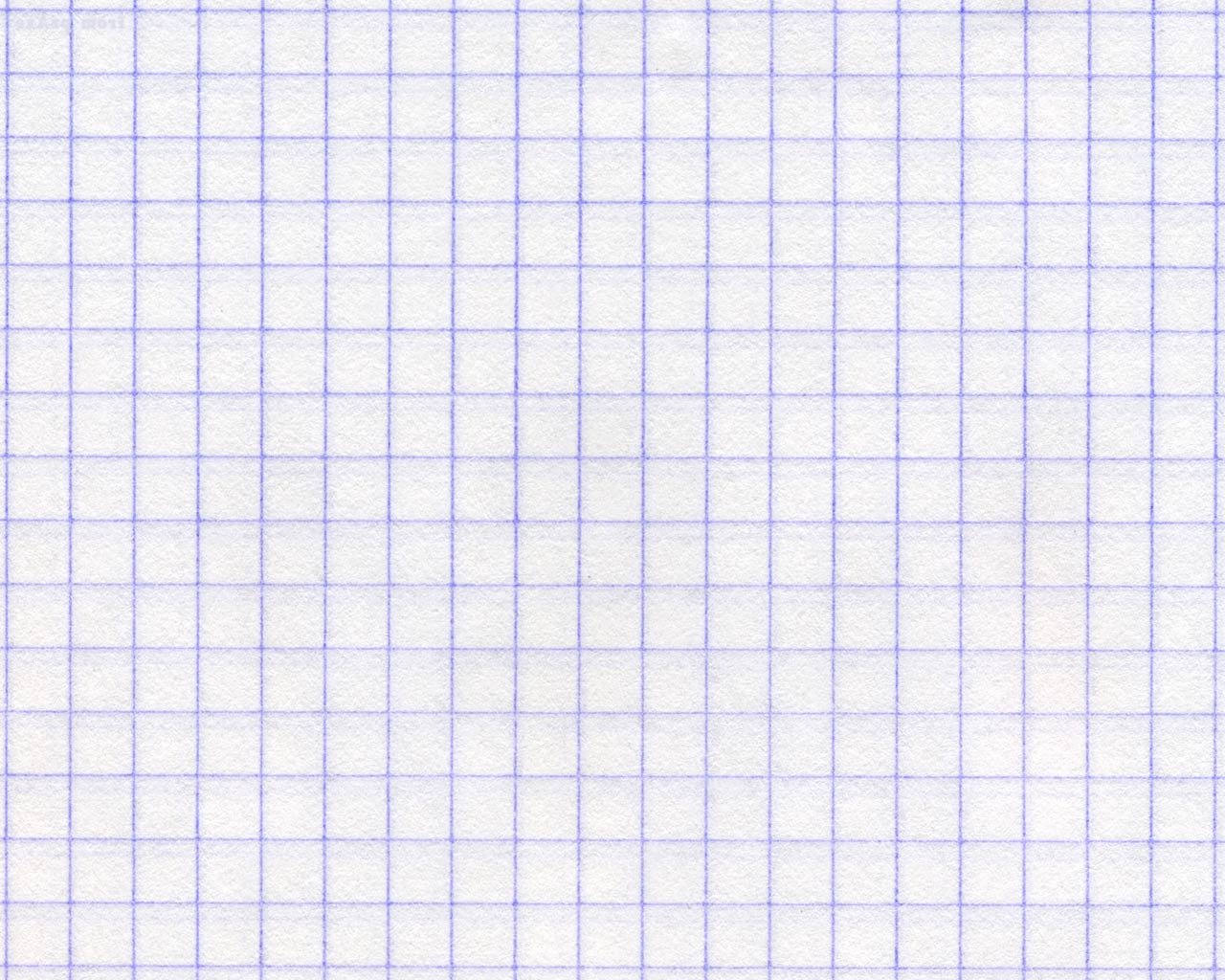 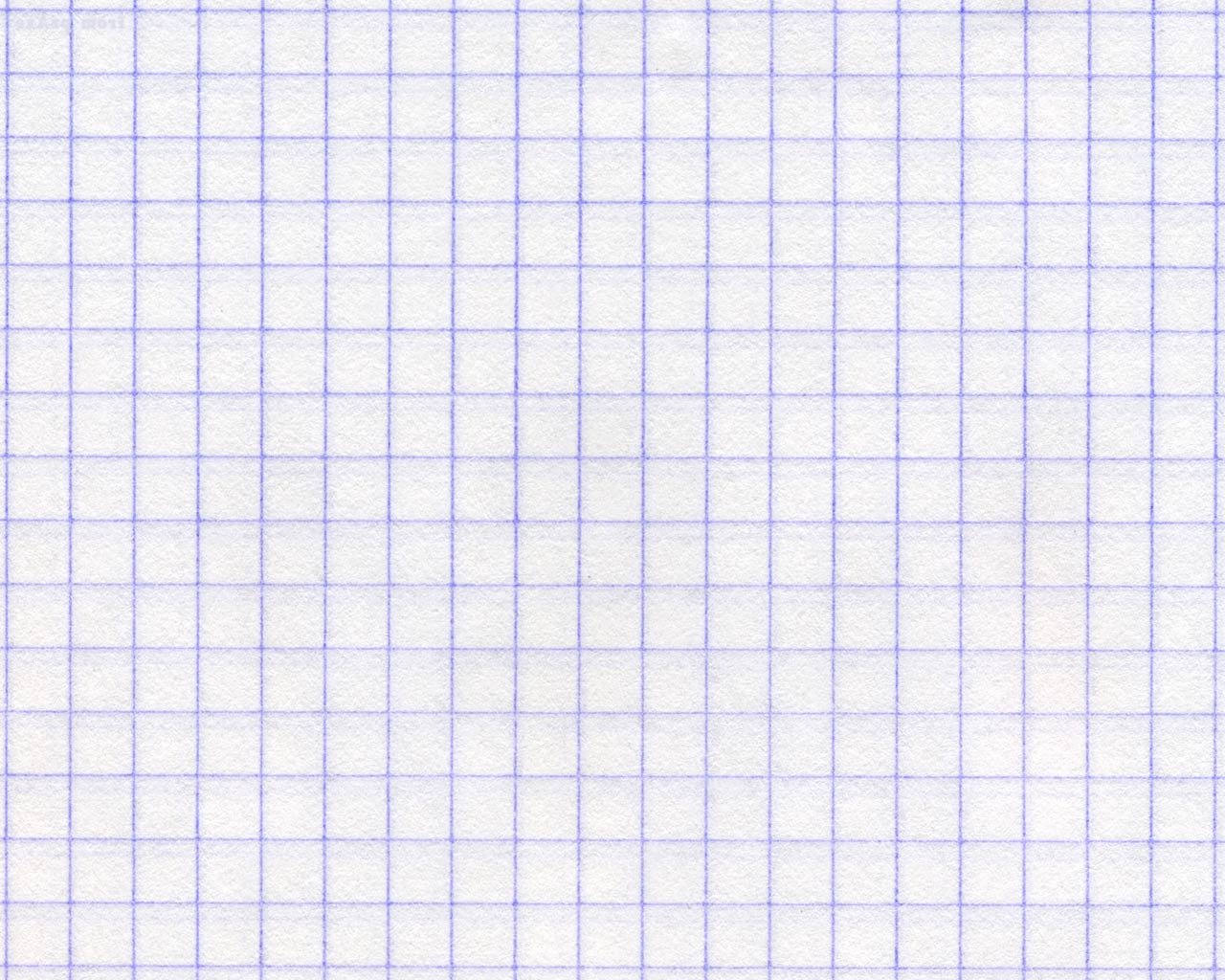 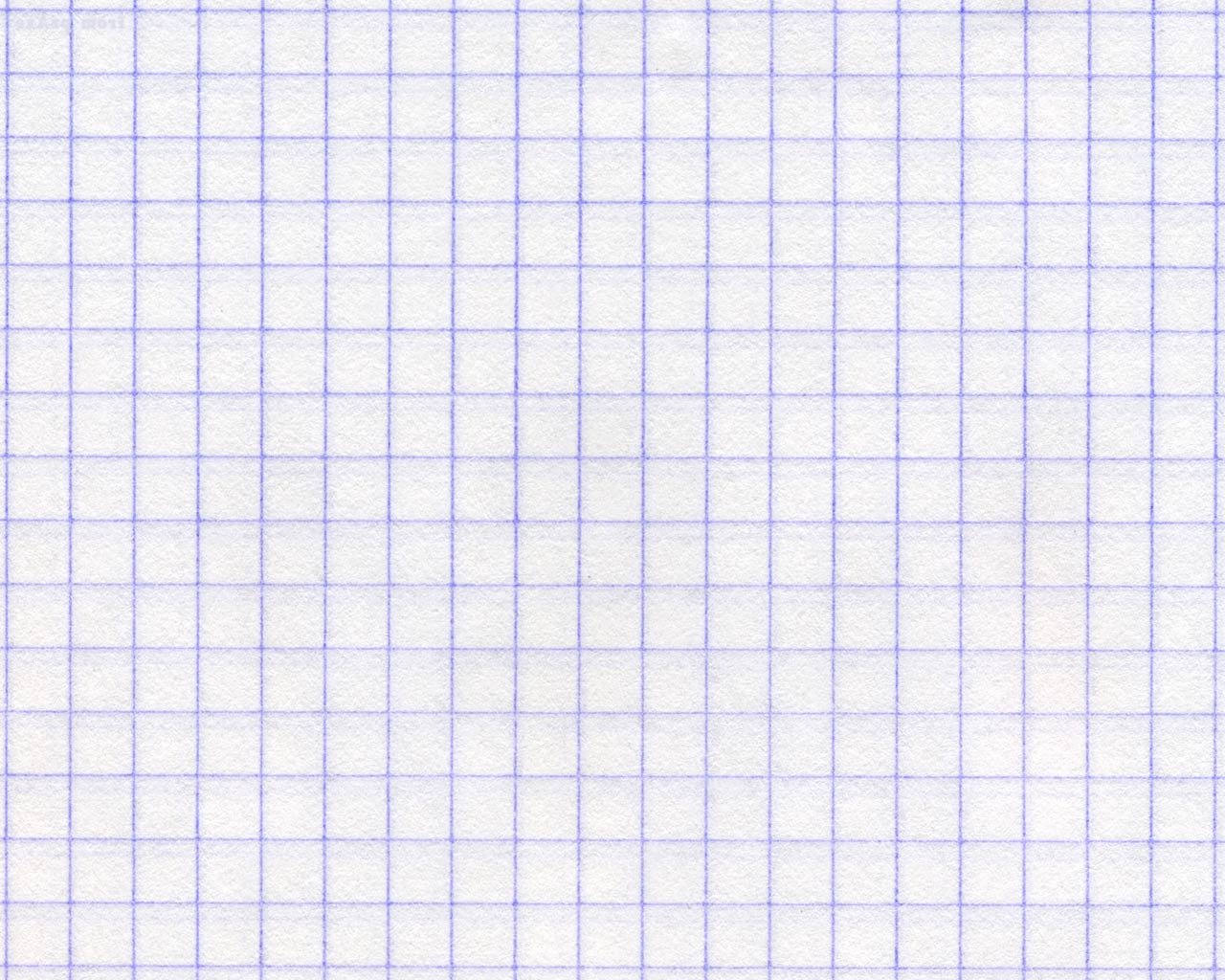 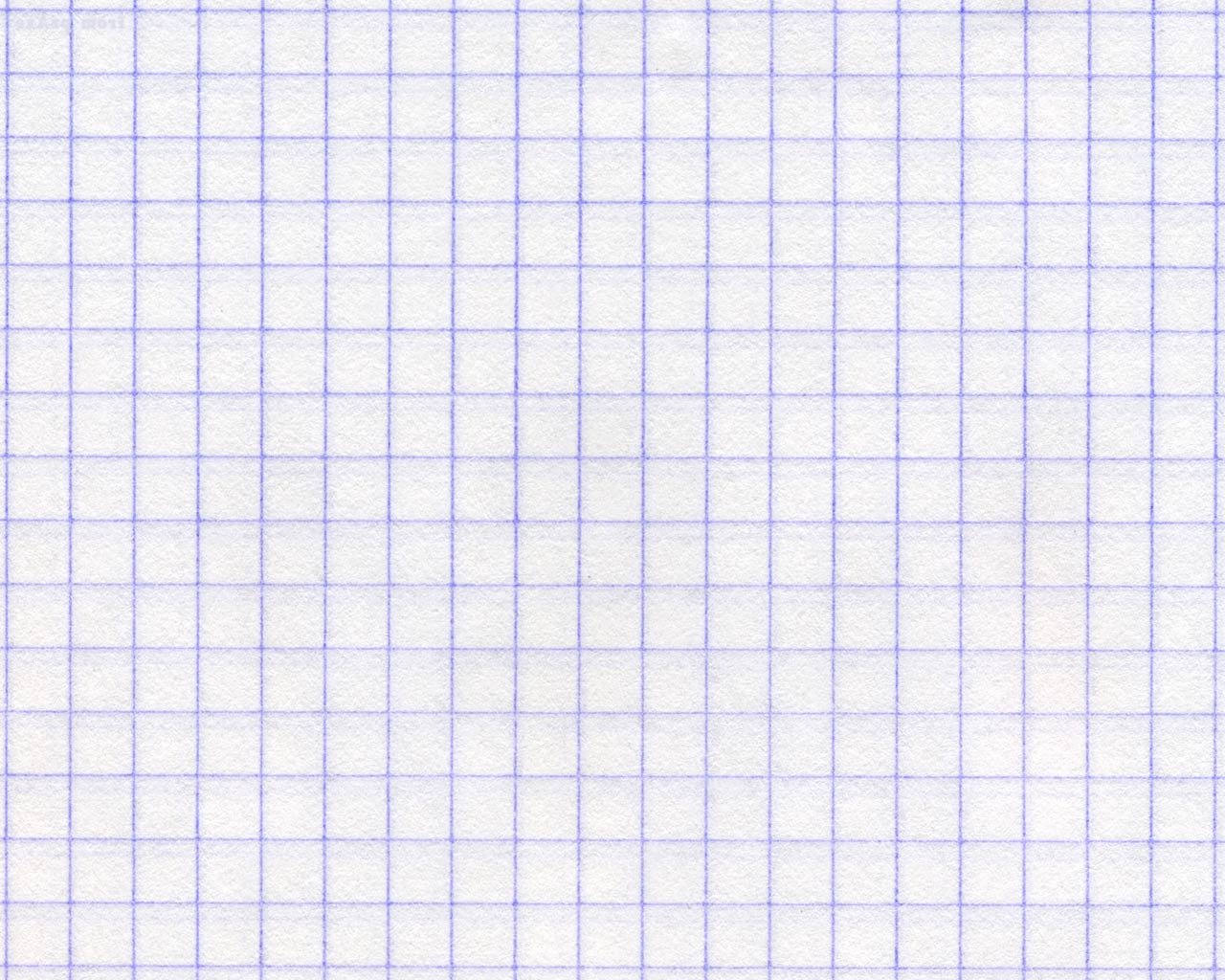 На чаепитии у Мальвины куклы съели 16 кексов с изюмом, а лимонных кексов на 5 меньше. Сколько всего кексов съели куклы?
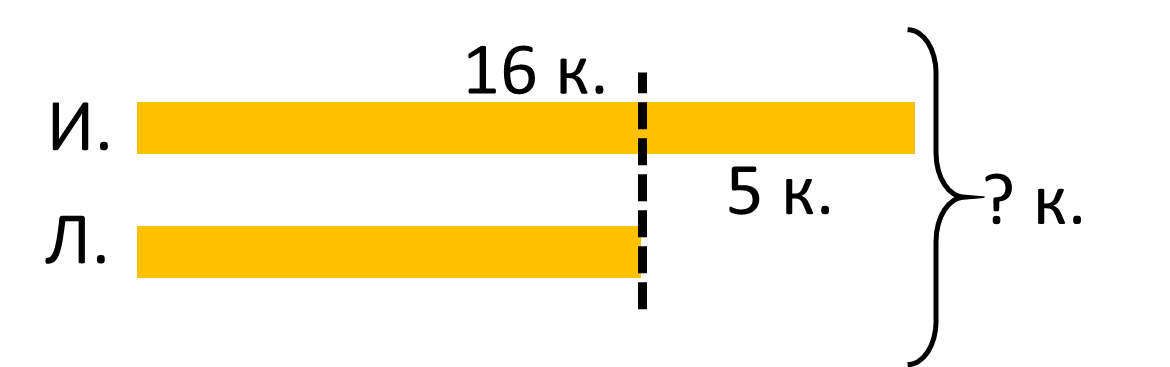 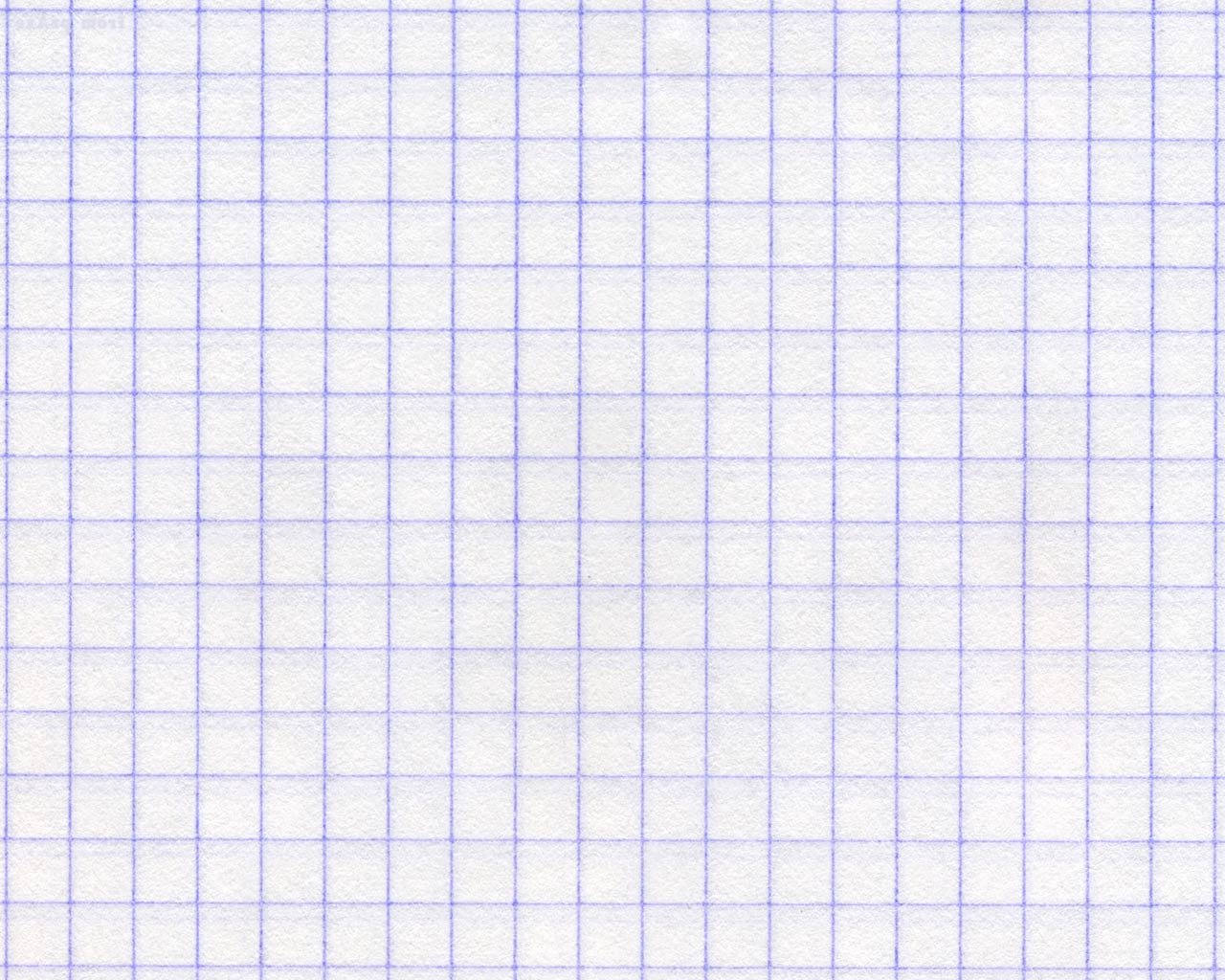 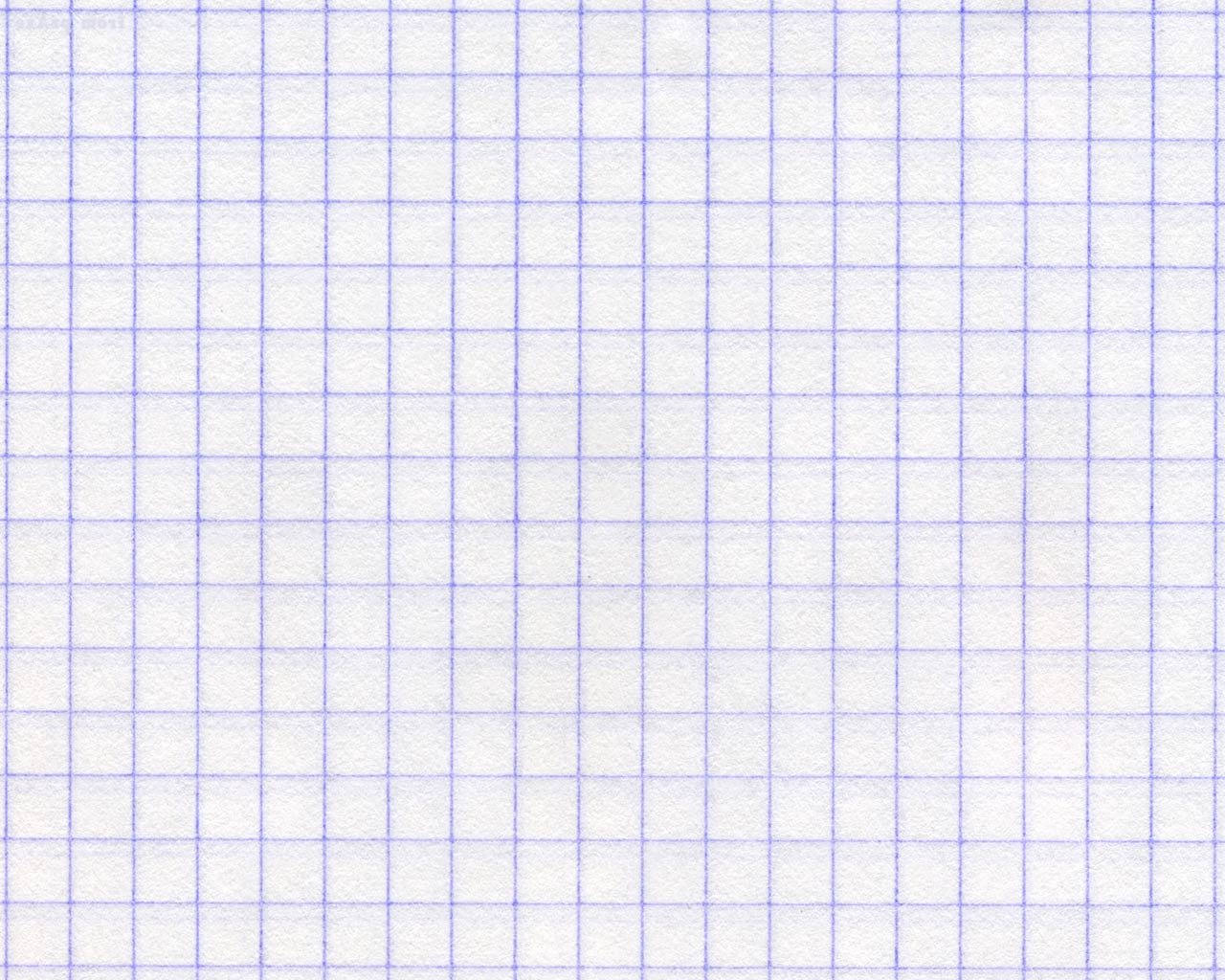 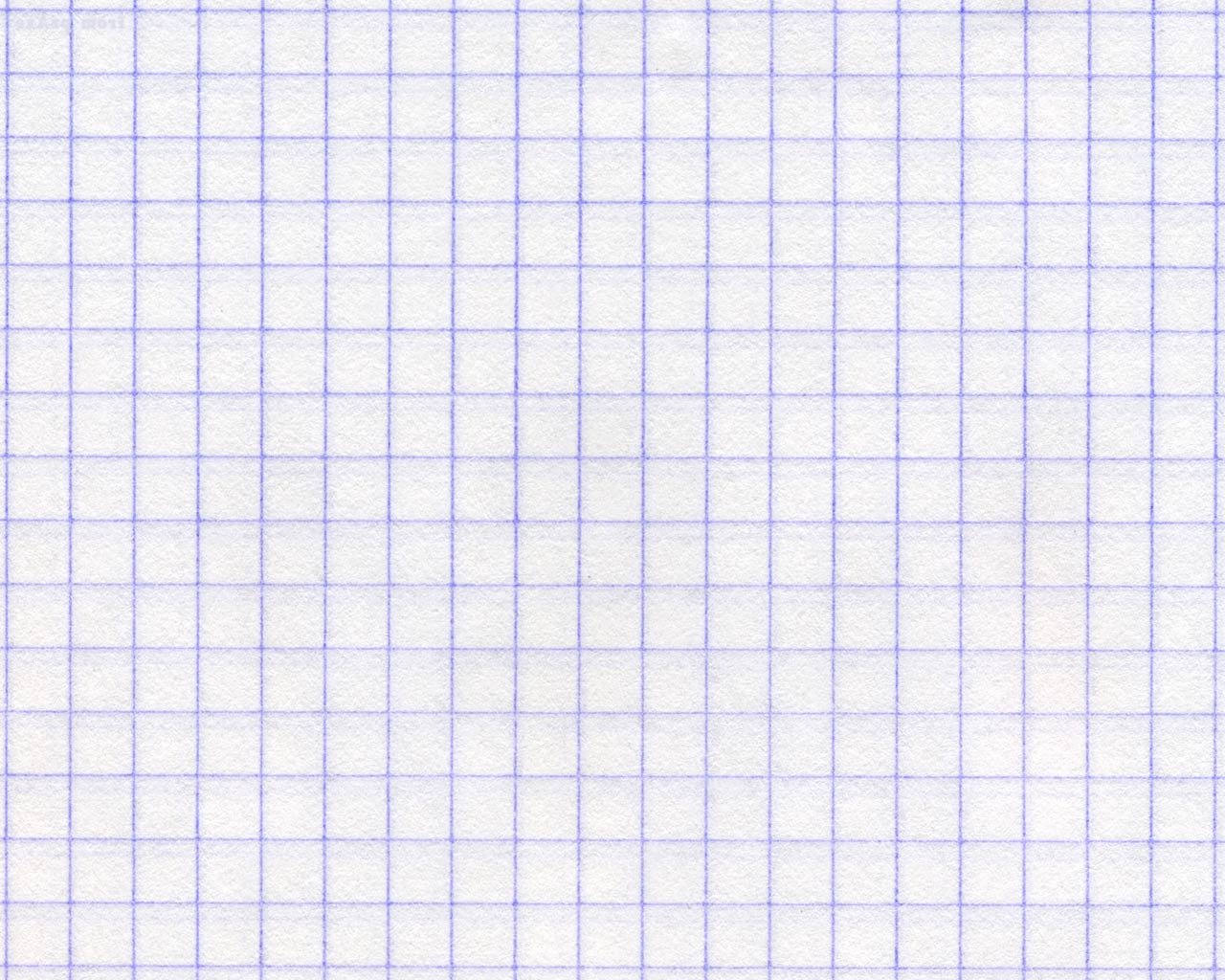 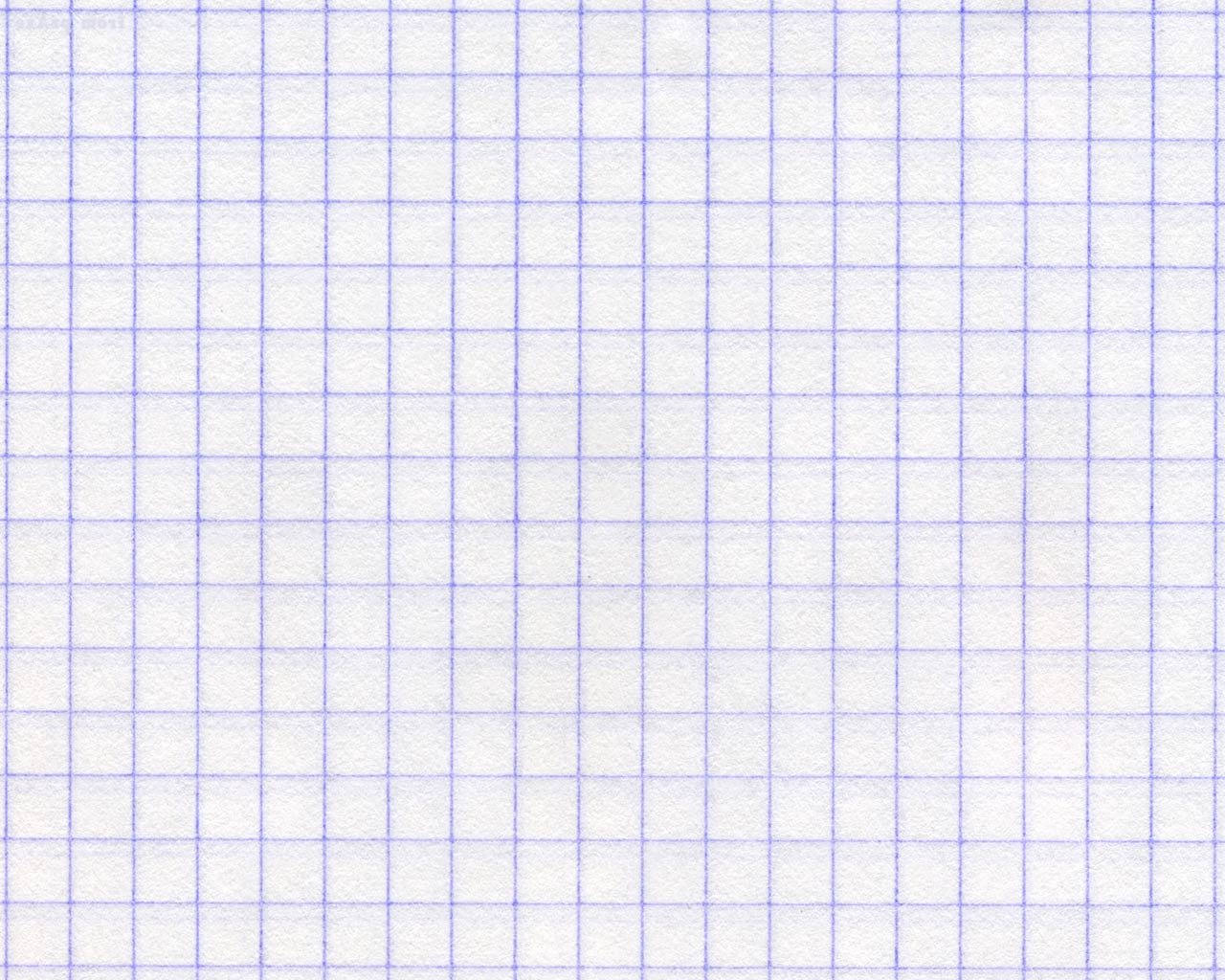 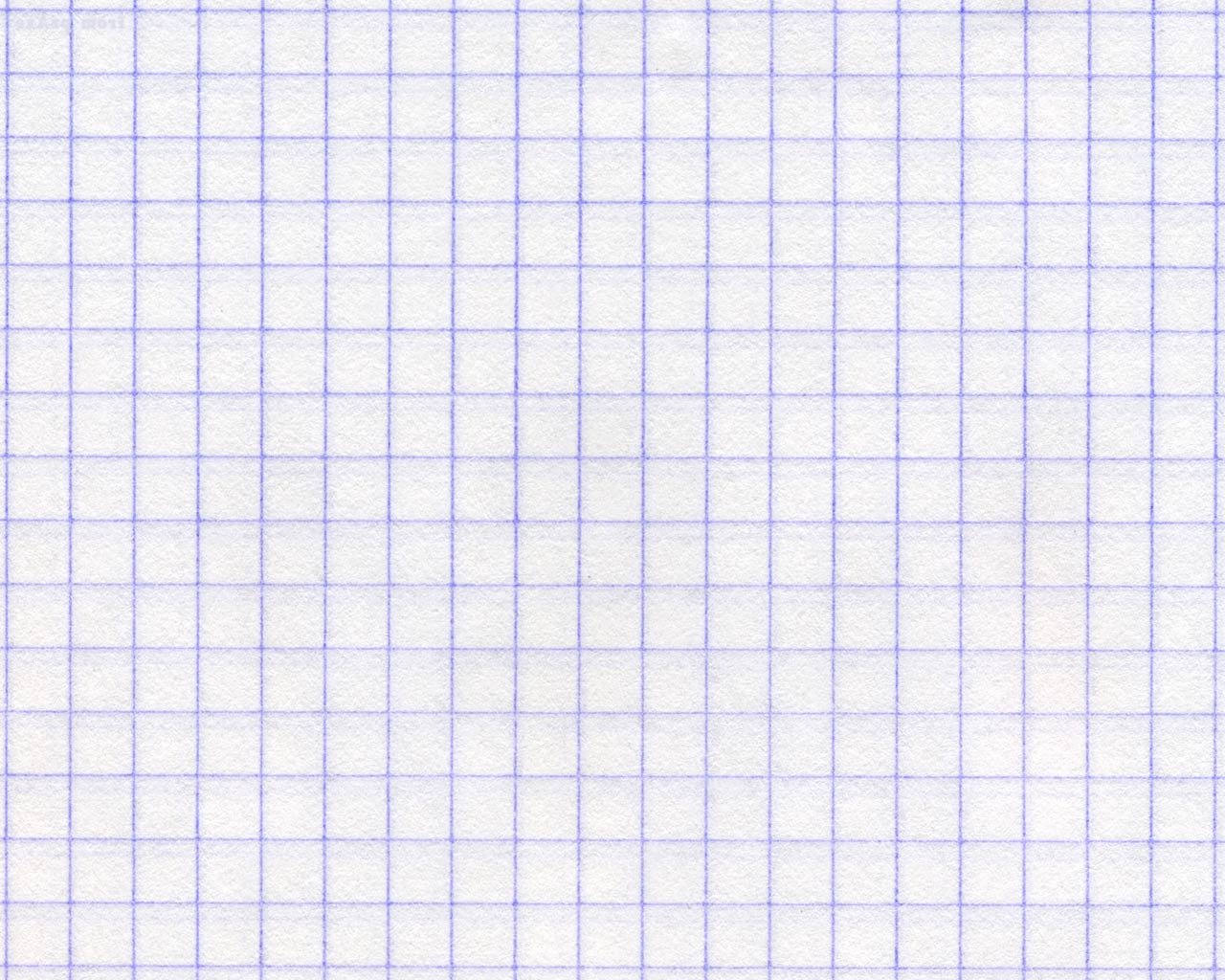 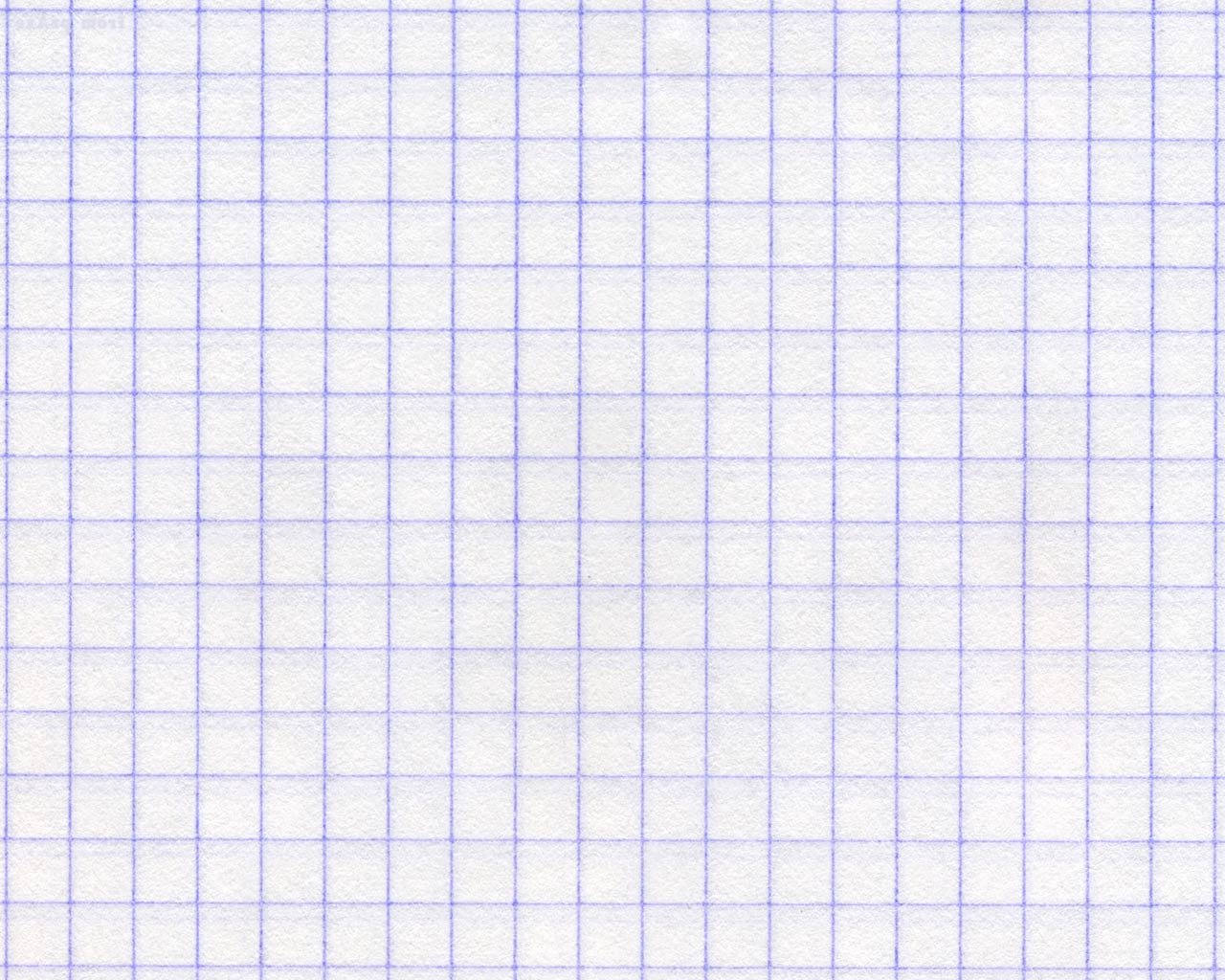 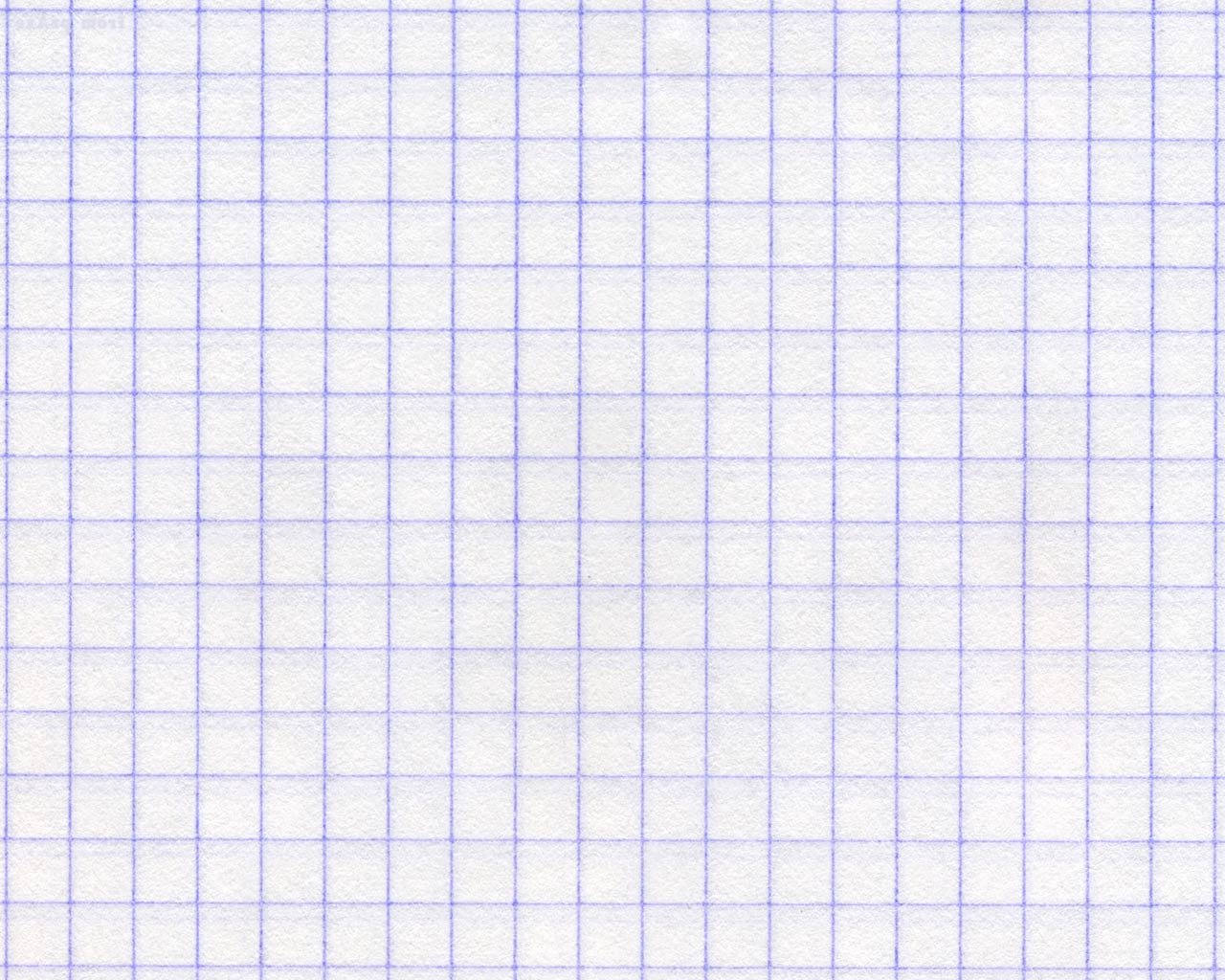 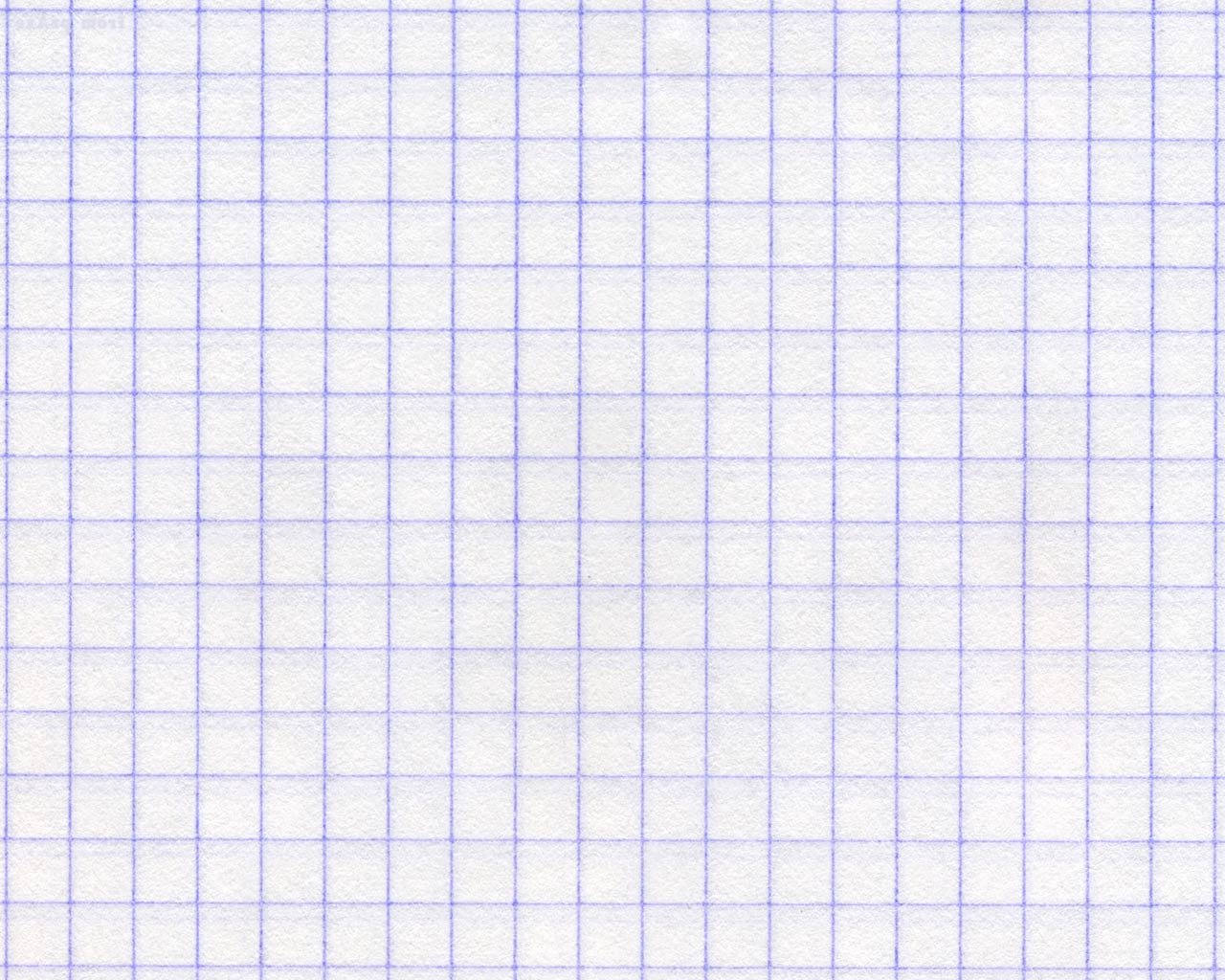 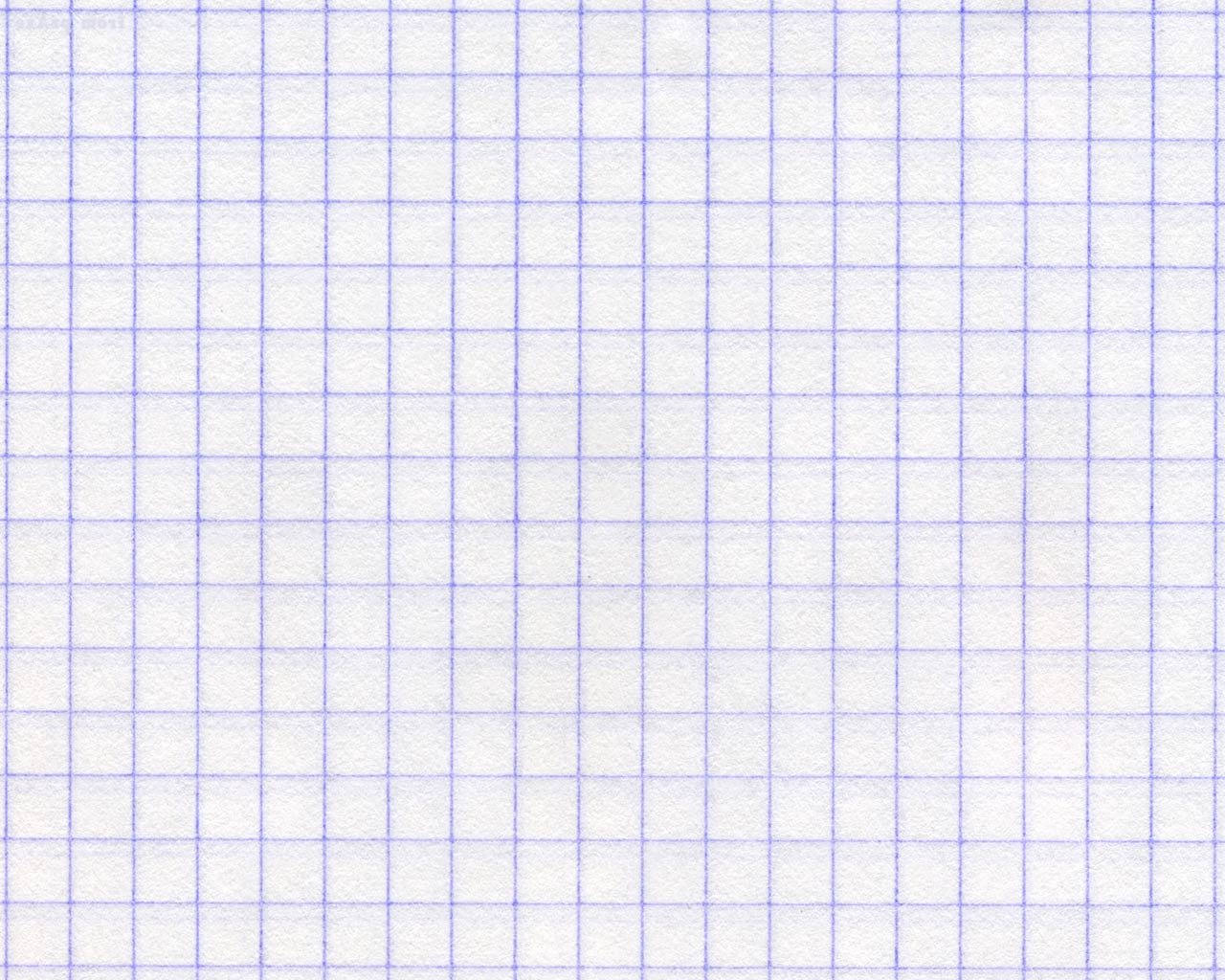 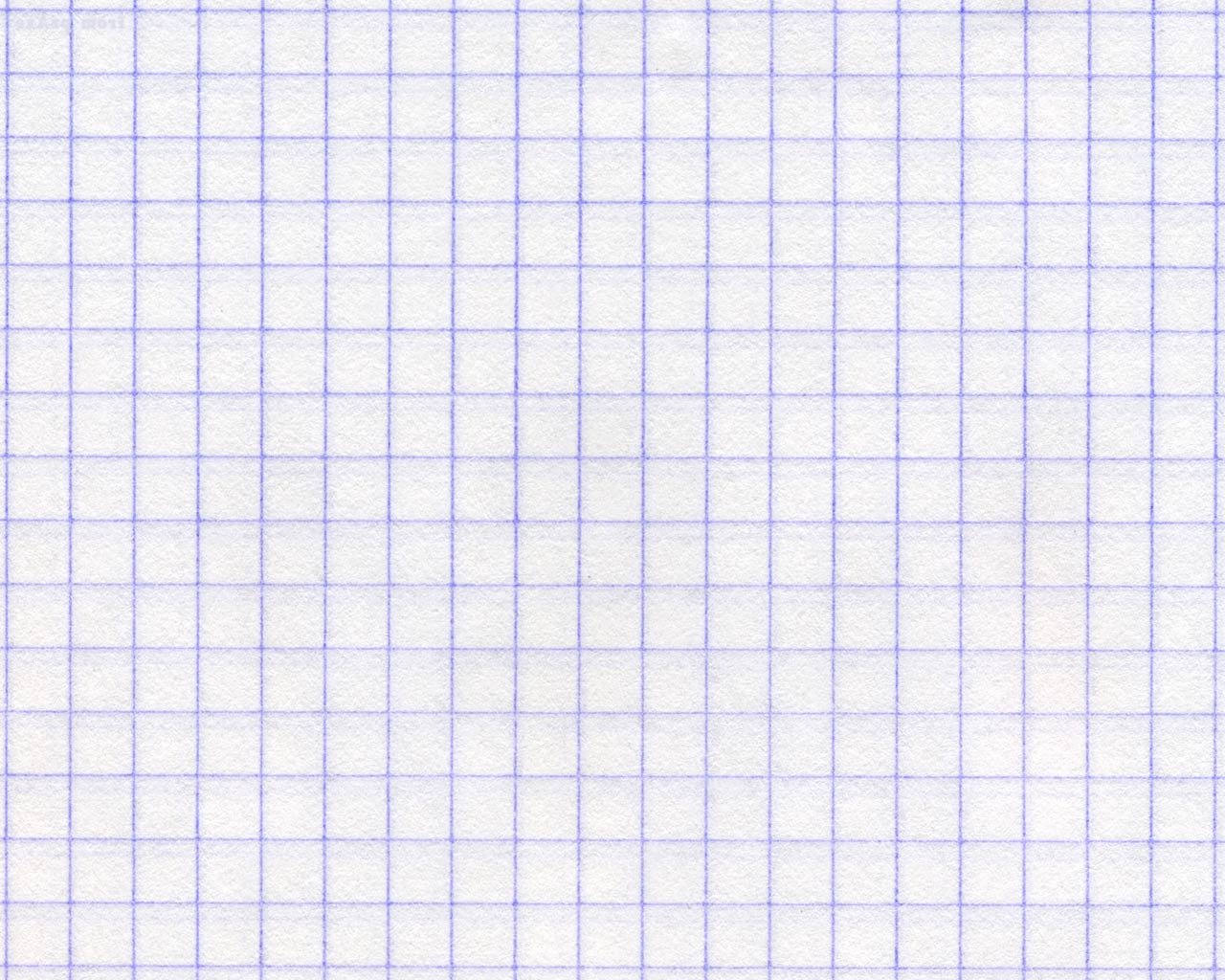 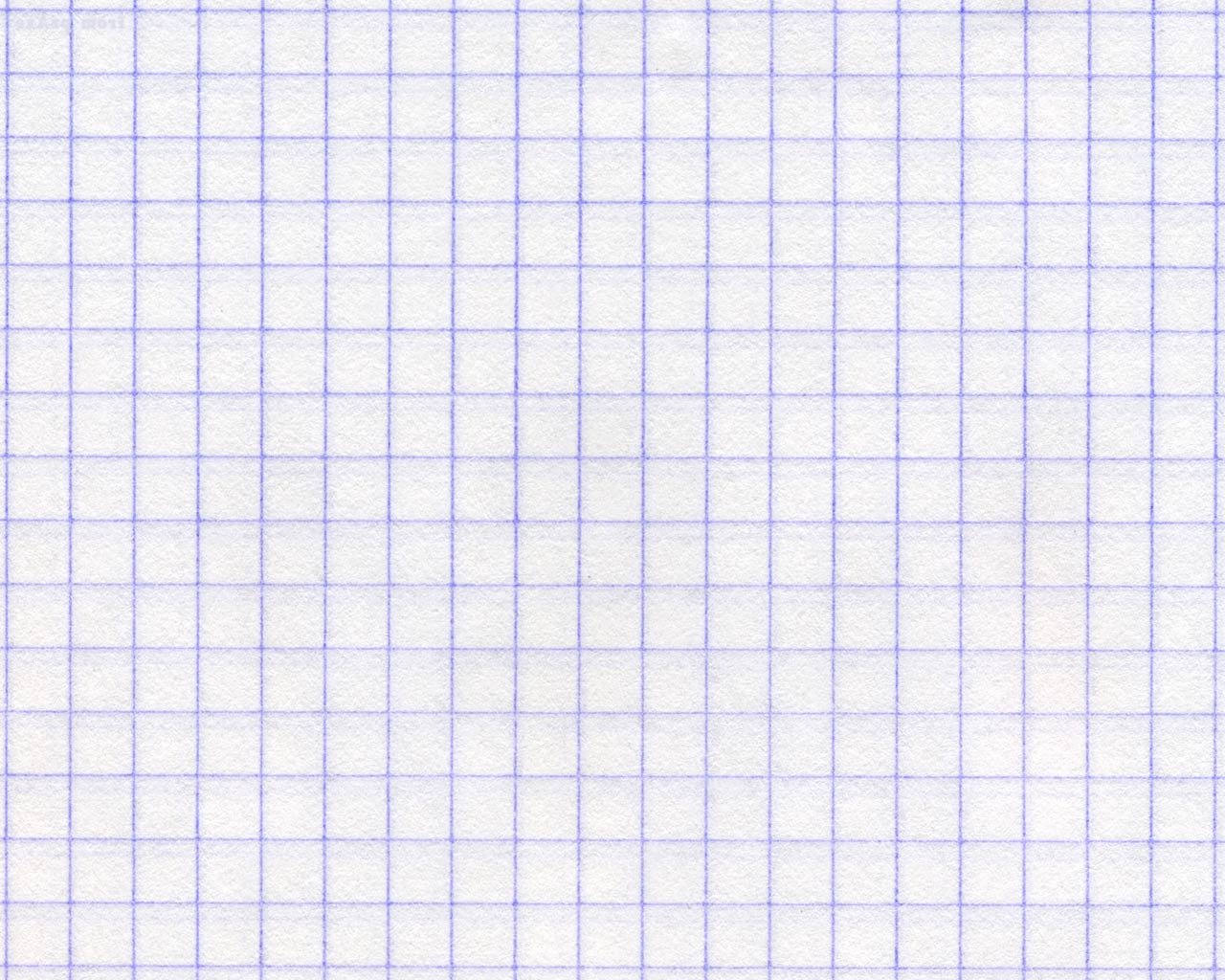 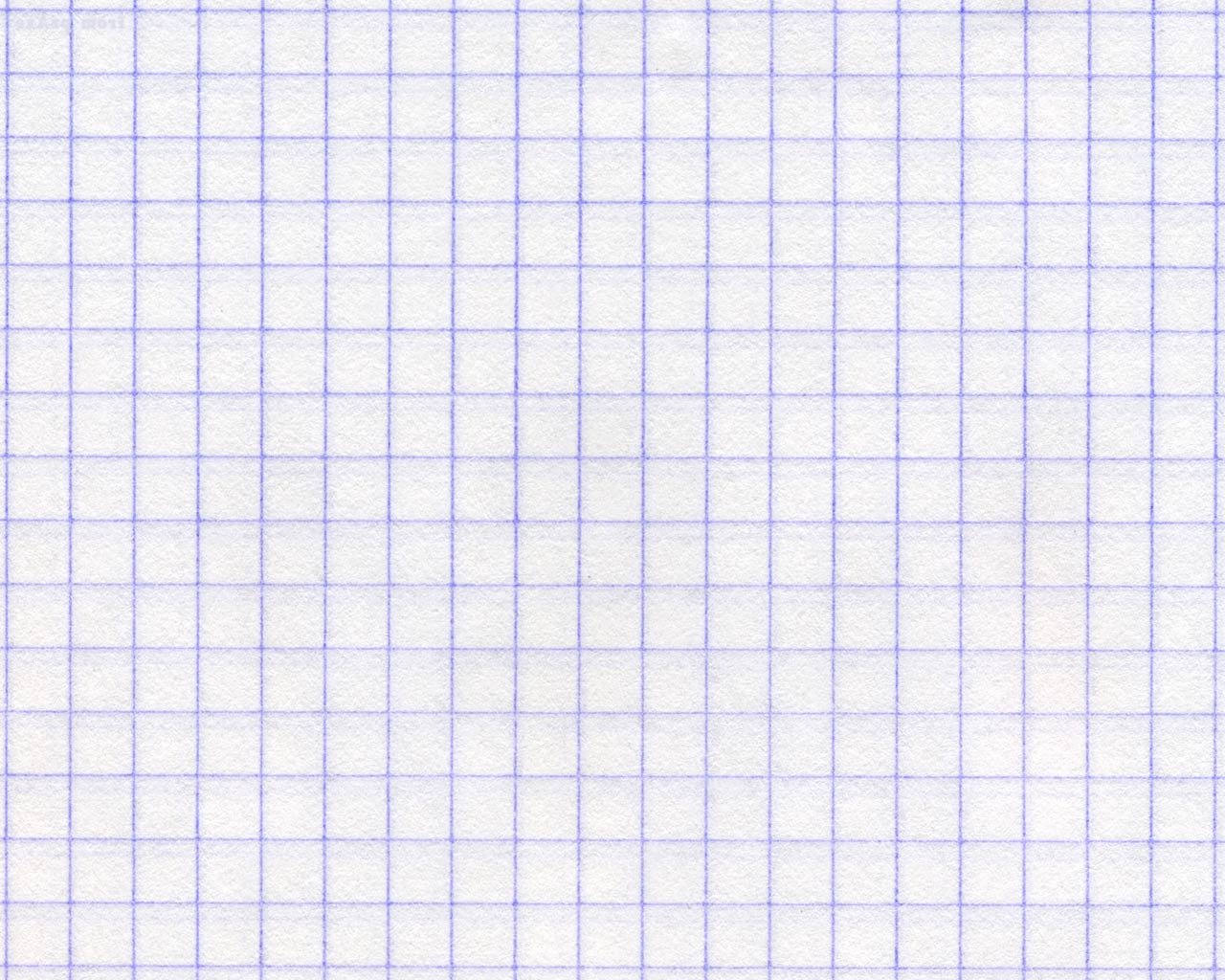 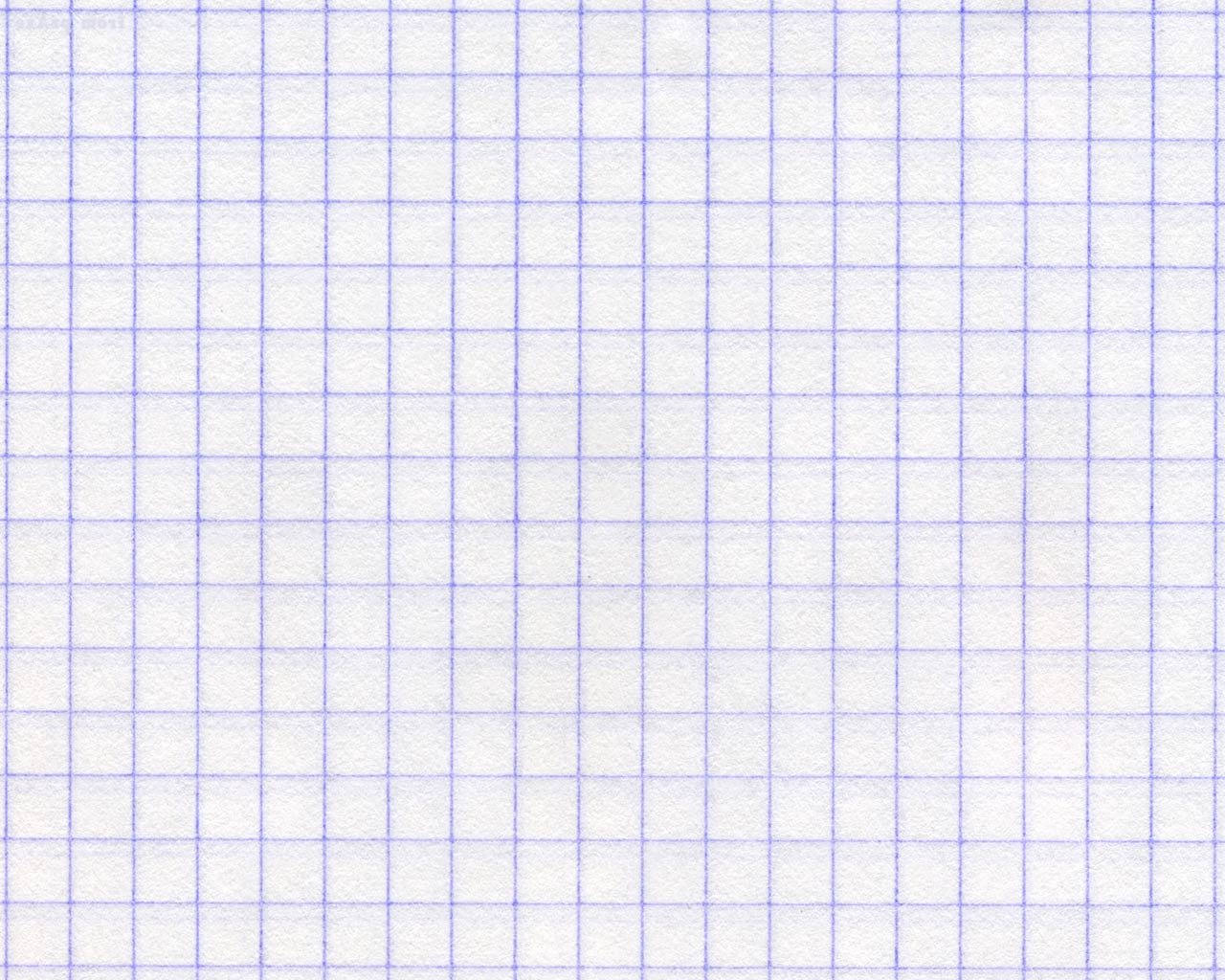 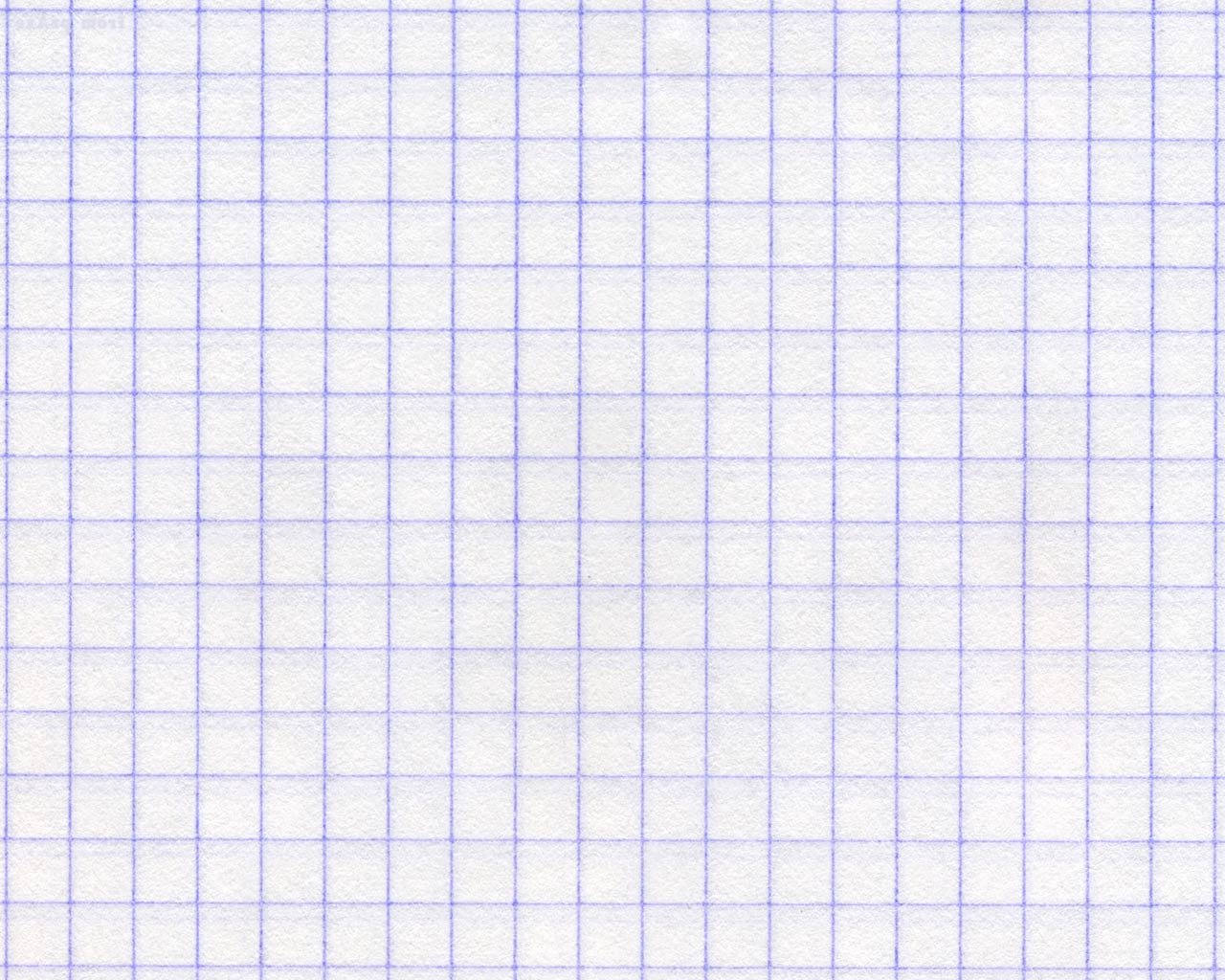 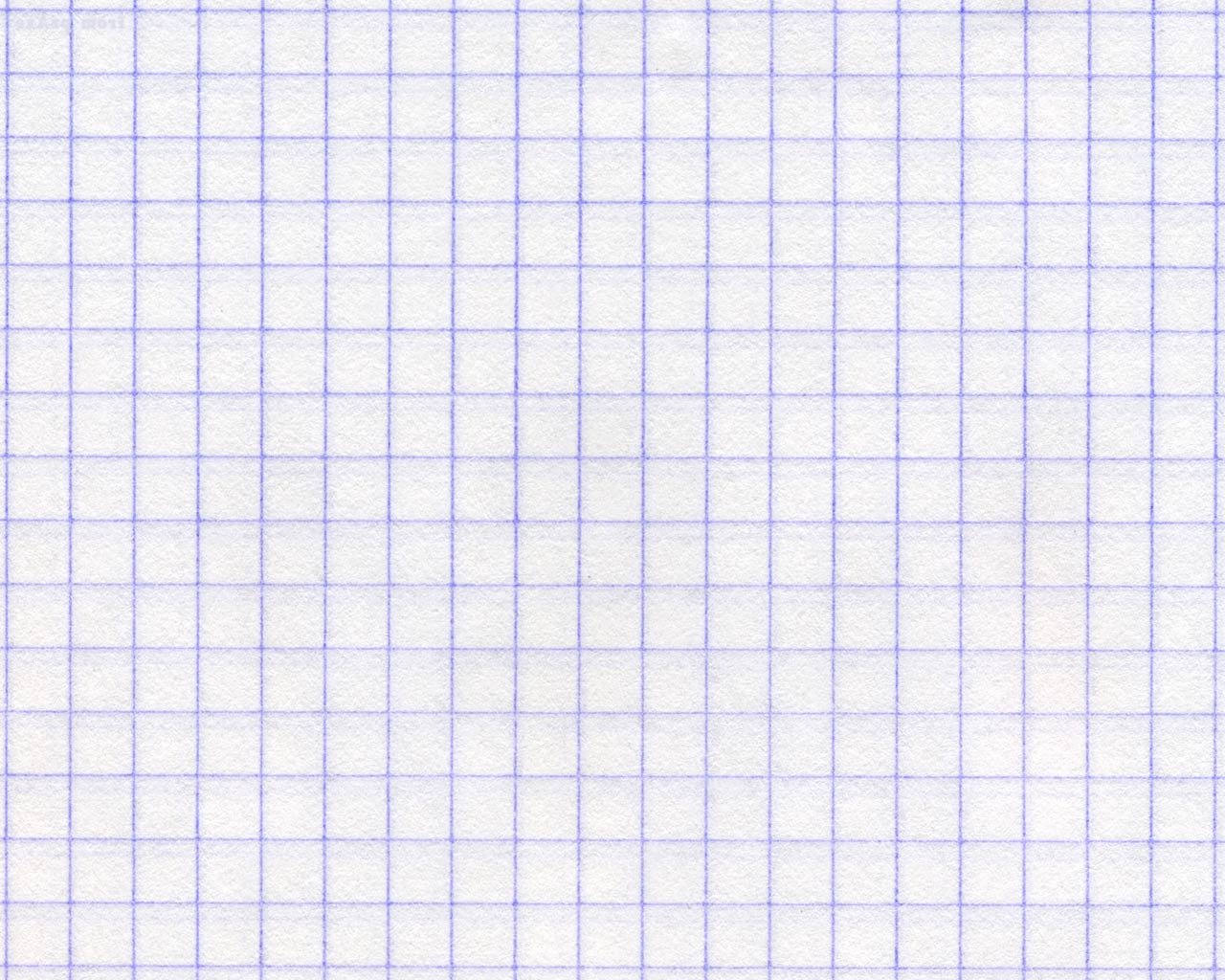 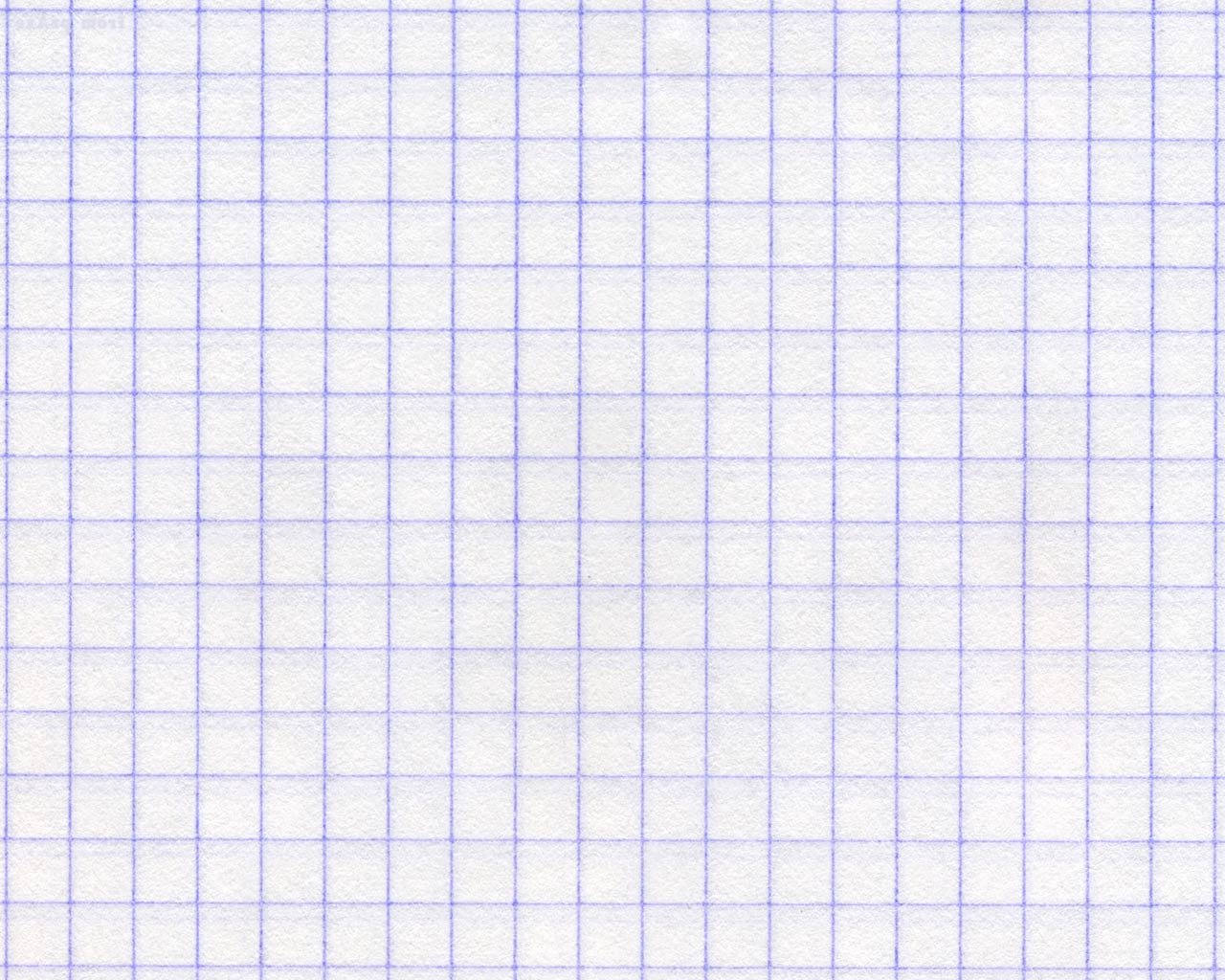 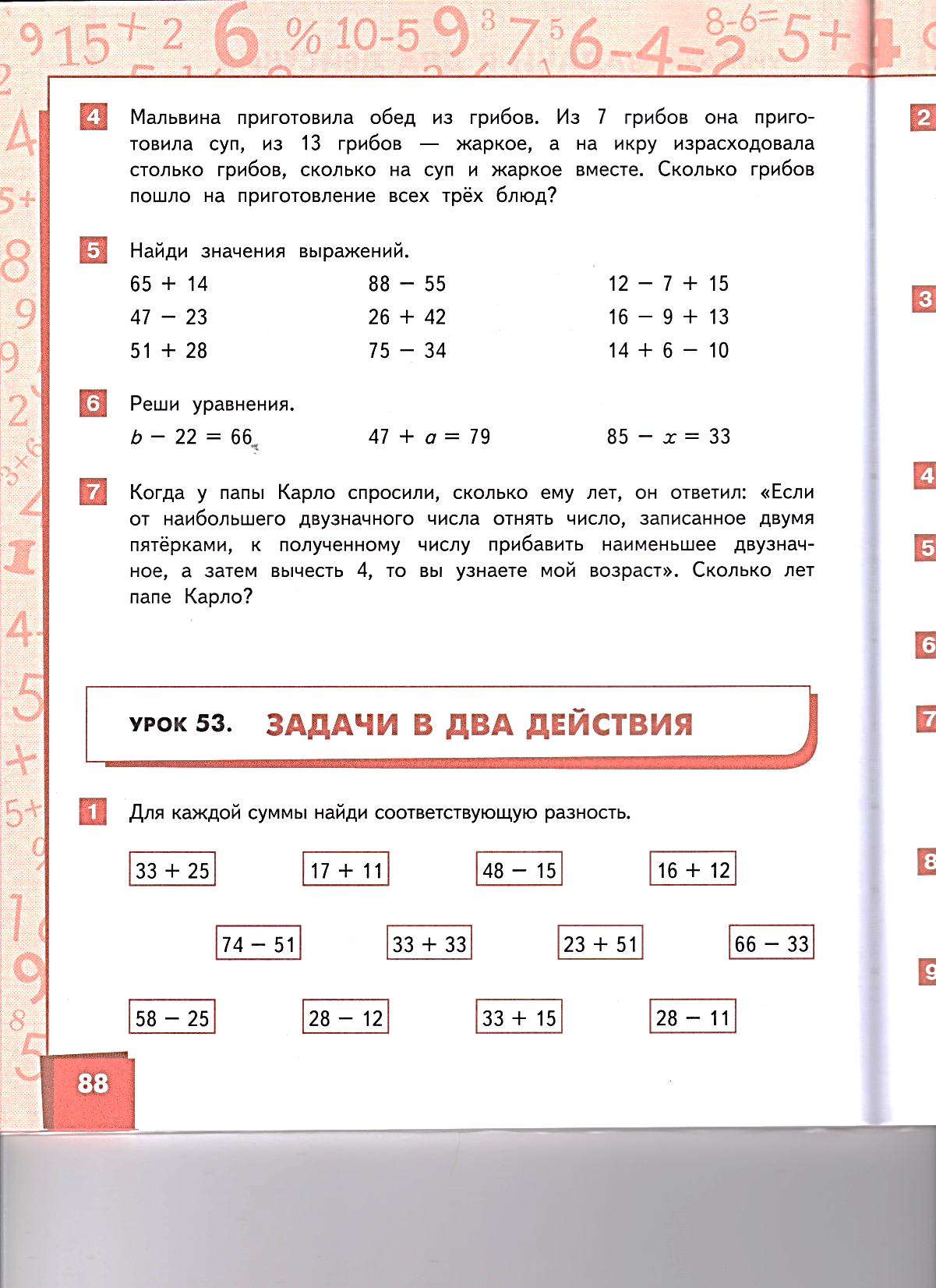 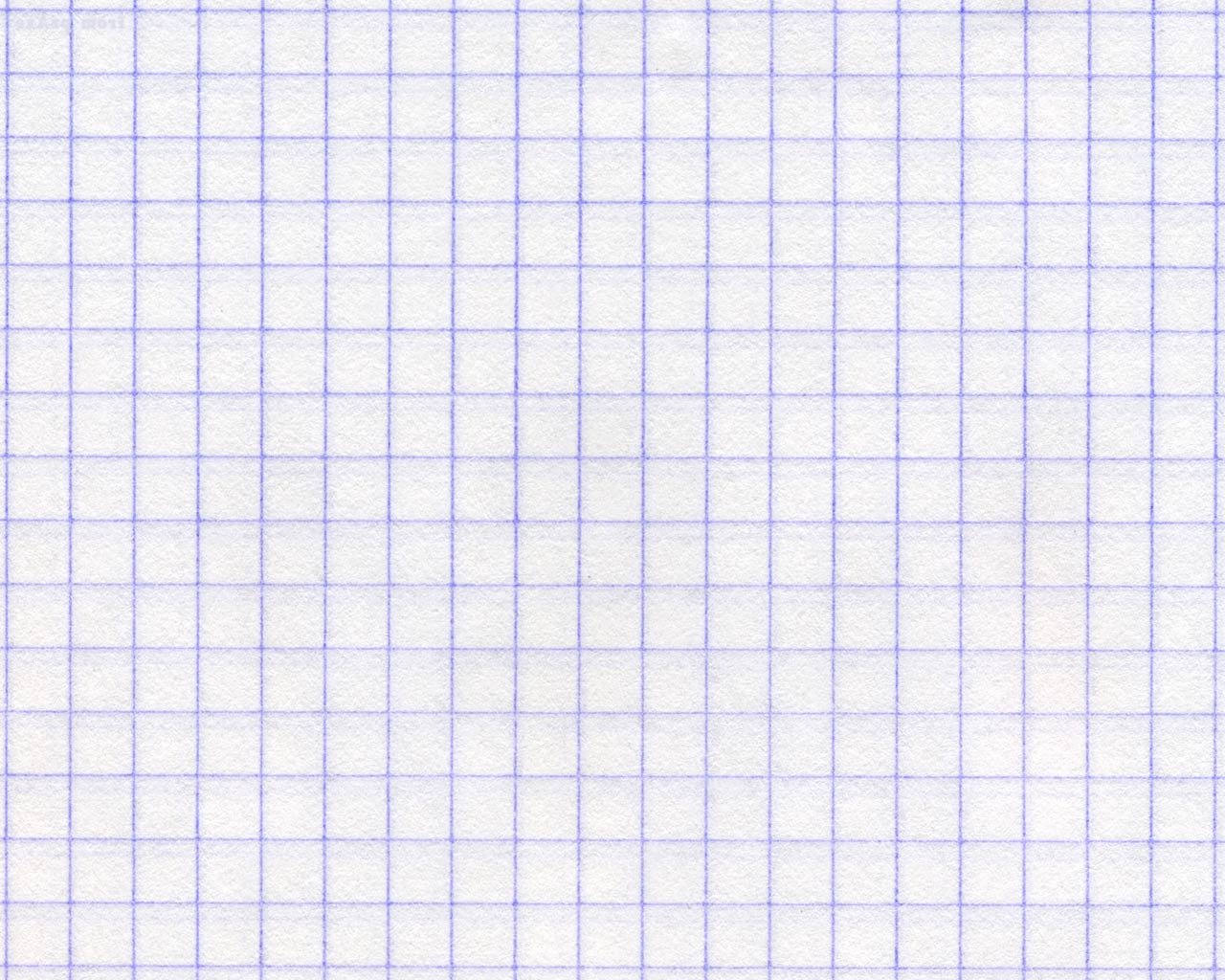 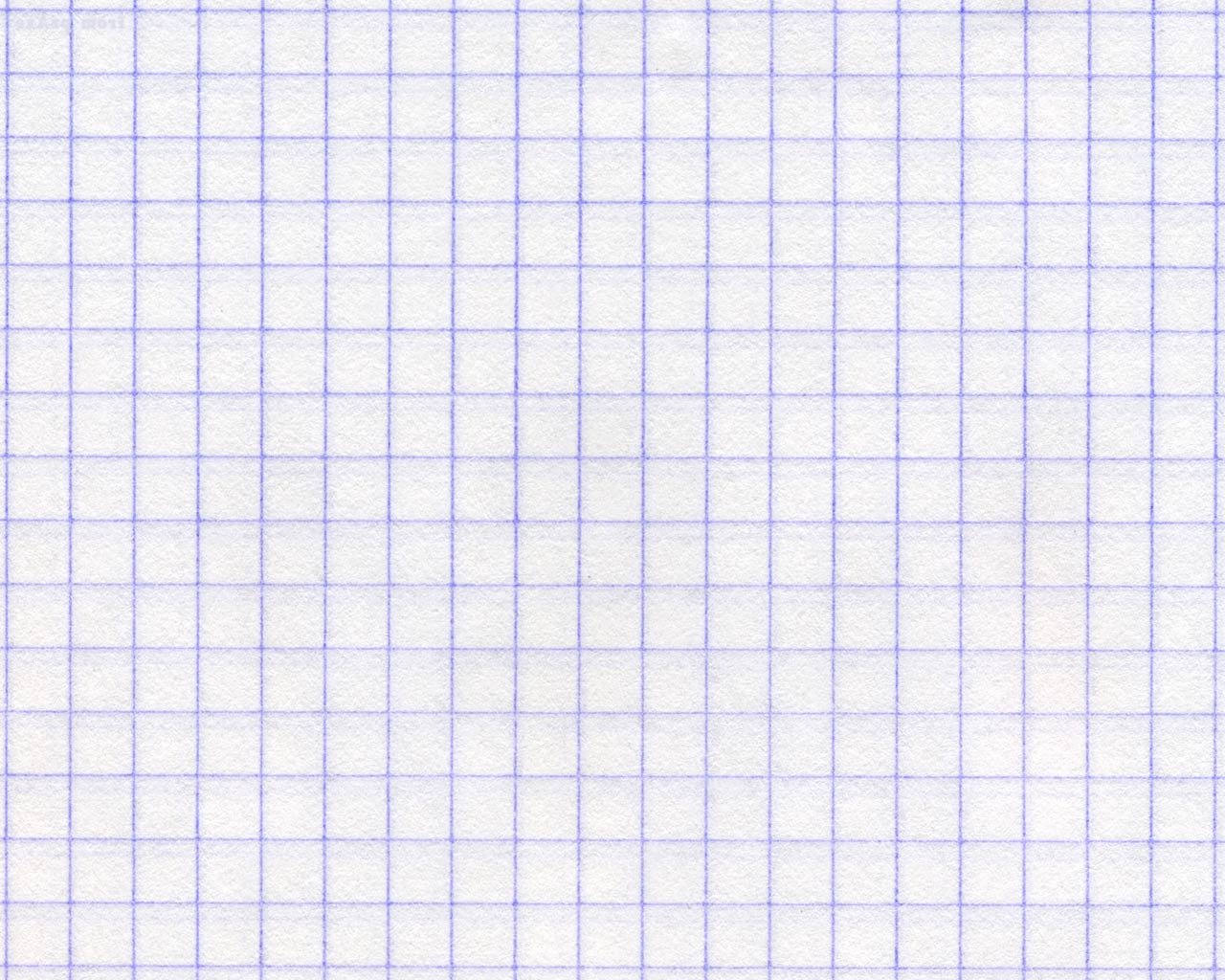 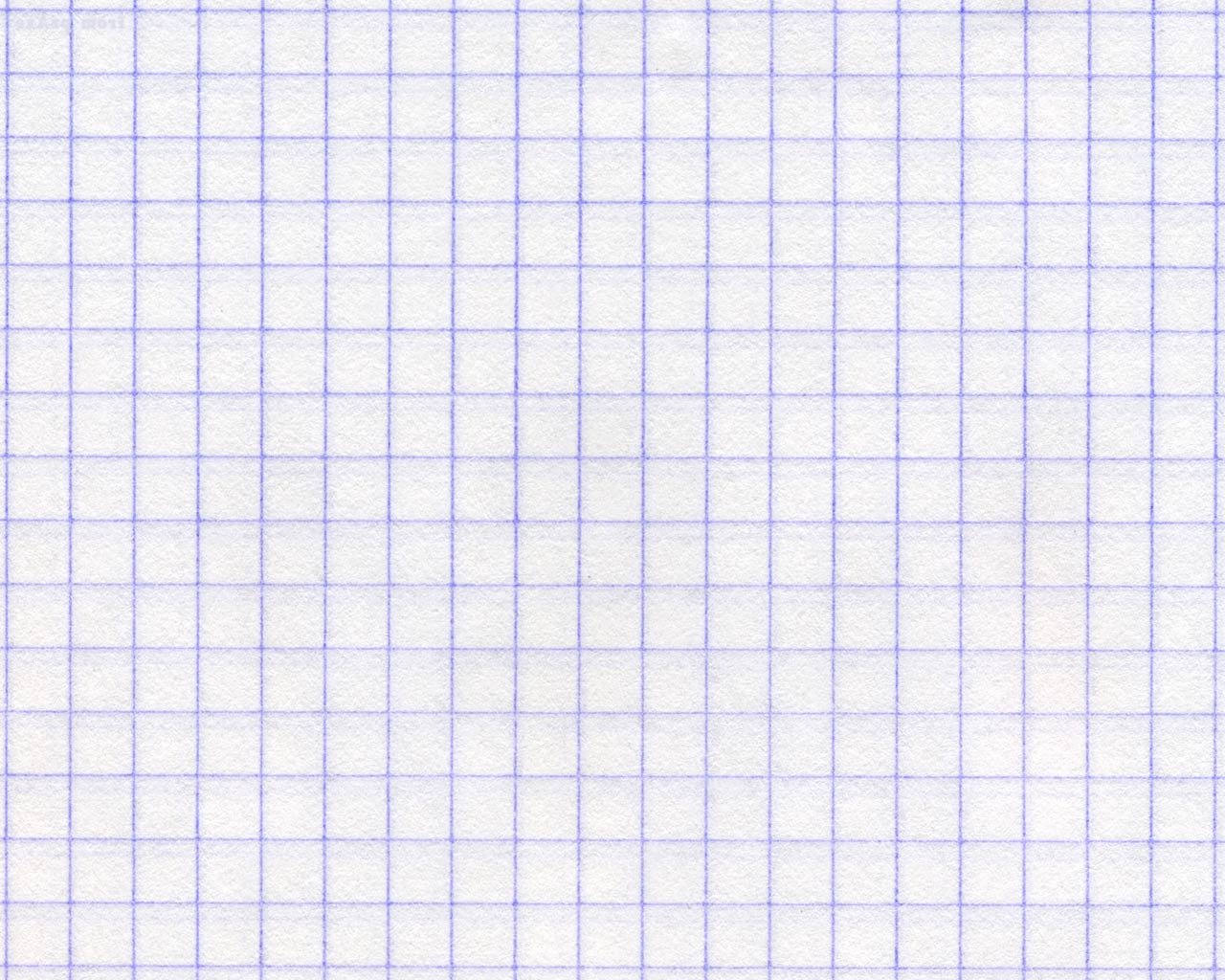 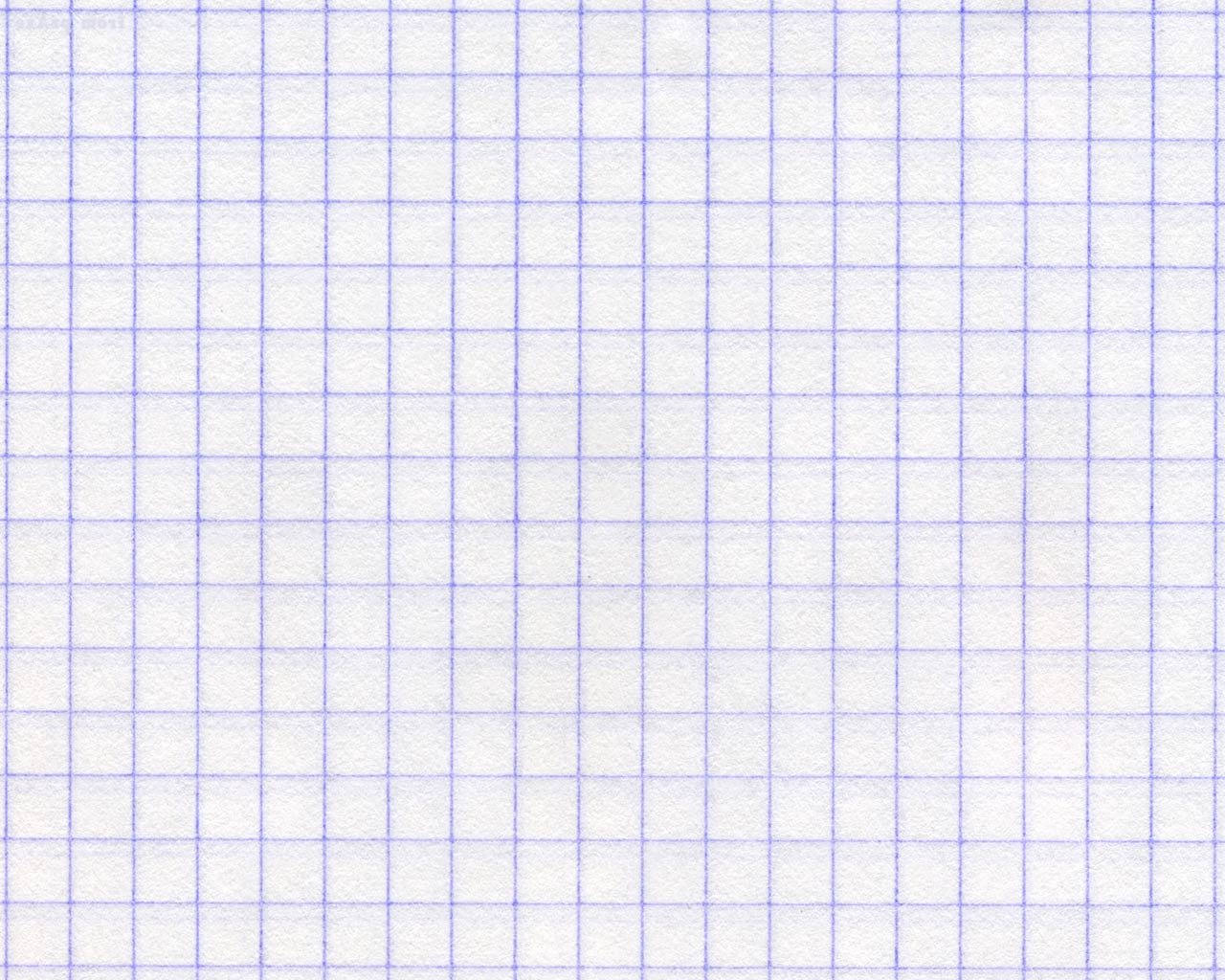 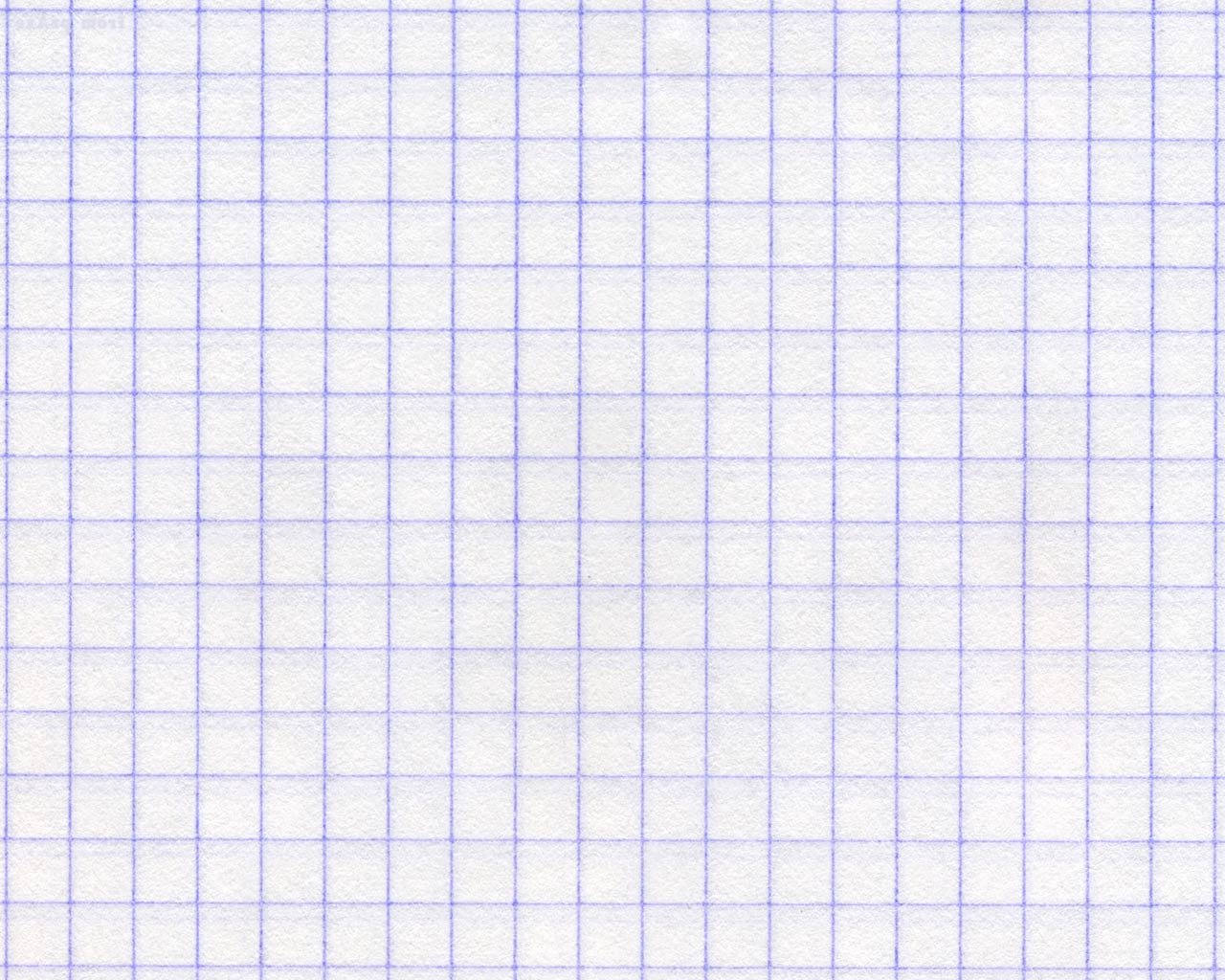 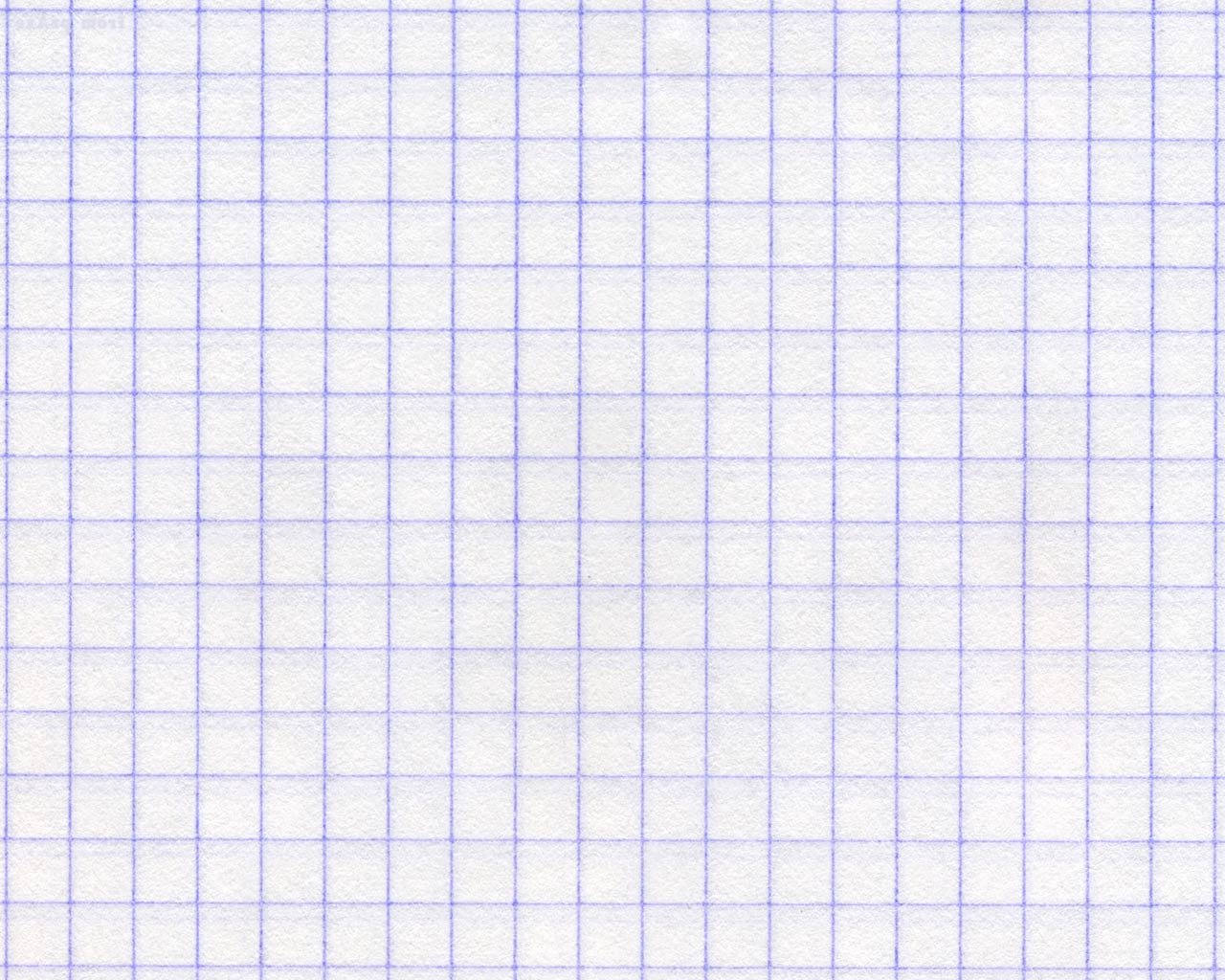 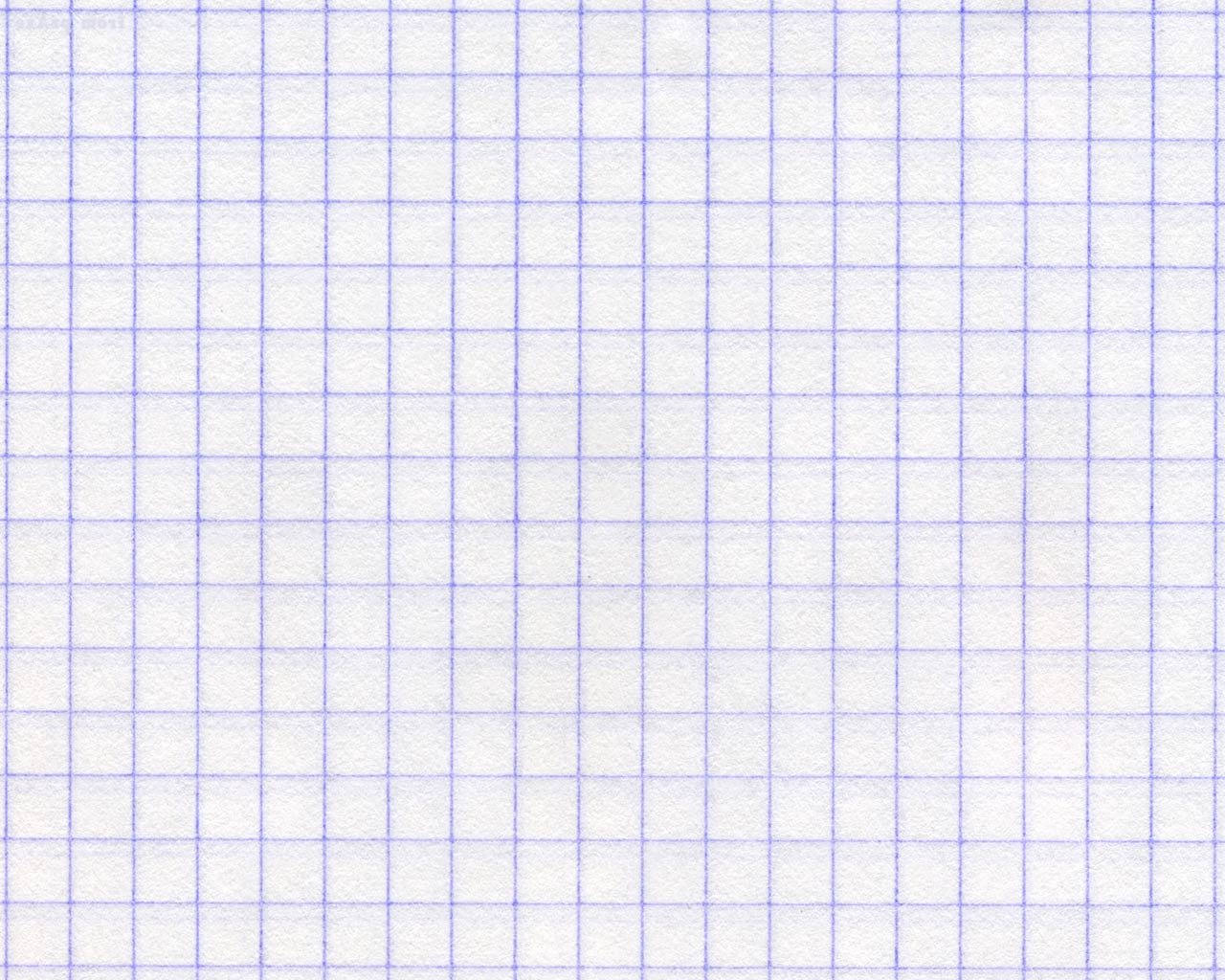 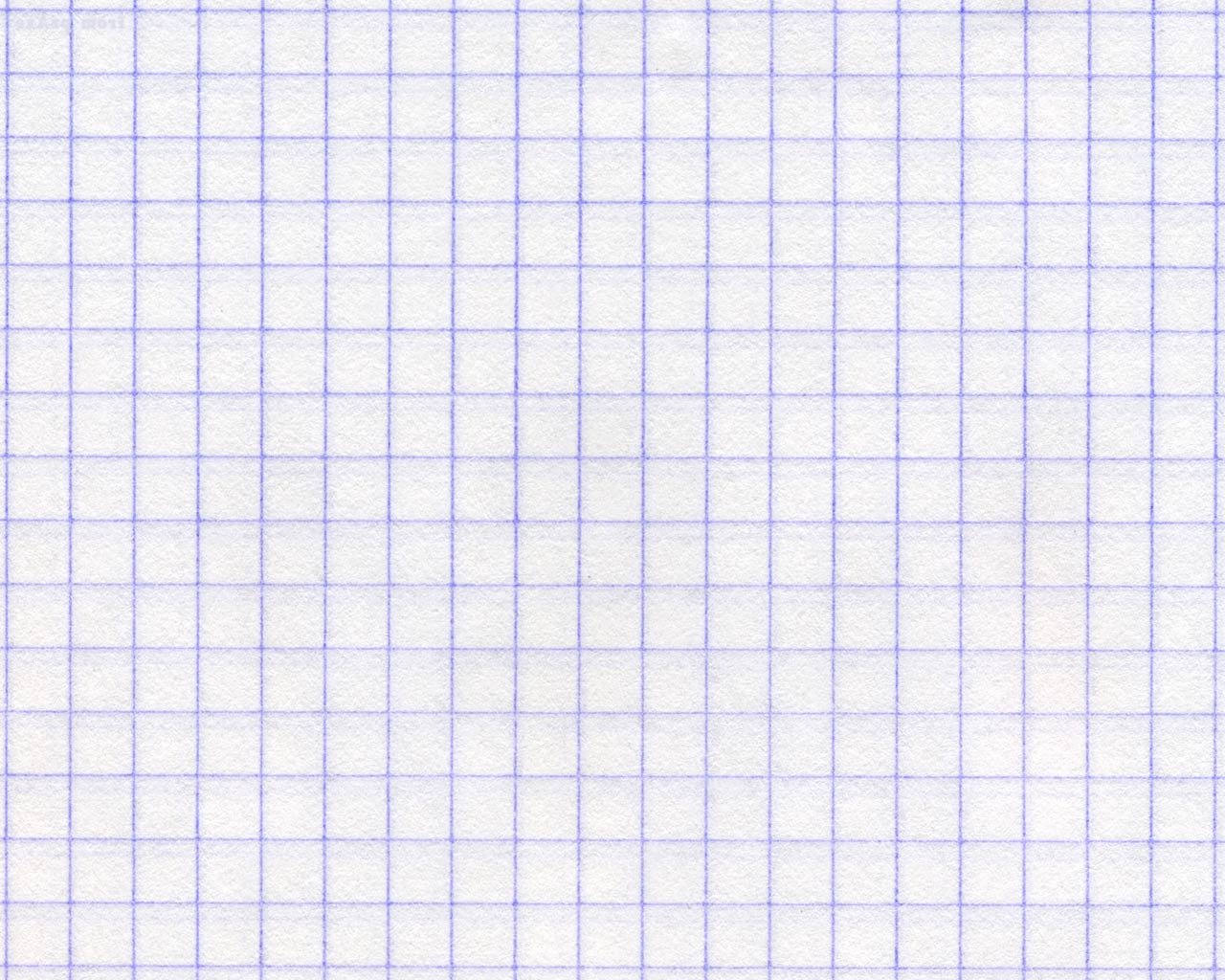 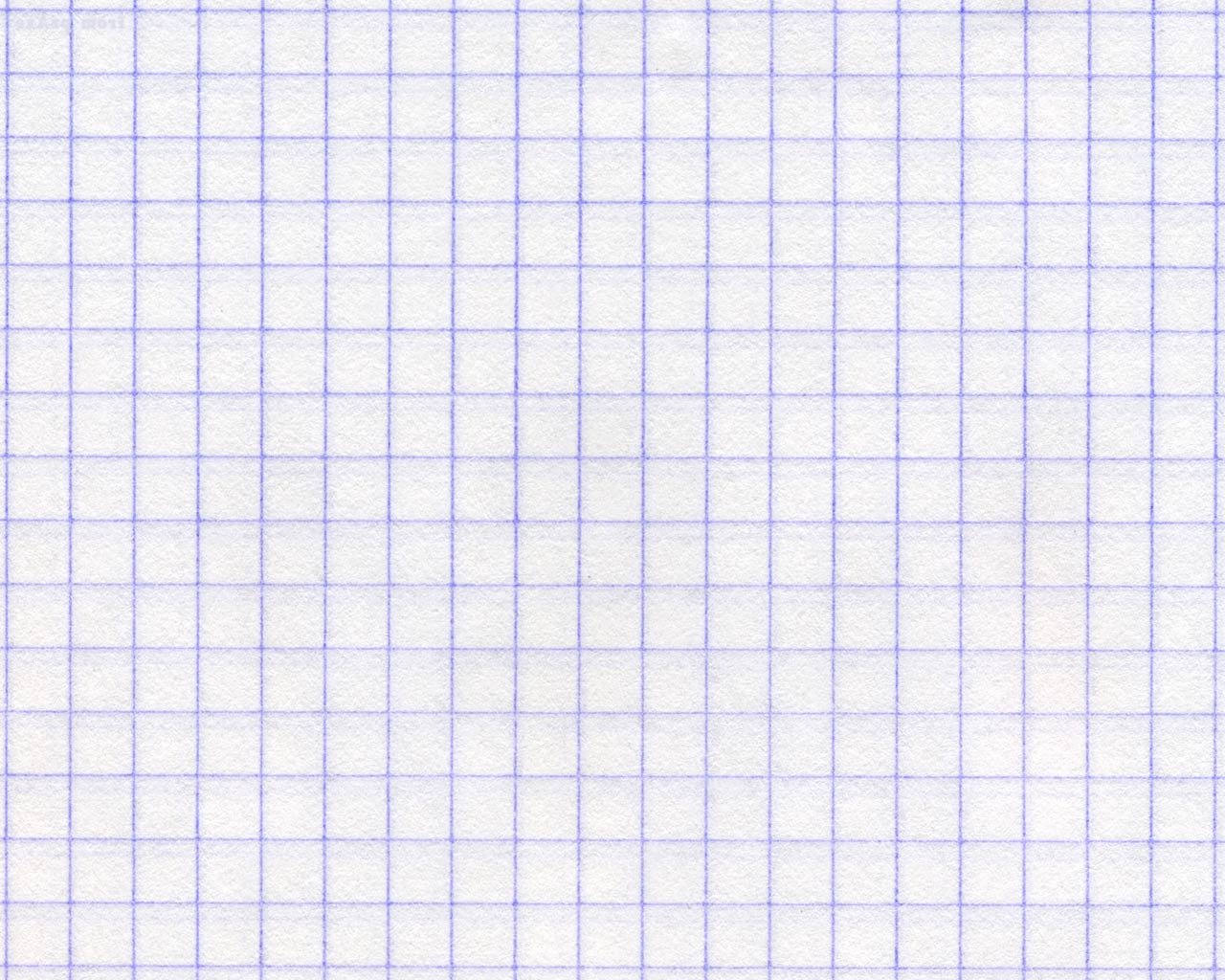 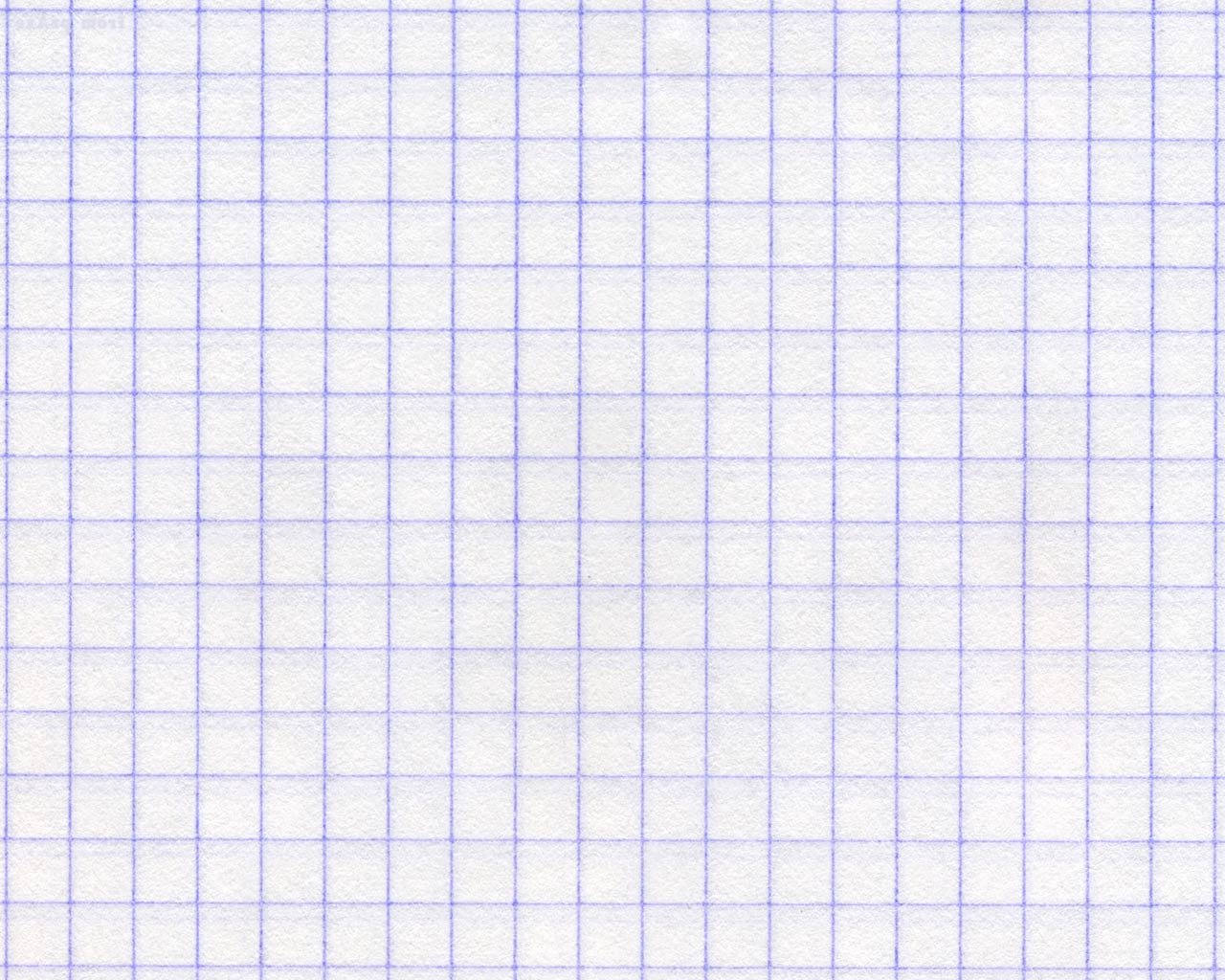 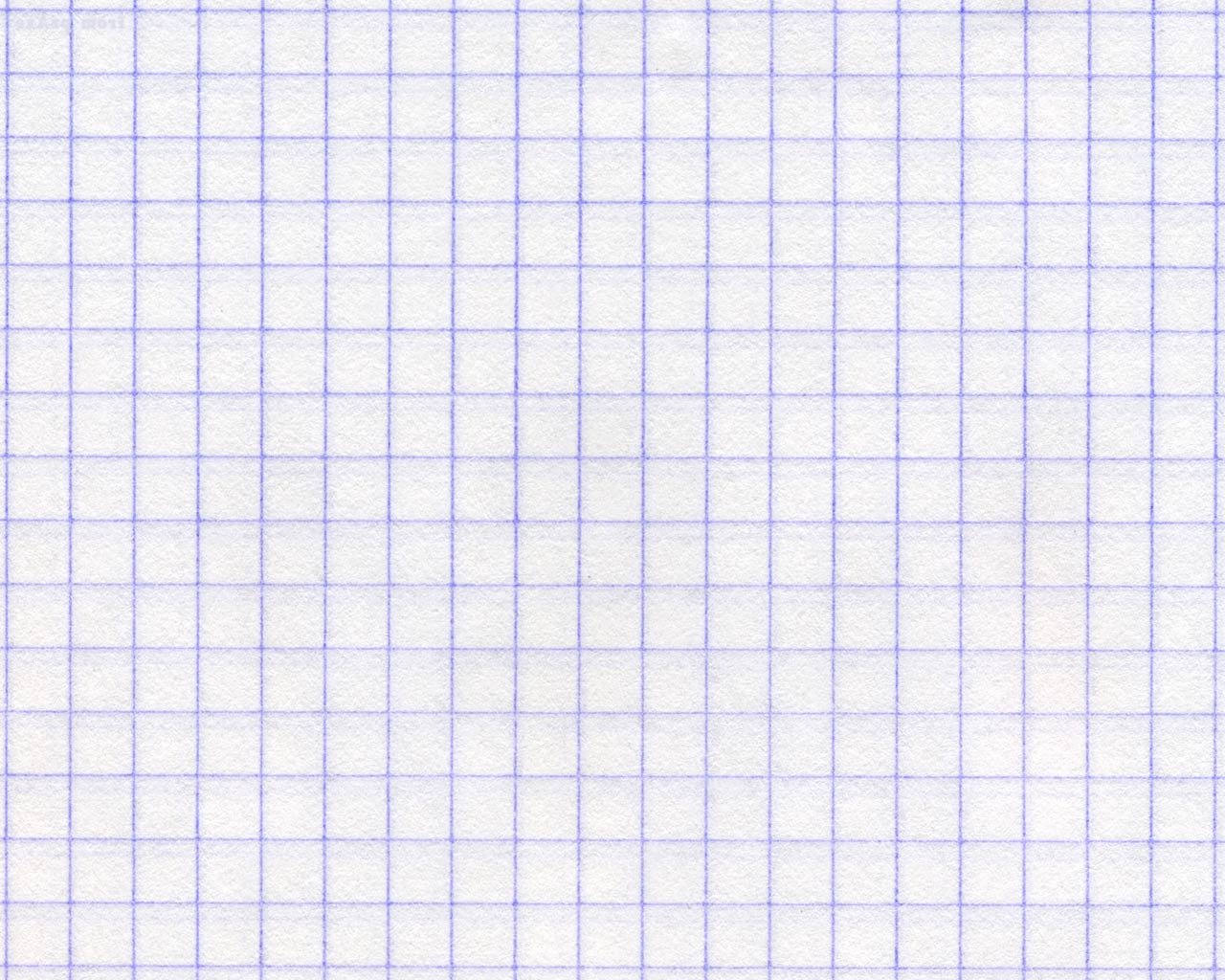 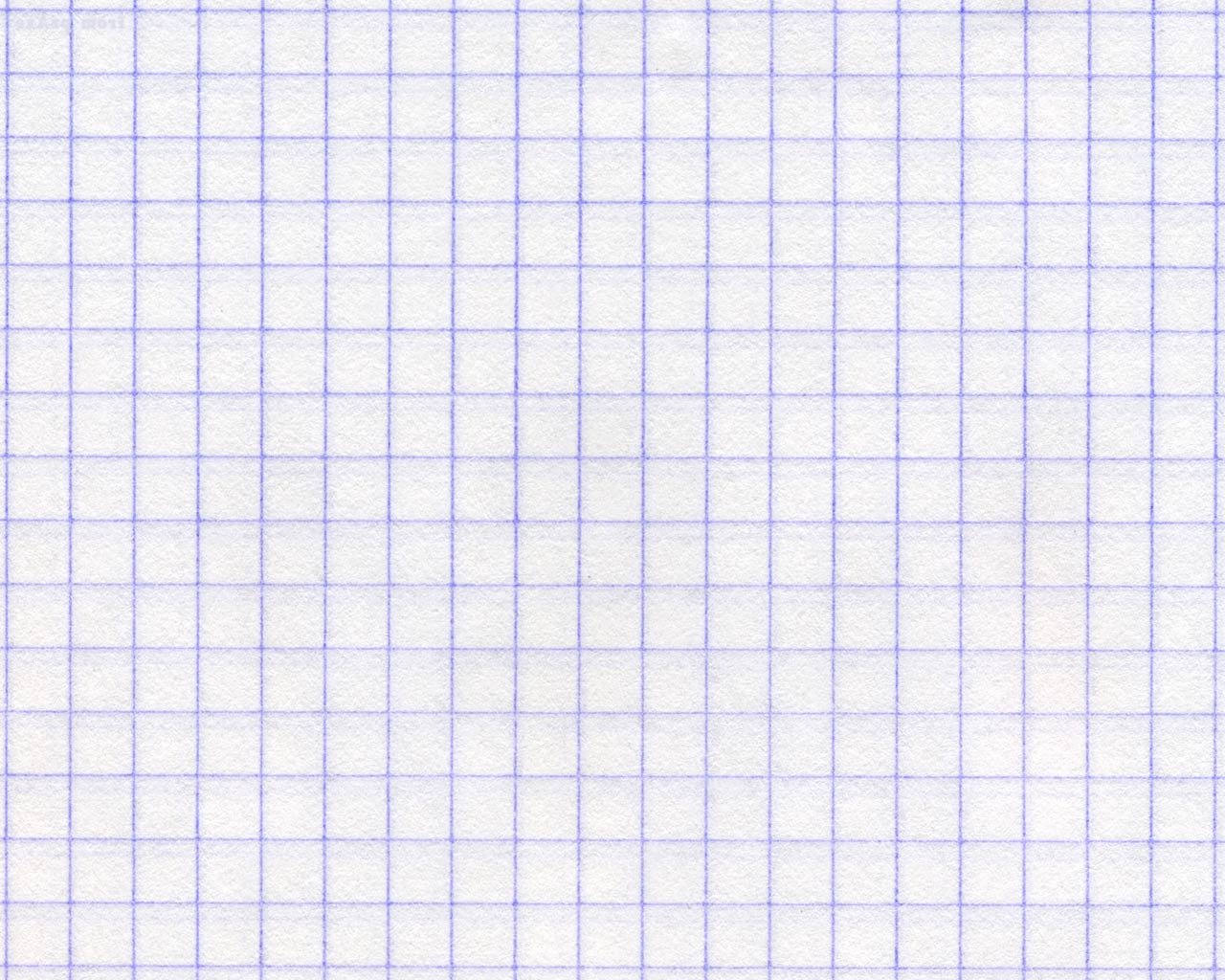 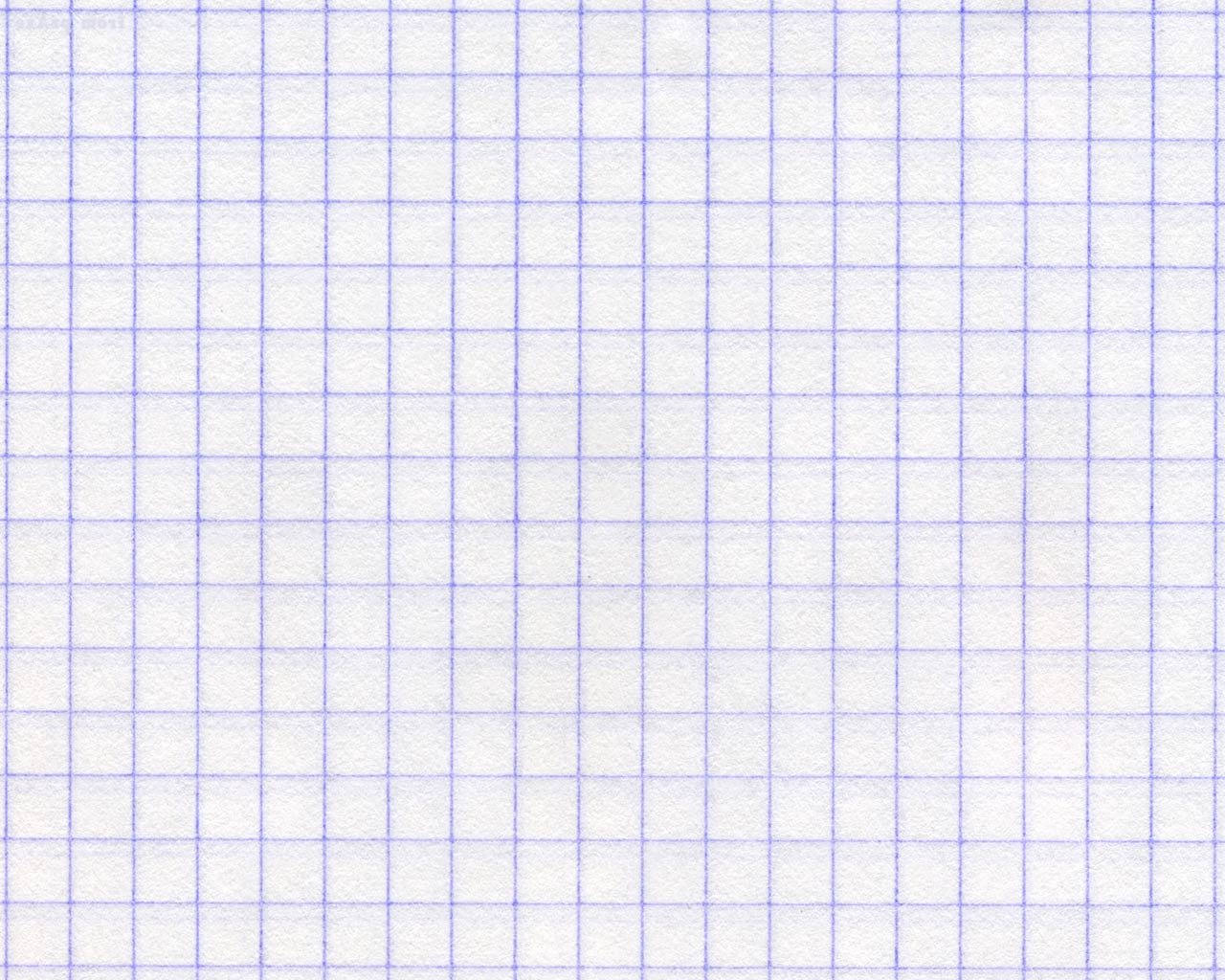 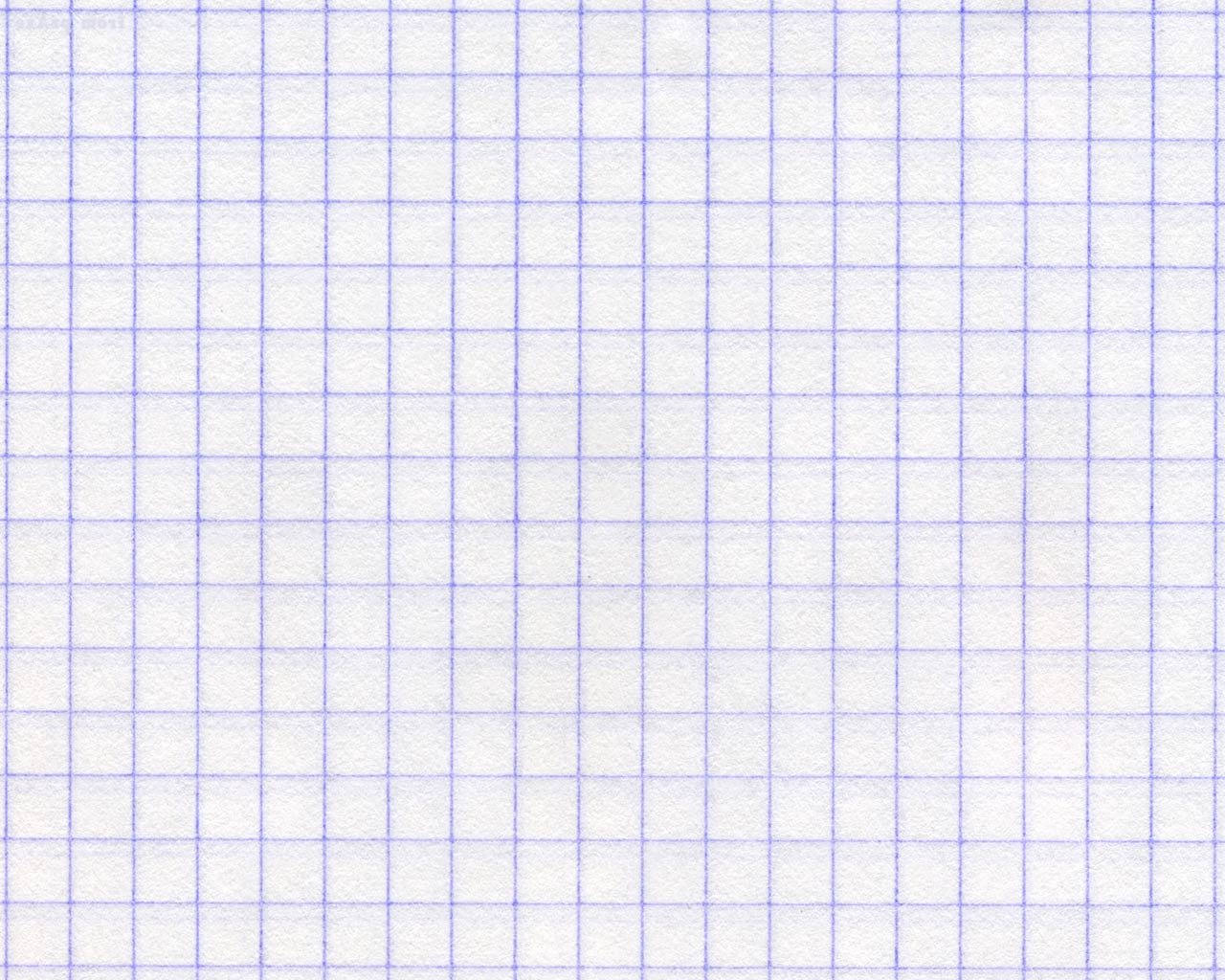 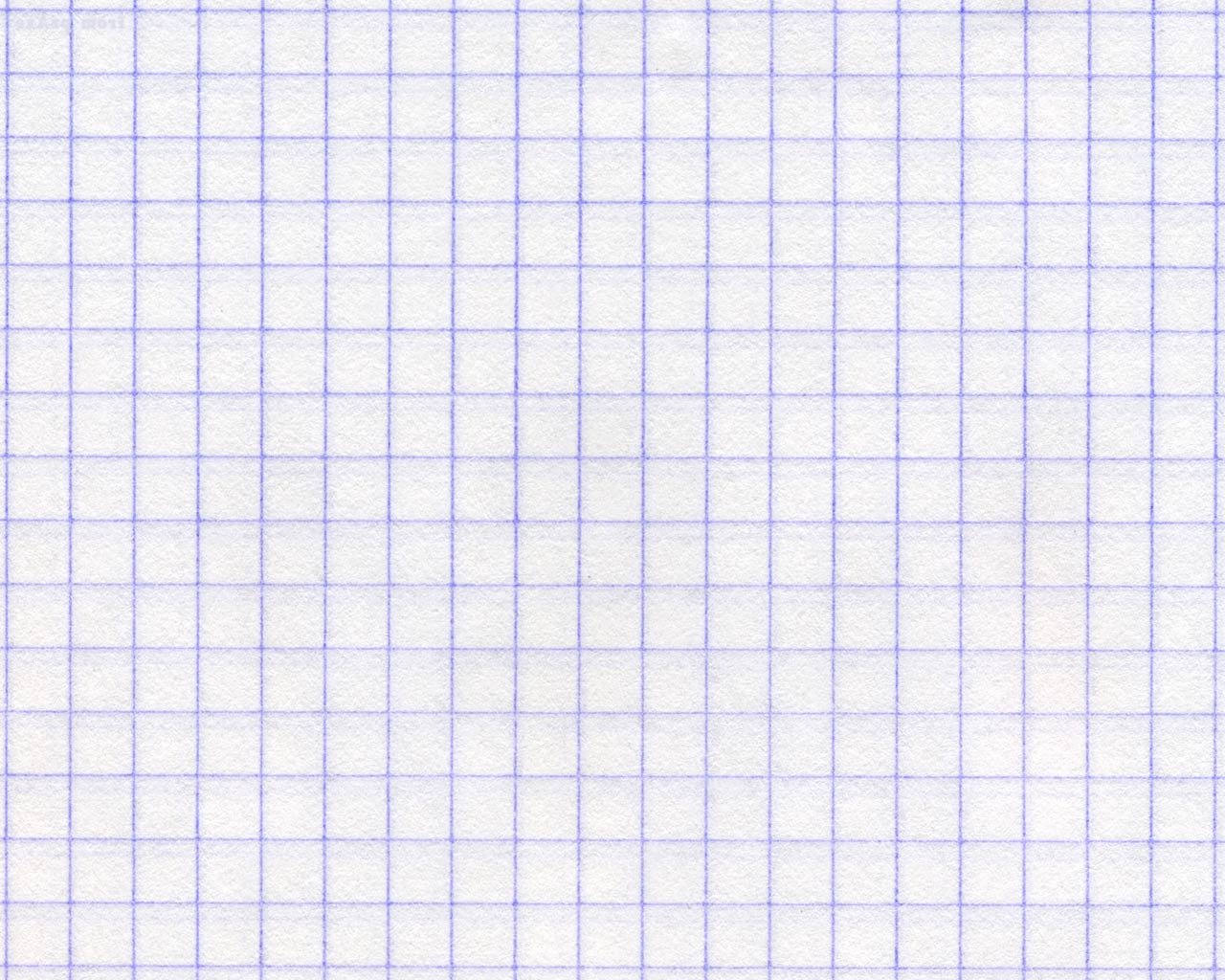 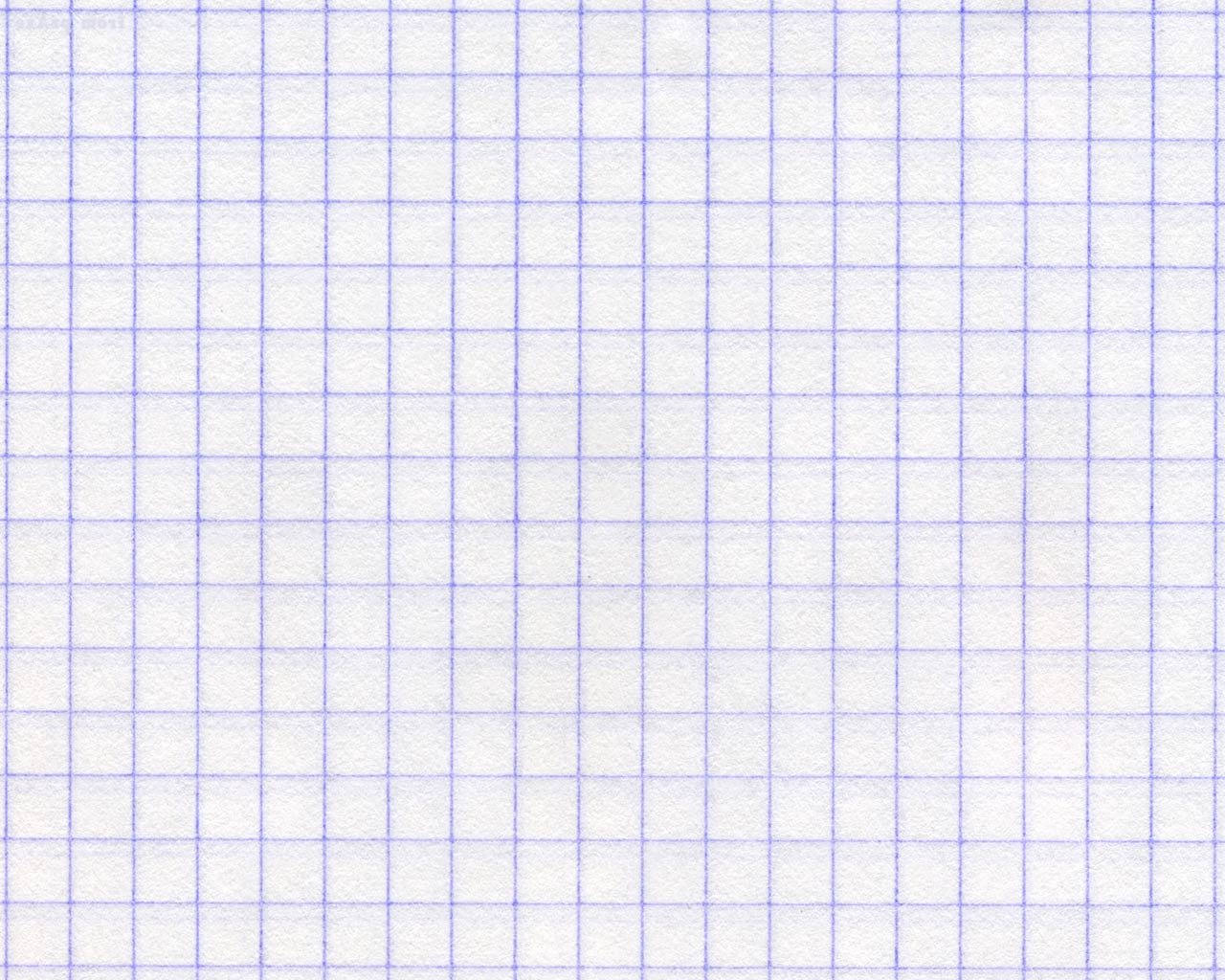 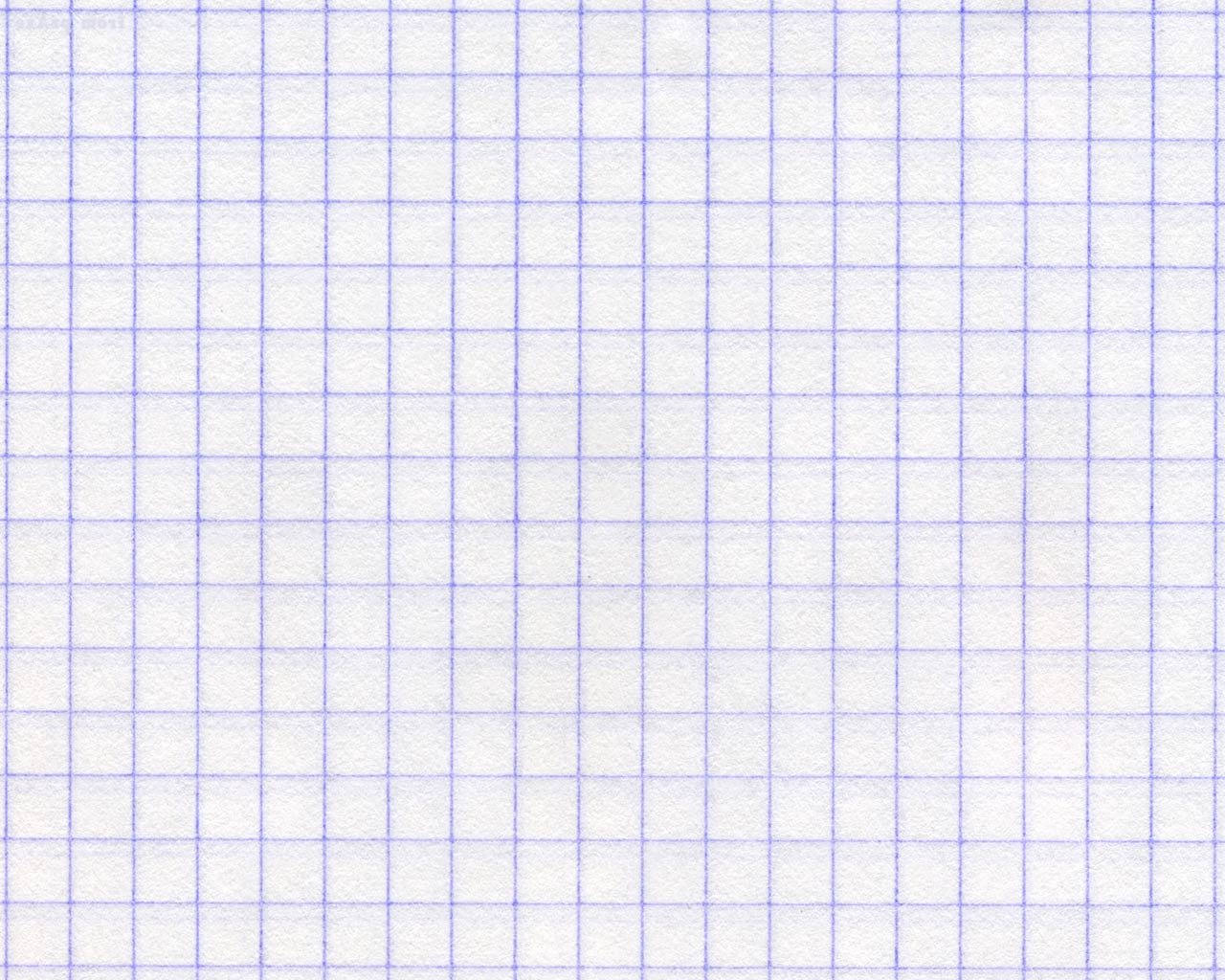 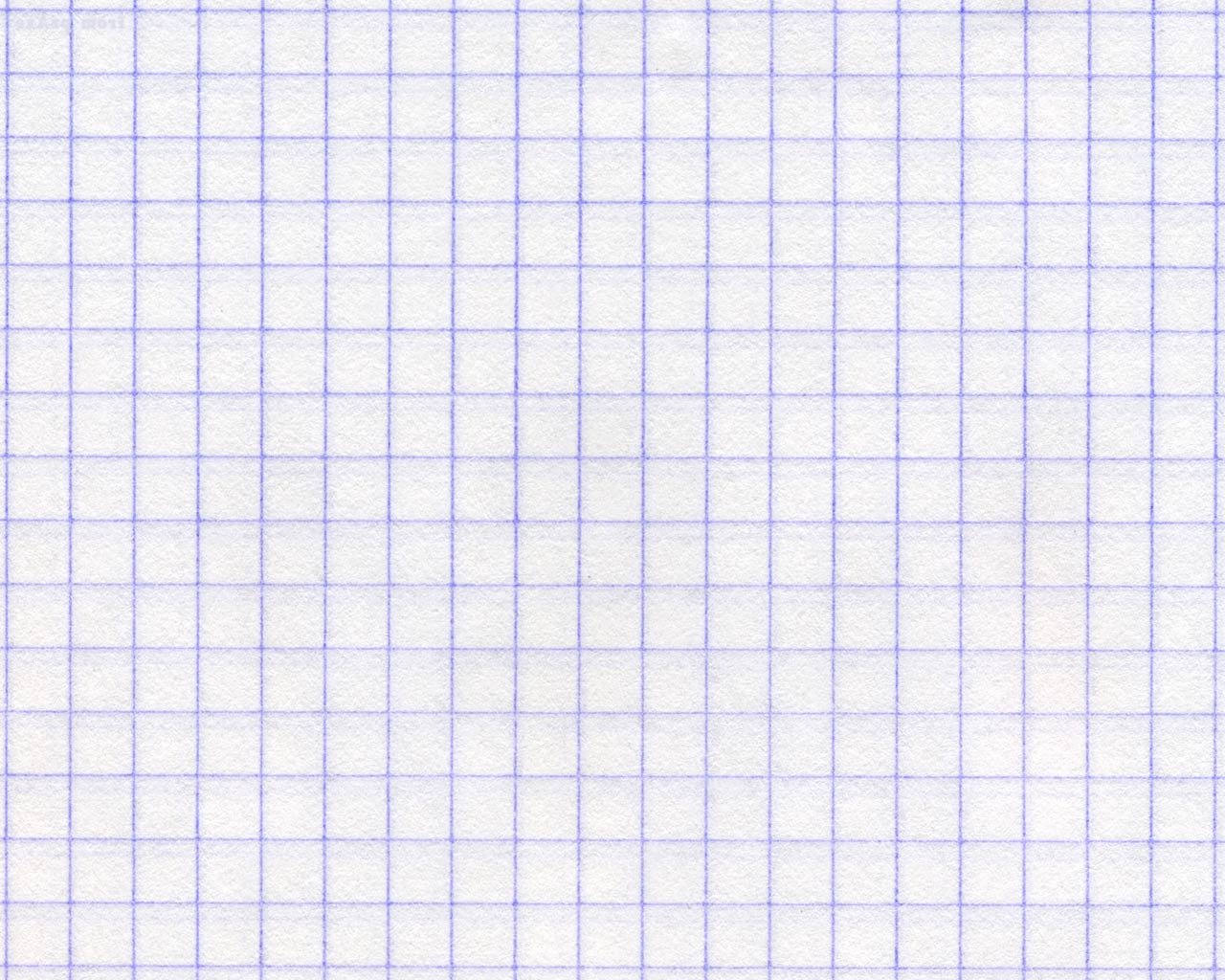 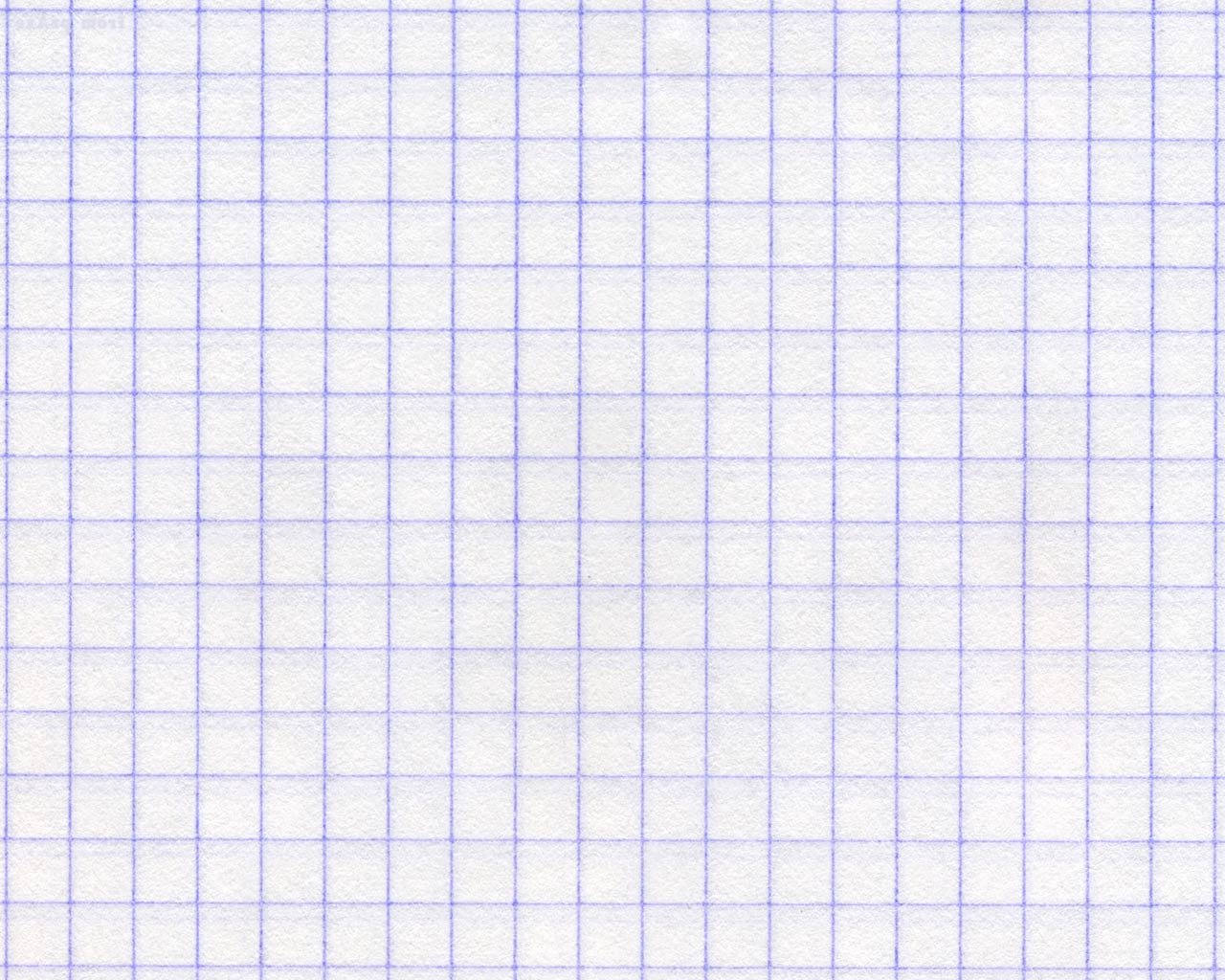 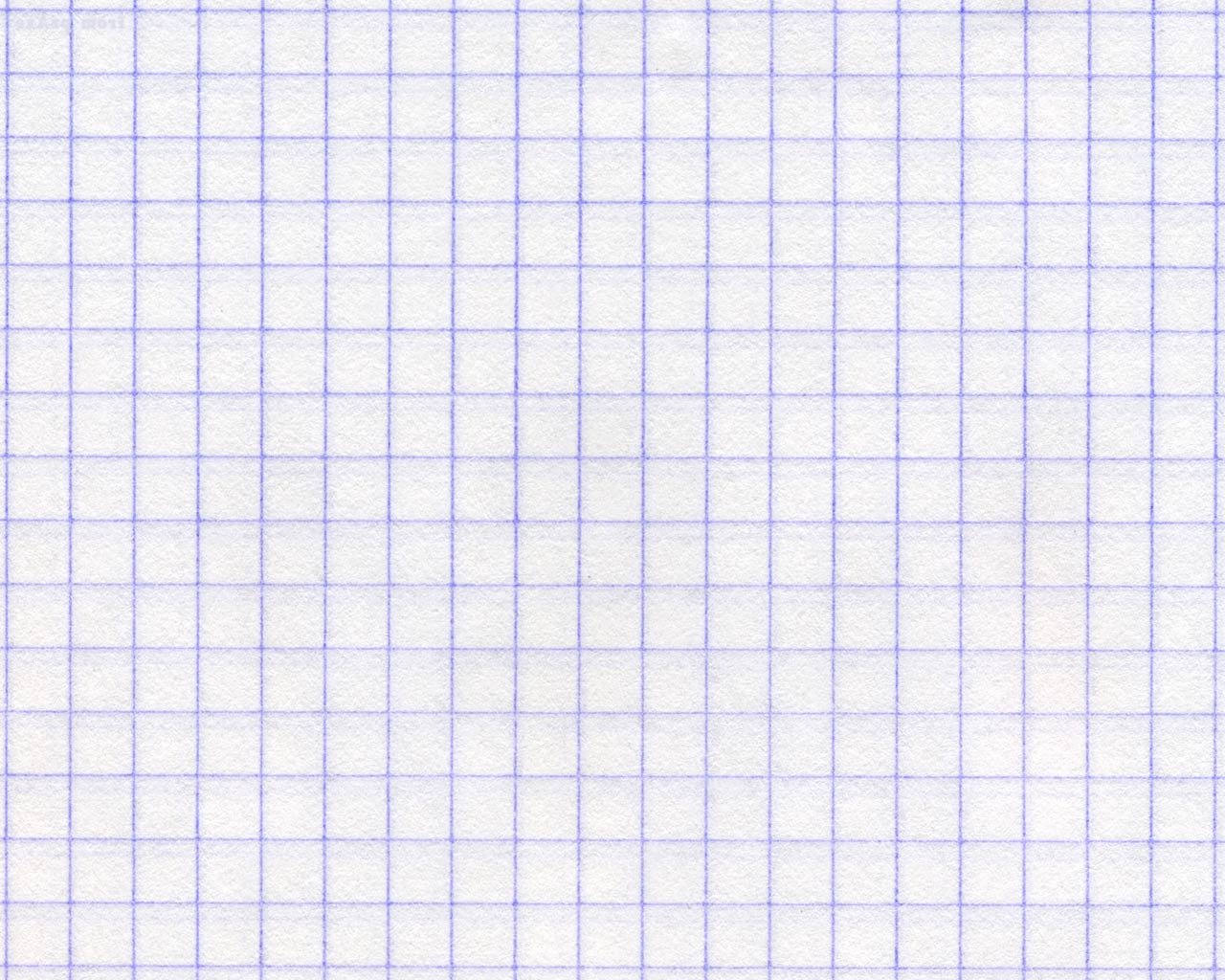 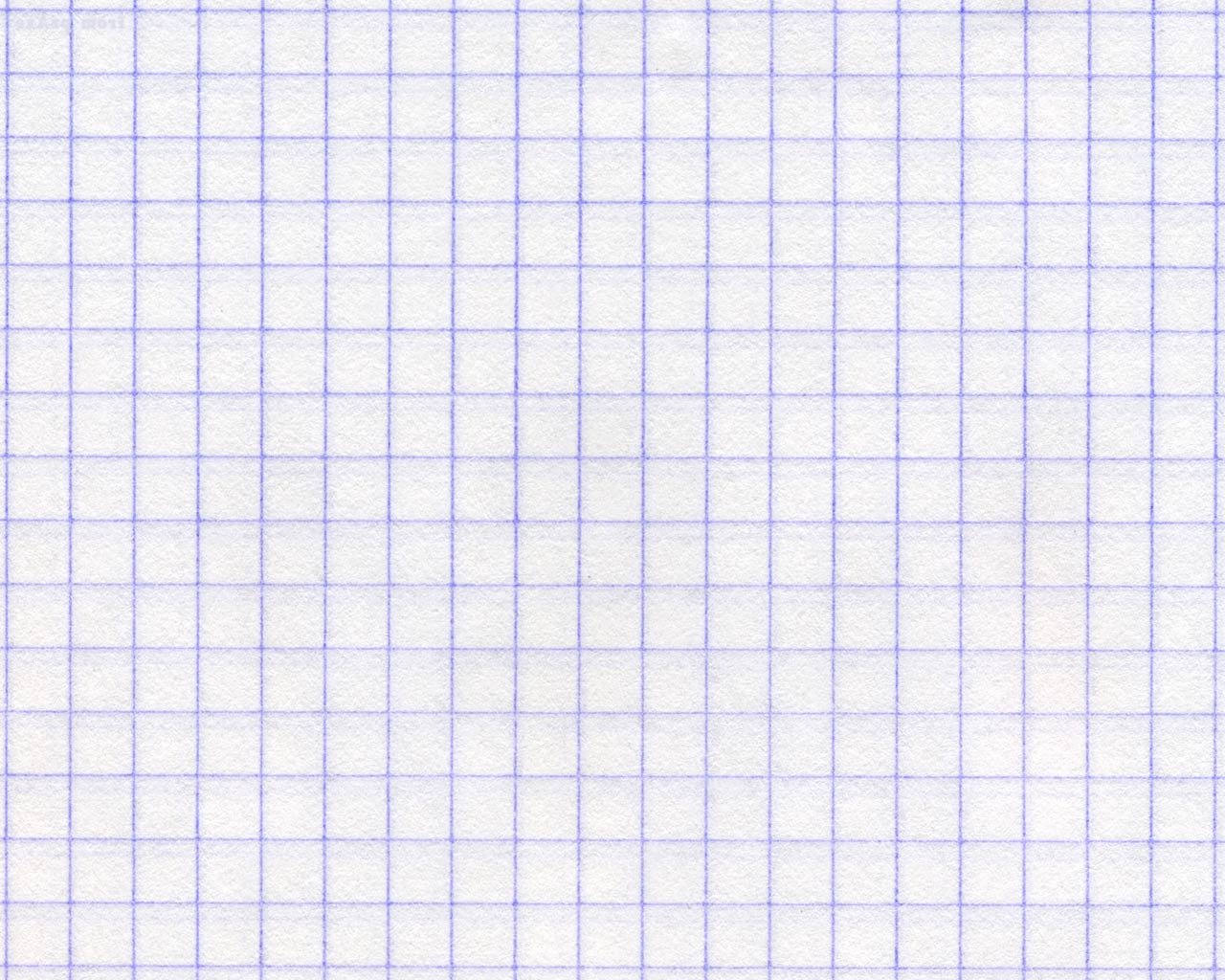 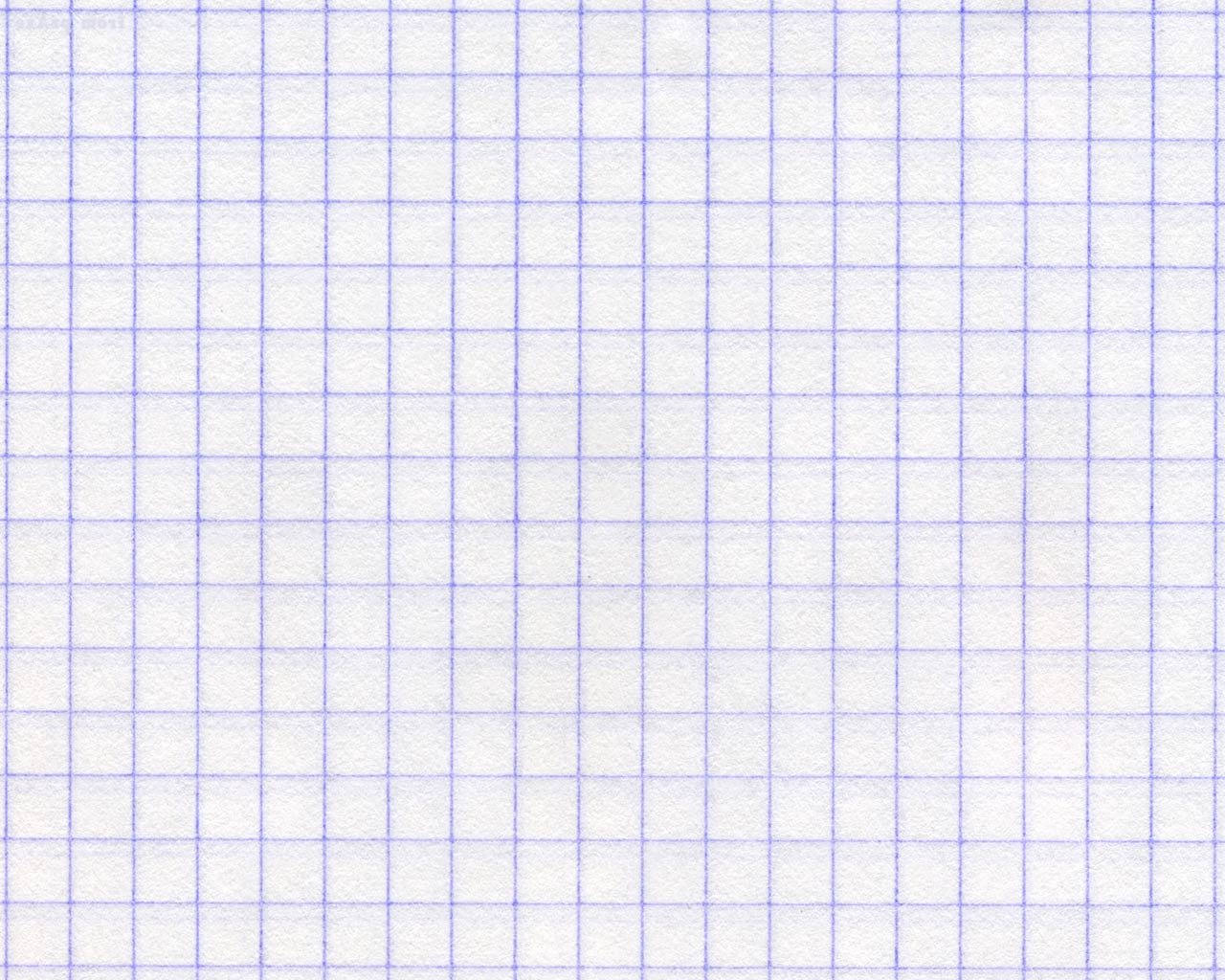 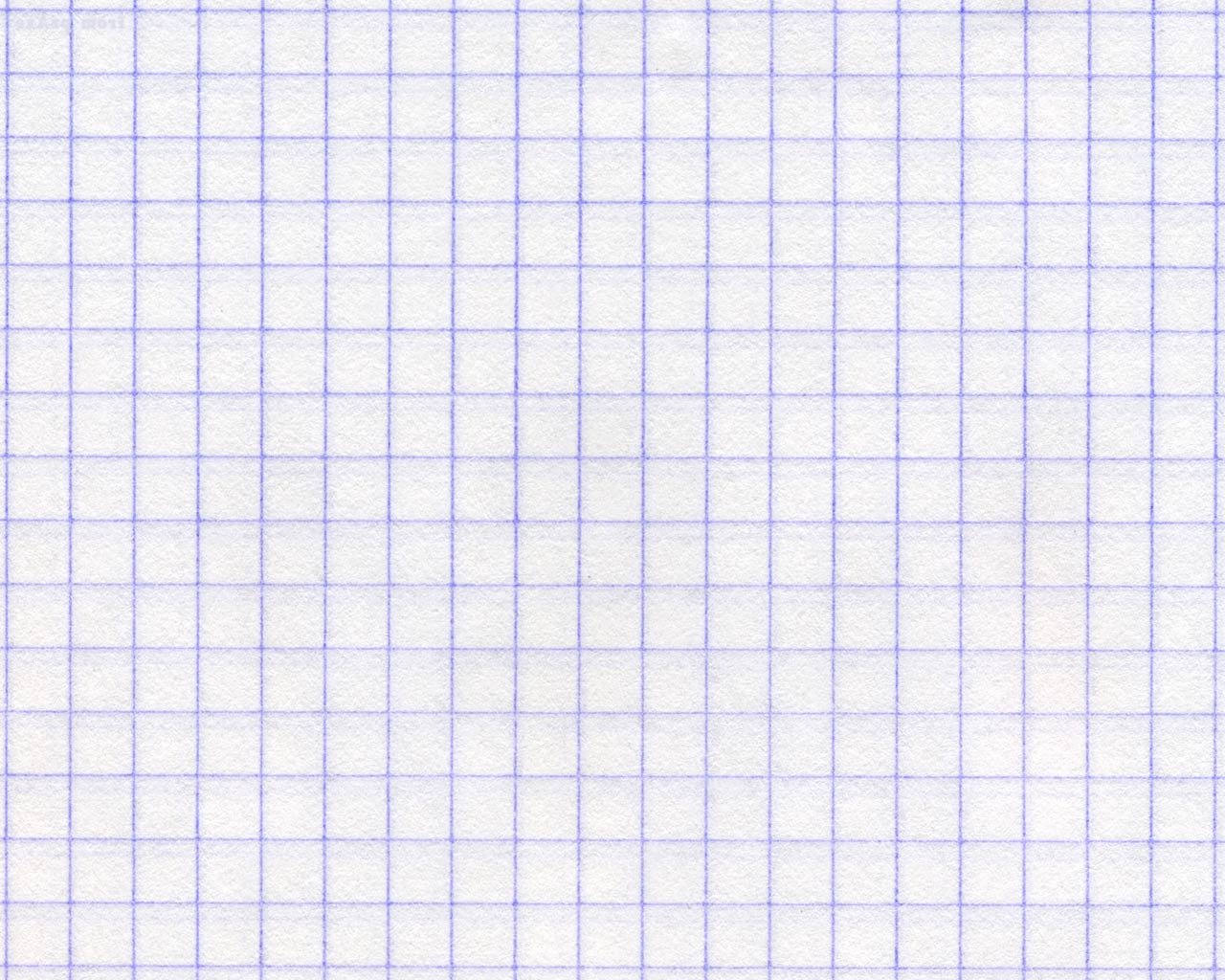 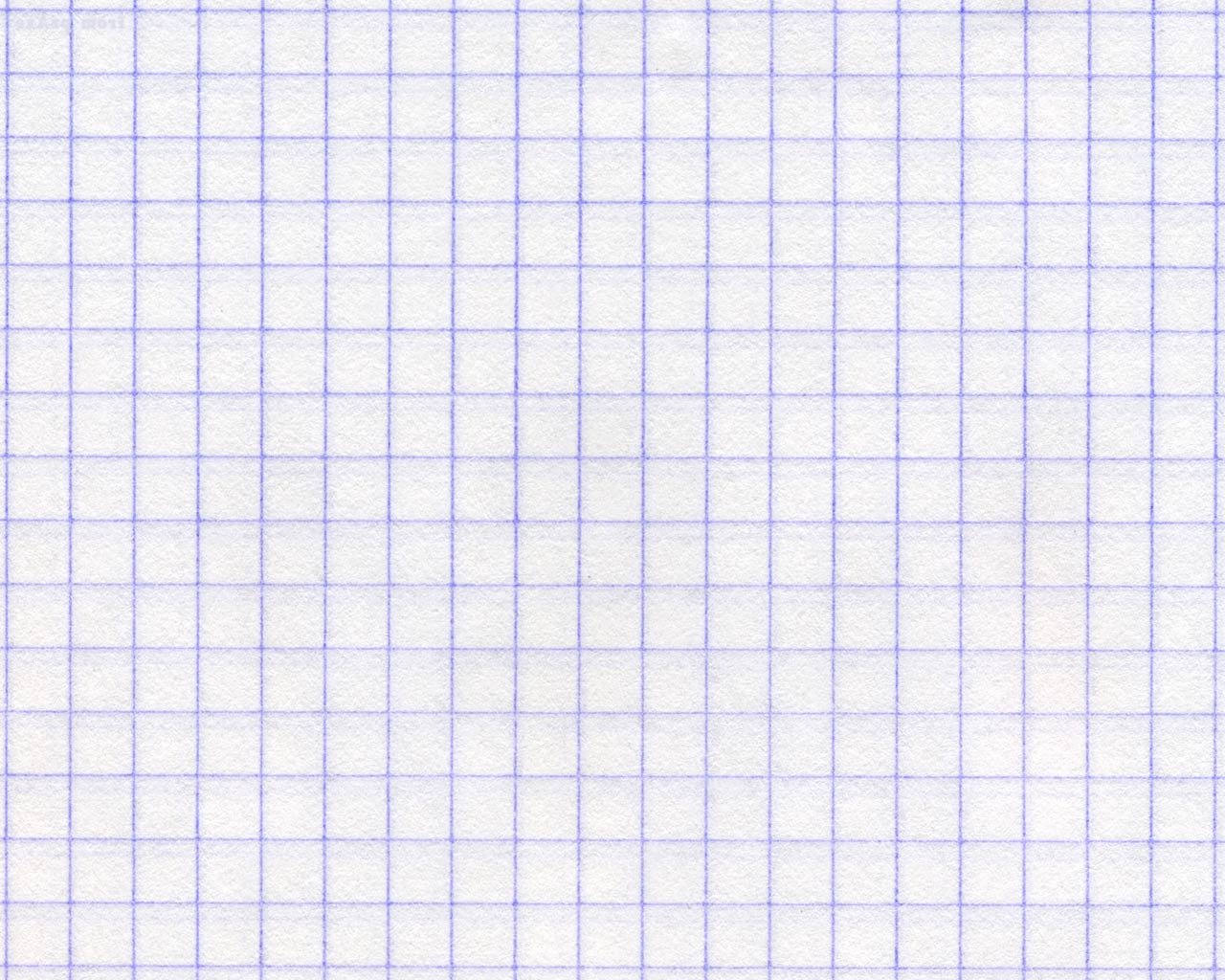 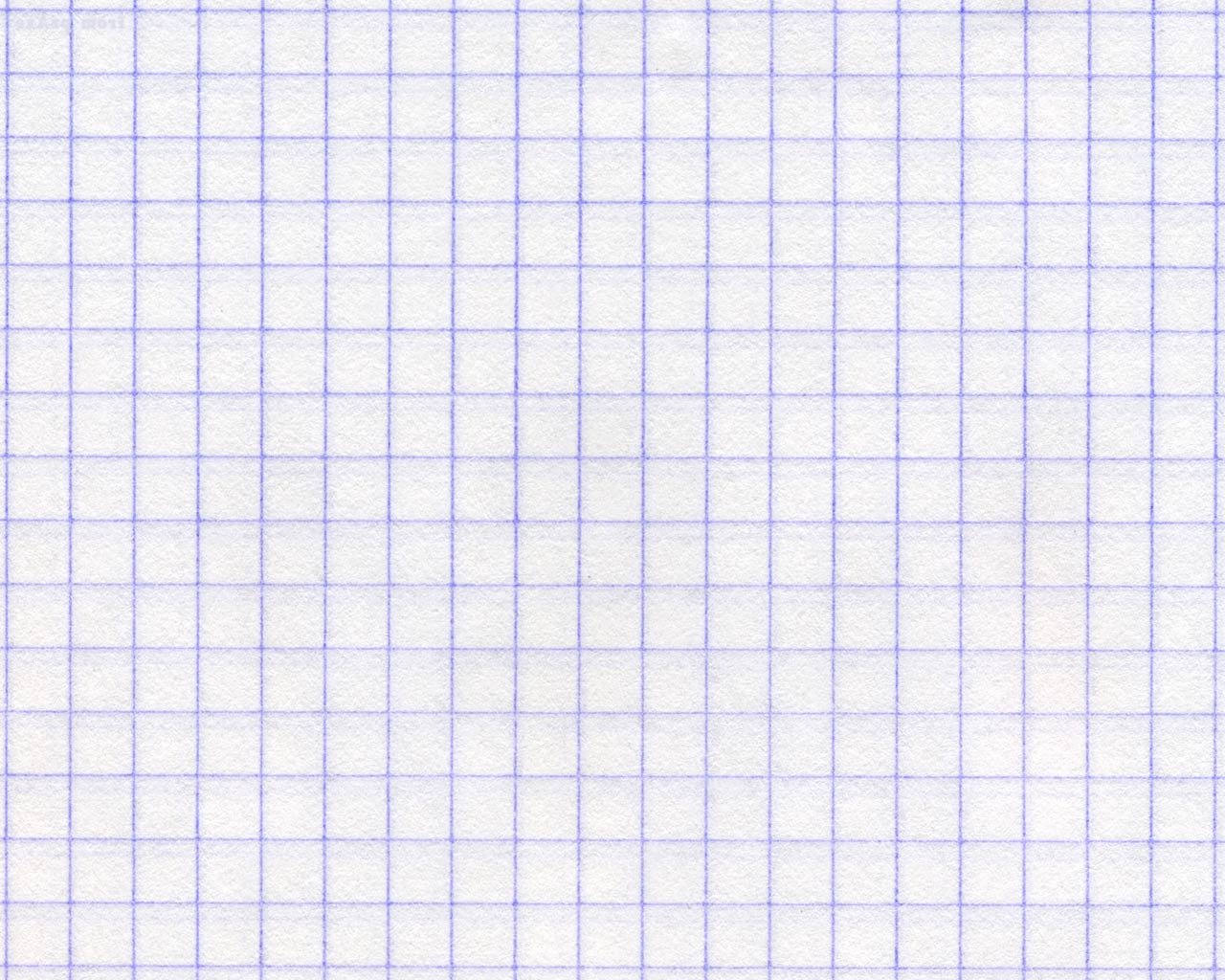 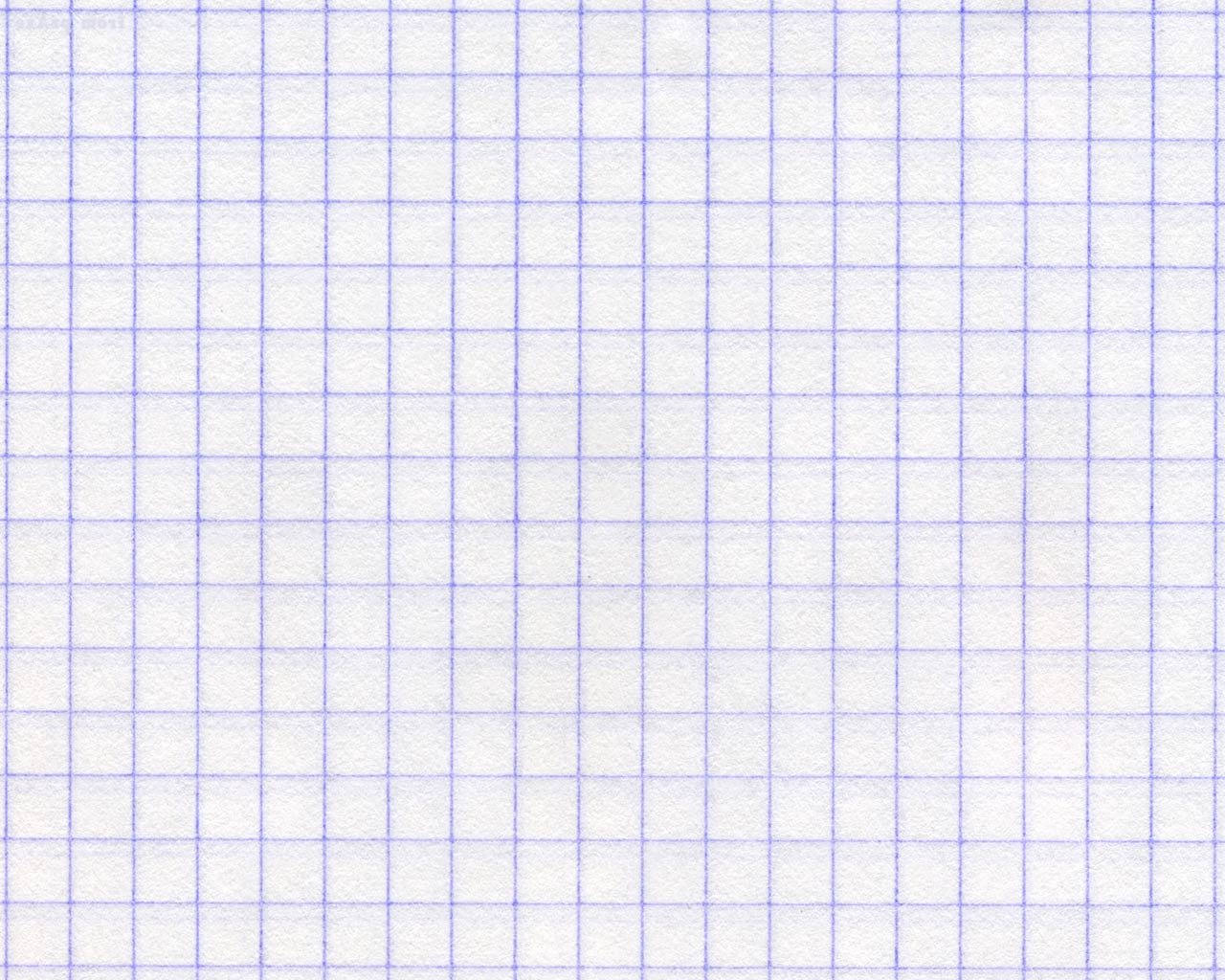 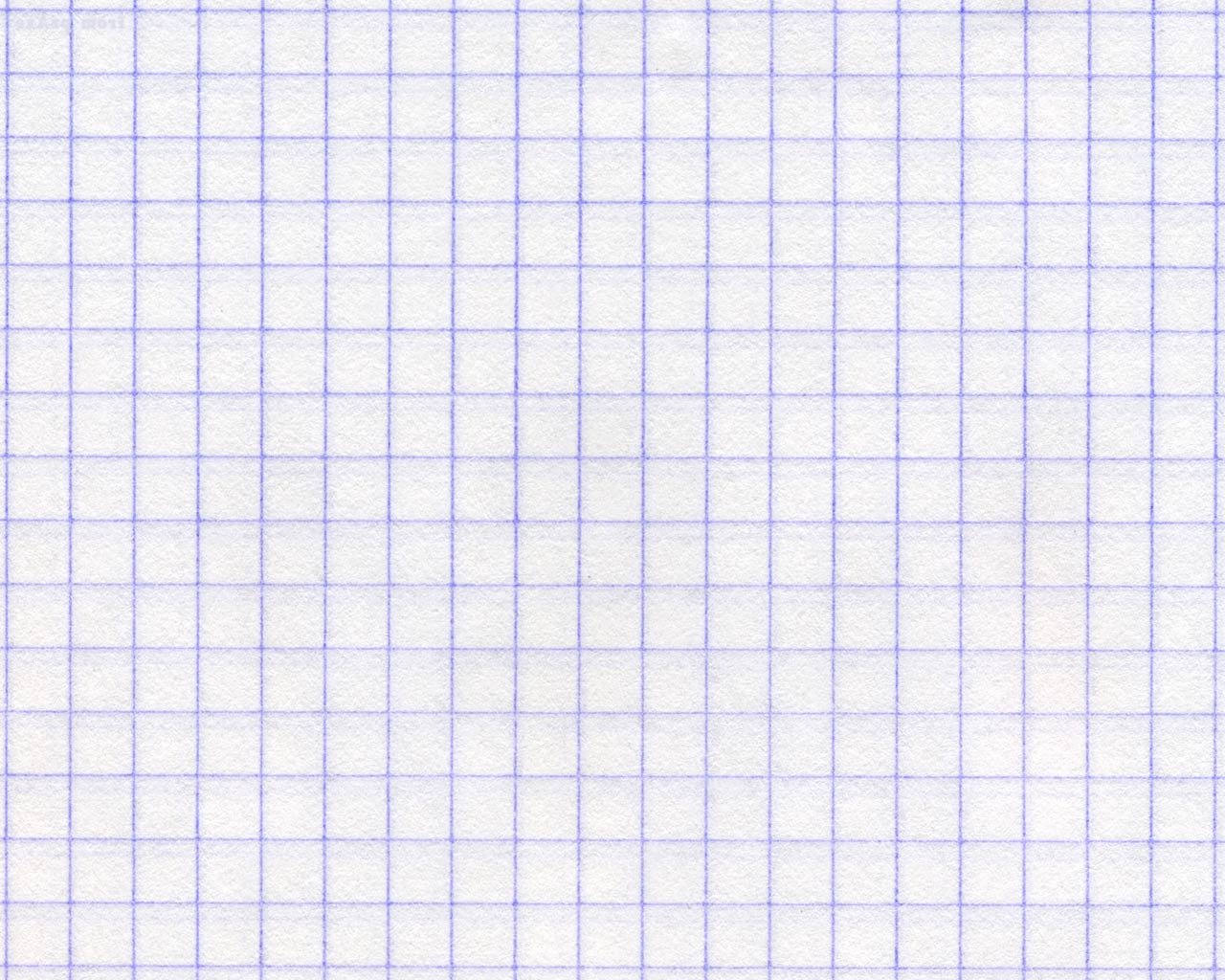 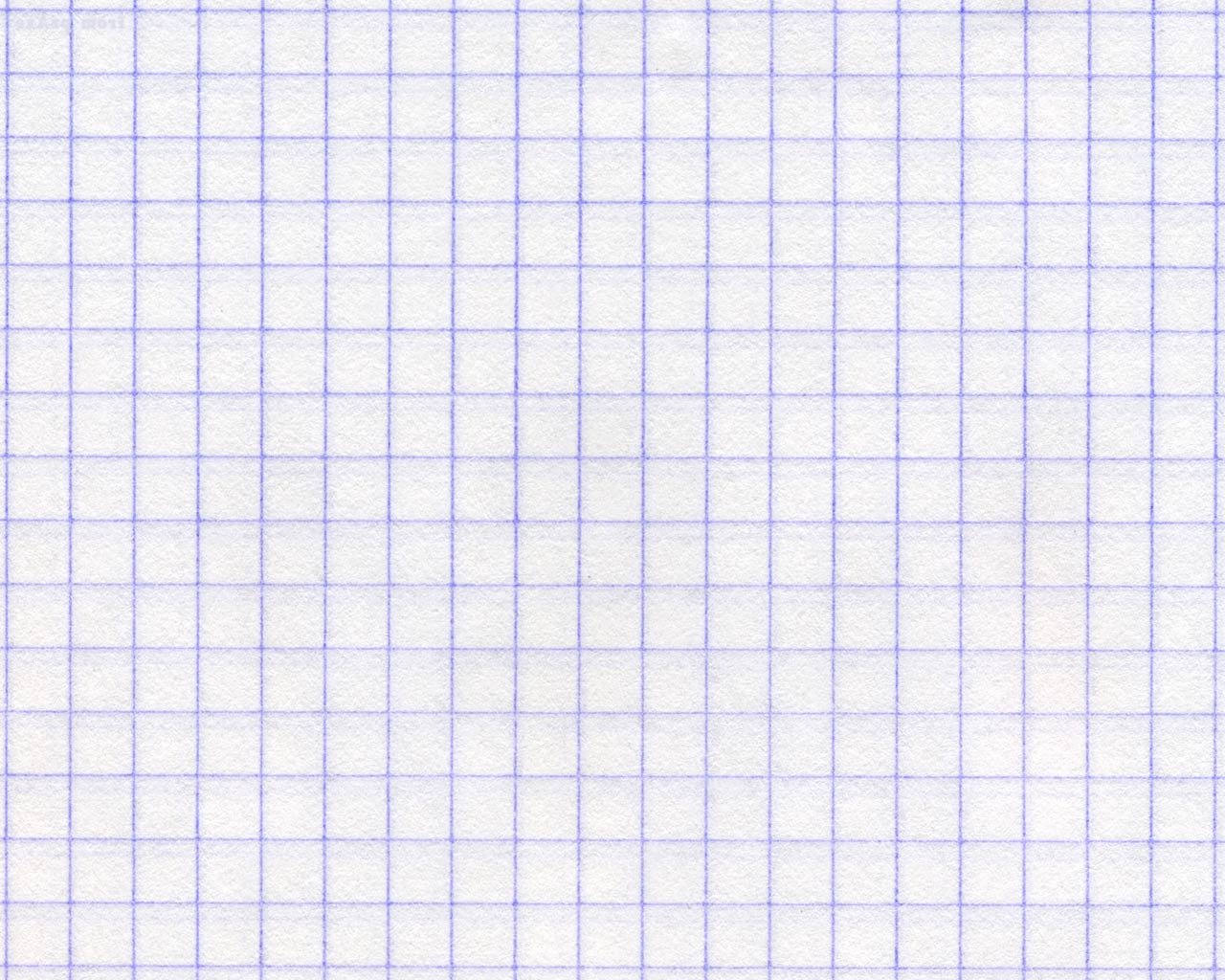 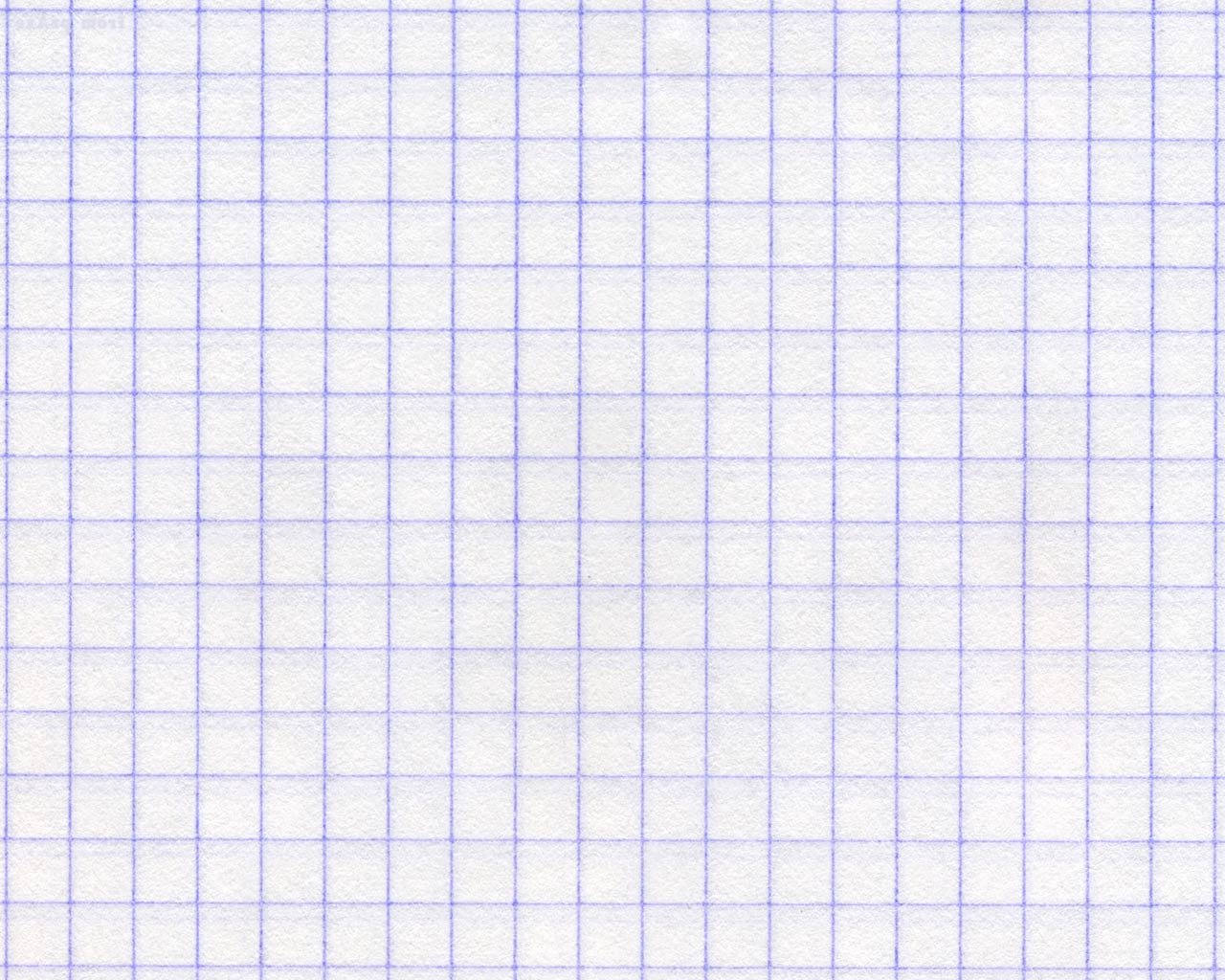 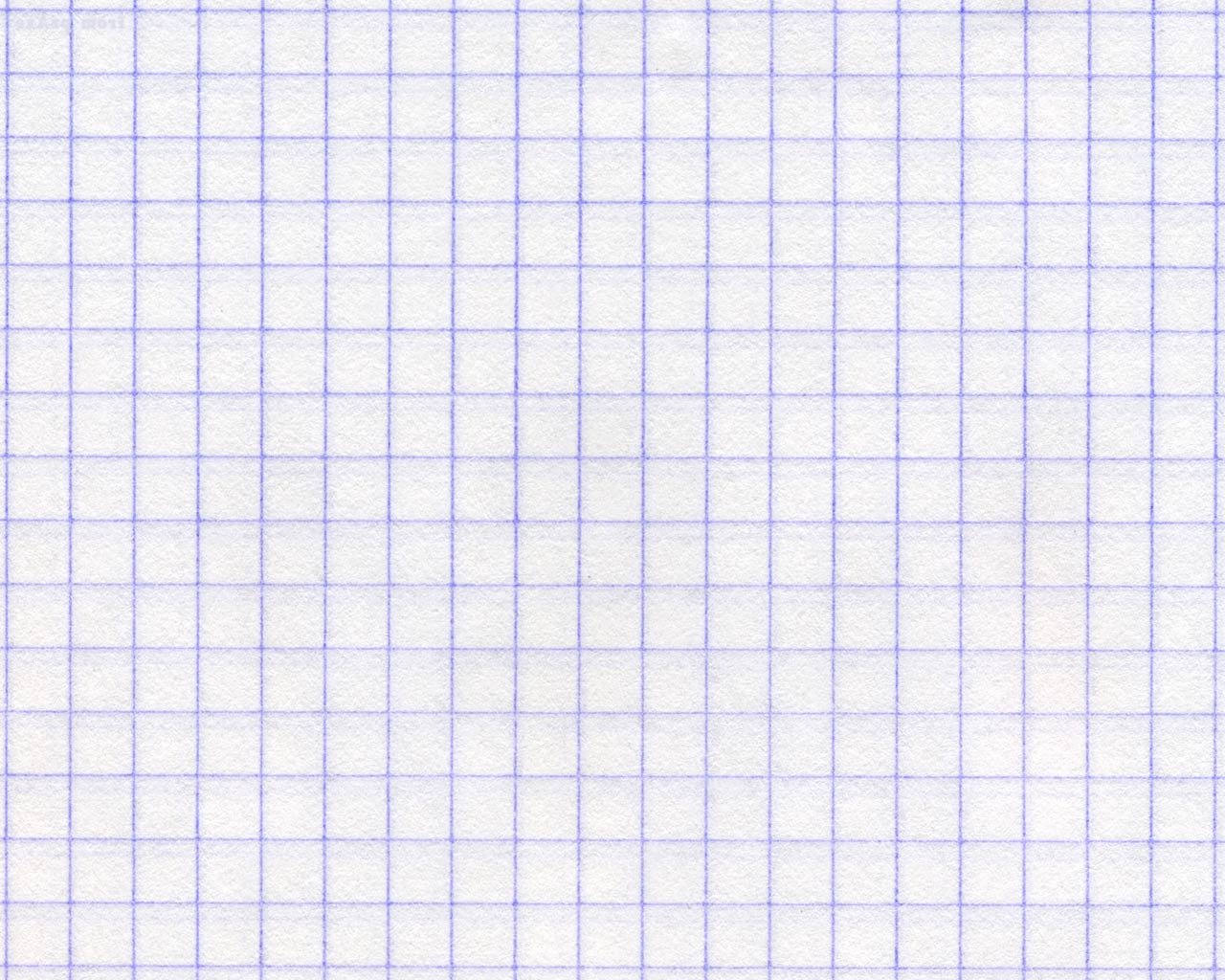 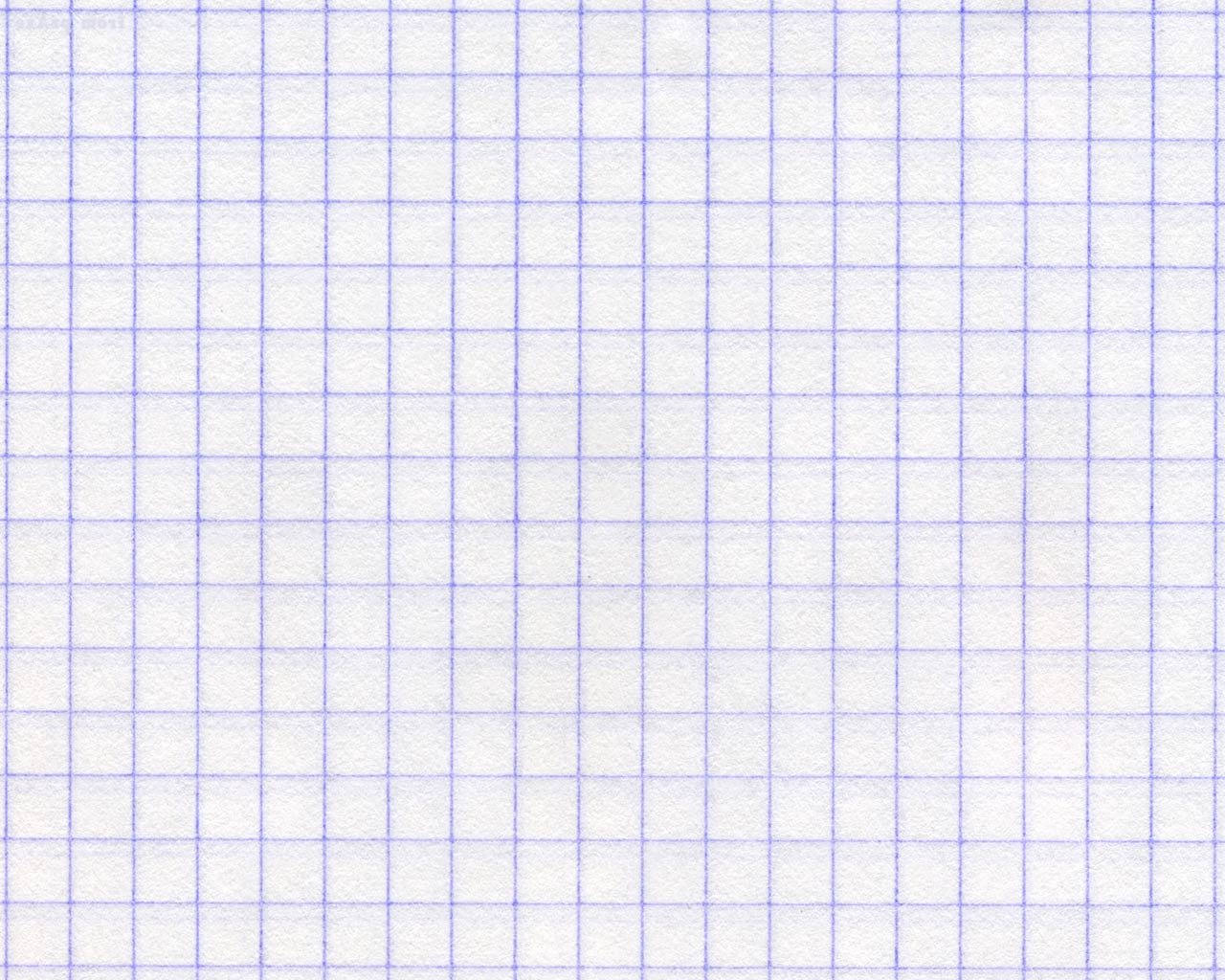 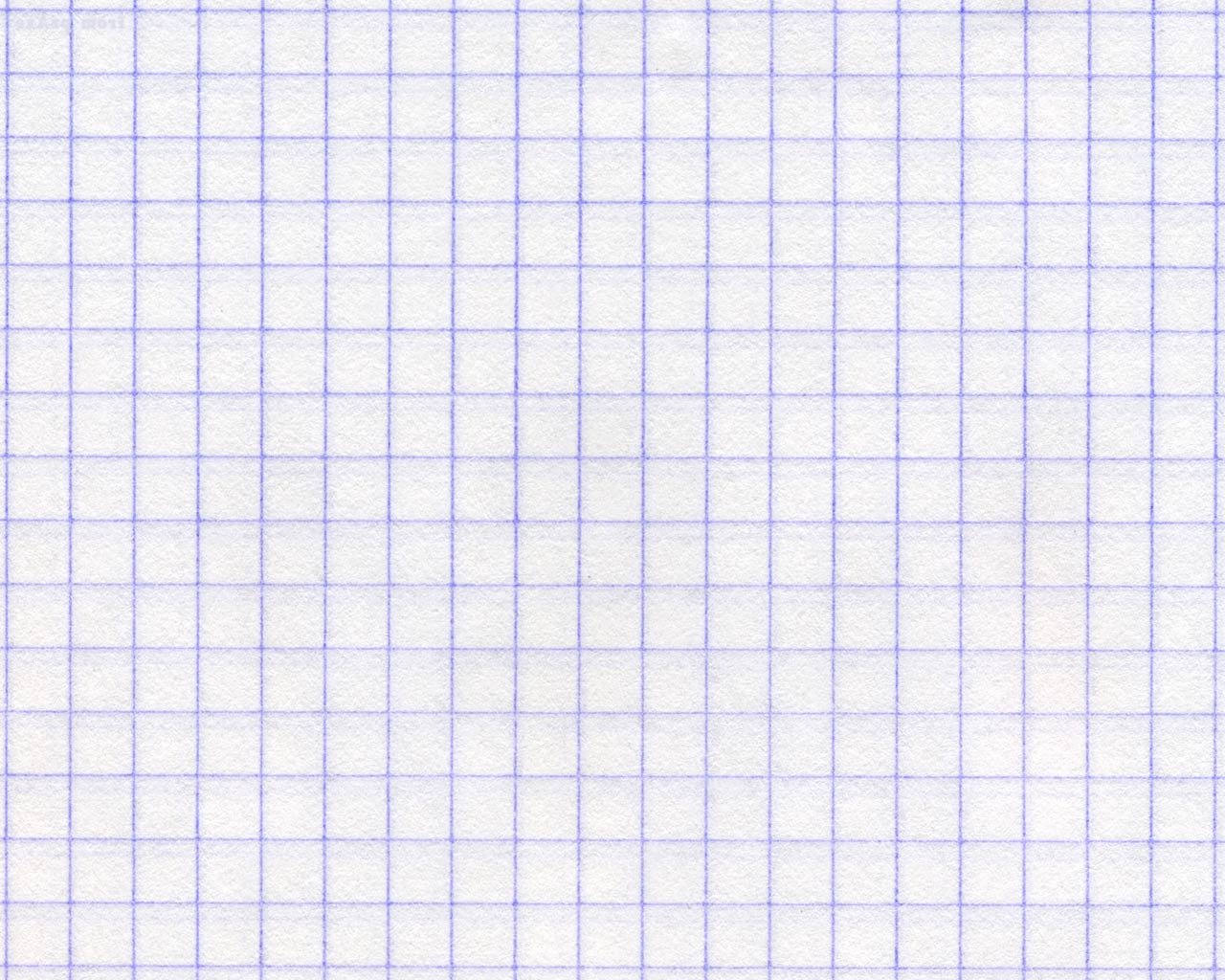 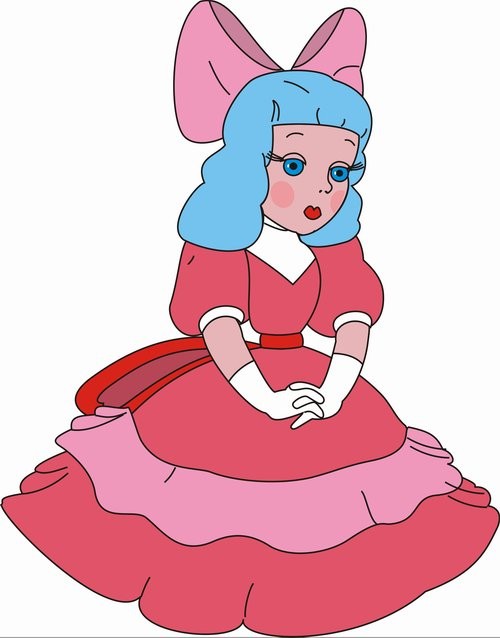 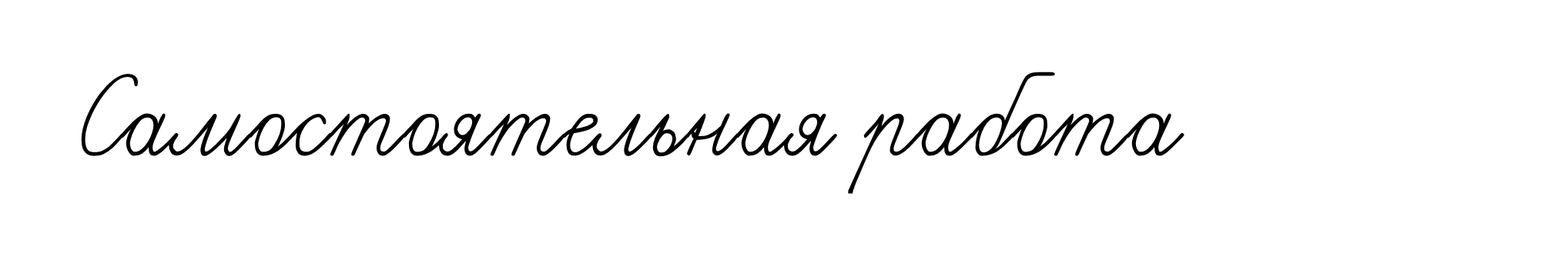 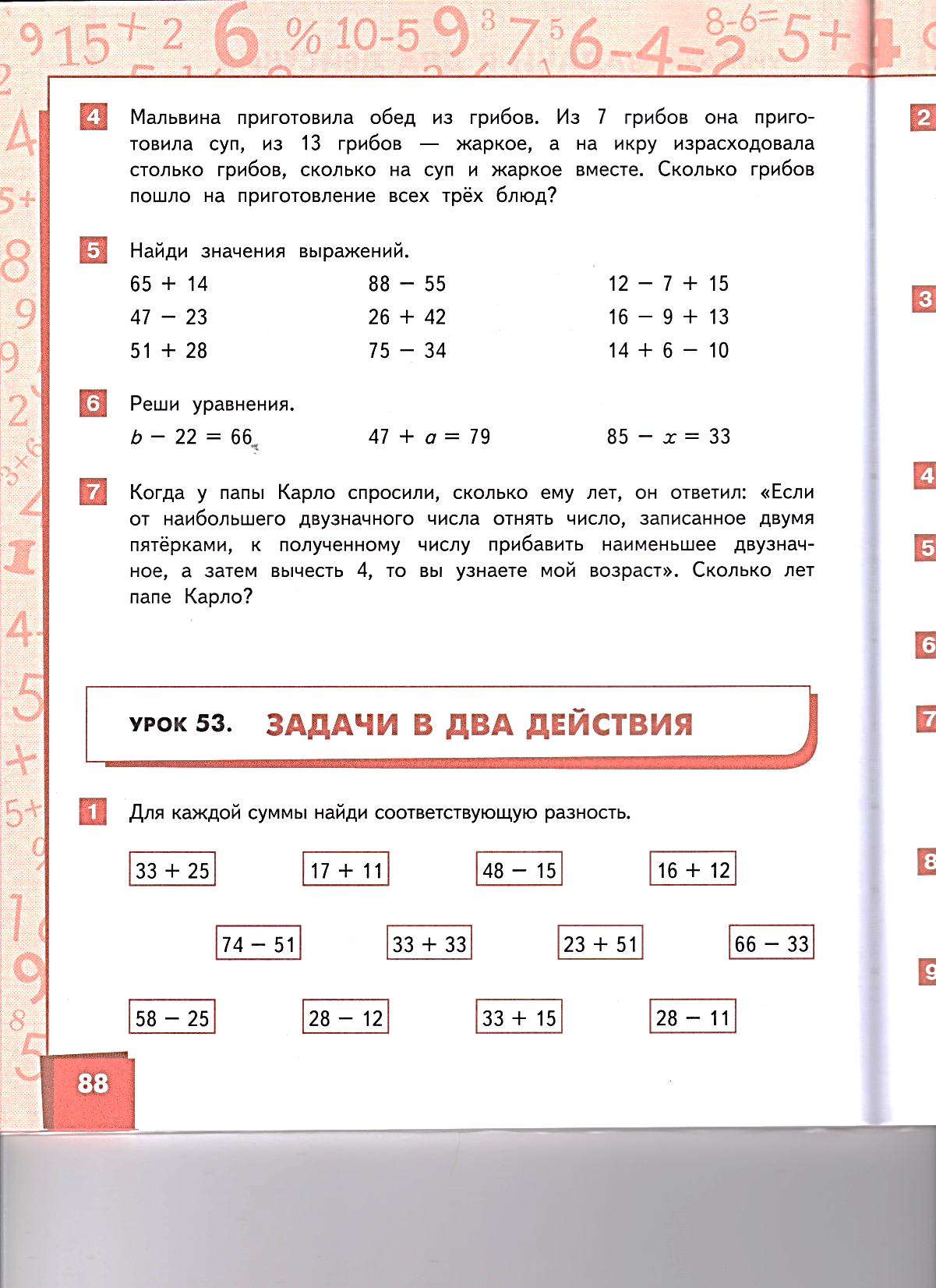 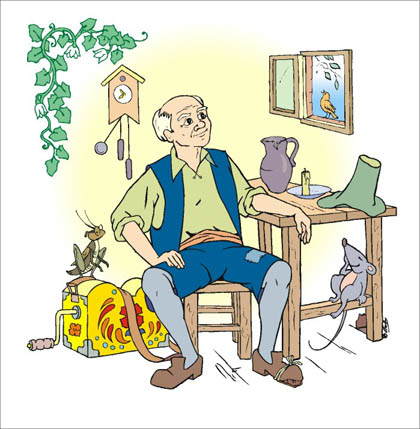 Давайте вспомним, чему мы учились сегодня на уроке.
Что показалось немного трудным?
Спасибо за урок! 
До новых встреч!
Что вам особенно понравилось?
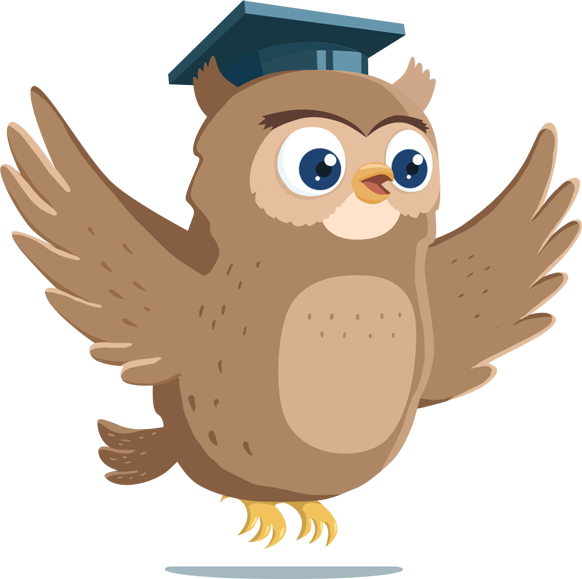 Домашнее задание:
С. 85 №6, №8.
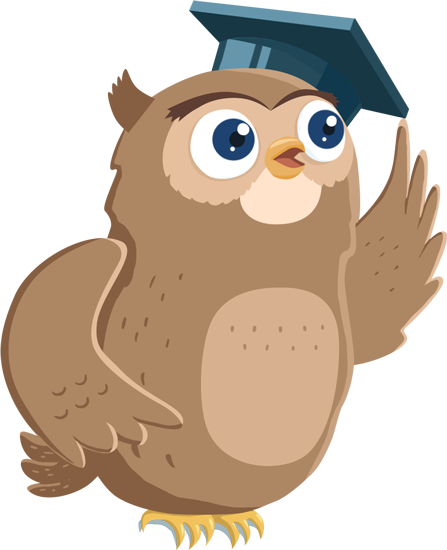 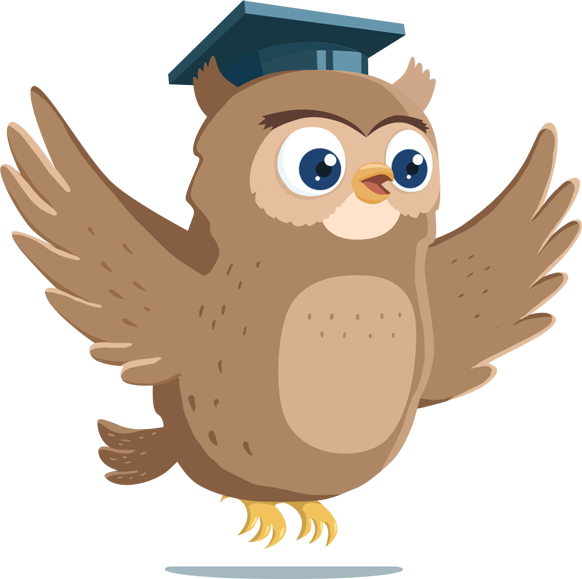 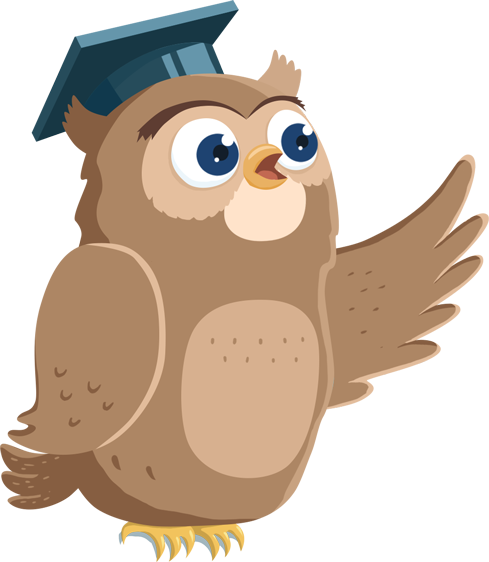 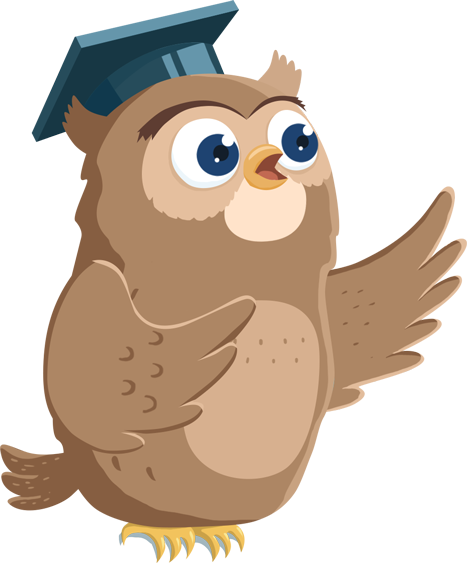 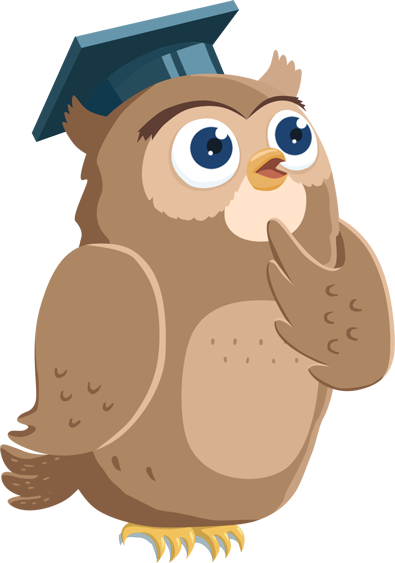 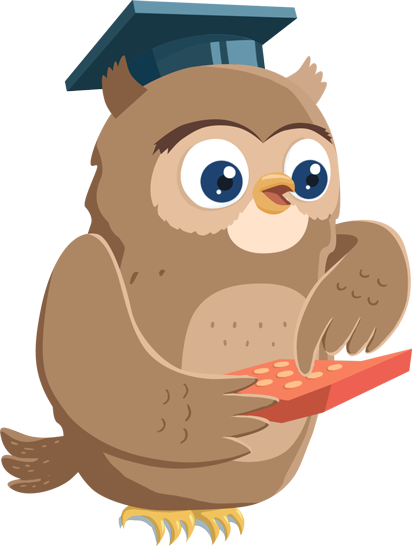 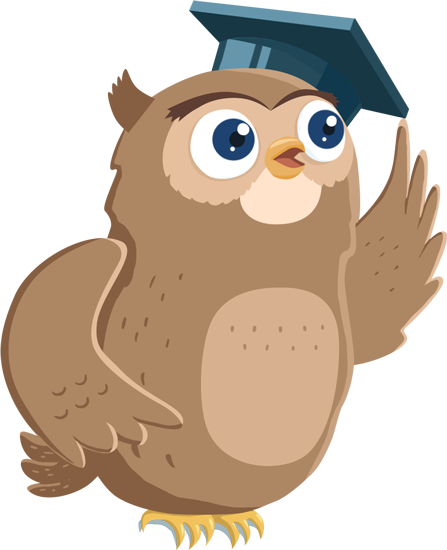